Linkages between a Coherent Tropopause Disturbance and the Presidents’ Day Storm of 1979
Kevin A. Biernat
Department of Atmospheric and Environmental Sciences 
University at Albany, SUNY

ATM 401/501 Presidents’ Day Lecture
Tuesday 19 February 2019
CTDs and TPVs
Coherent tropopause disturbances (CTDs) are tropopause-based vortices and are material features (e.g., Pyle et al. 2004)

Tropopause Polar Vortices (TPVs) are CTDs originating at high latitudes (e.g., Cavallo and Hakim 2009, 2010, 2012, 2013)
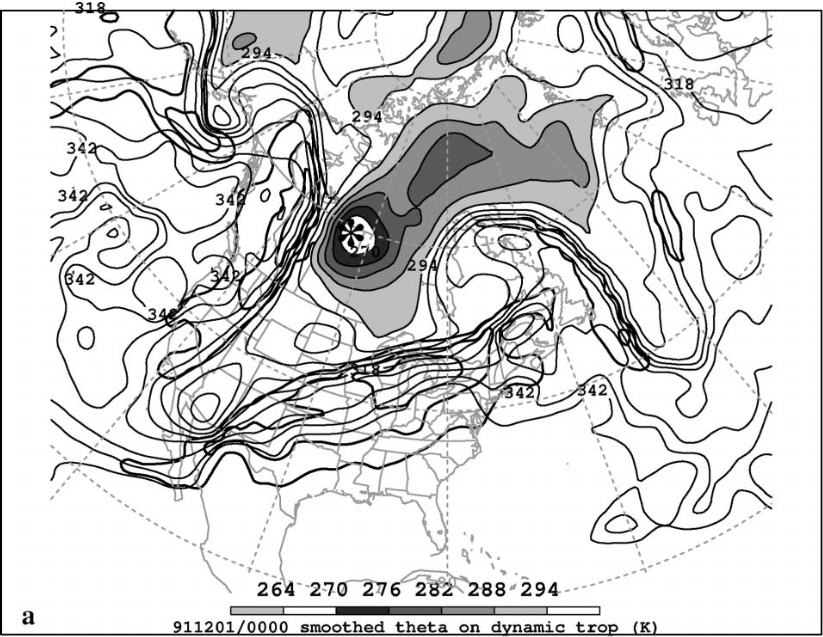 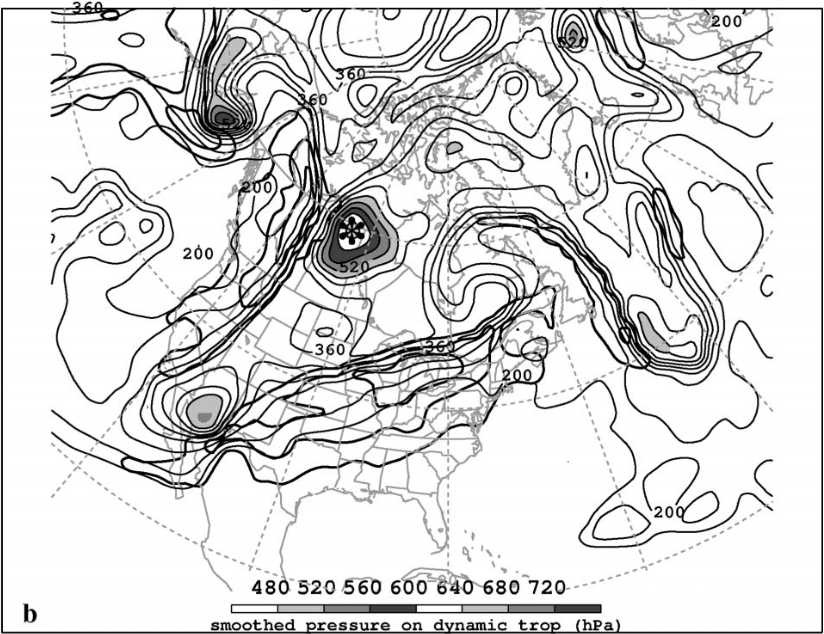 TPV
TPV
(left) Dynamic tropopause (DT) wind speed (every 15 m s−1  starting at 50 m s−1, thick contours) and                          DT potential temperature (K, thin contours and shading) on 1.5-PVU surface valid at 0000 UTC 1 Dec 1991; (right) same as left except DT pressure (hPa, thin contours and shading).                                          Adapted from Fig. 11 in Pyle et al. (2004).
CTDs/TPVs and Cyclogenesis
Hoskins et al. (1985)
Cyclonic PV Anomaly
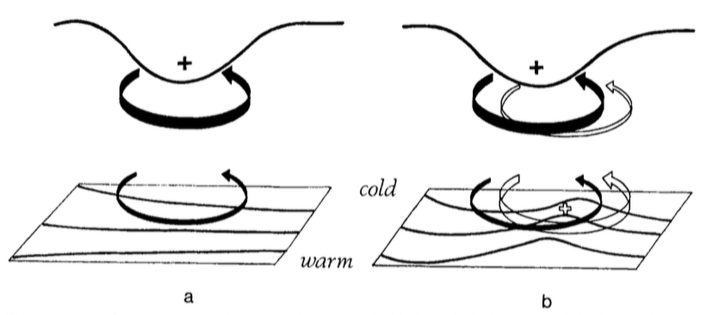 Trop.
θ
t = t0
Figure 21 adapted from Hoskins et al. (1985, section 6e).
[Speaker Notes: Adapted from Fig. 21 in Hoskins et al. (1985).]
CTDs/TPVs and Cyclogenesis
Hoskins et al. (1985)
Cyclonic PV Anomaly
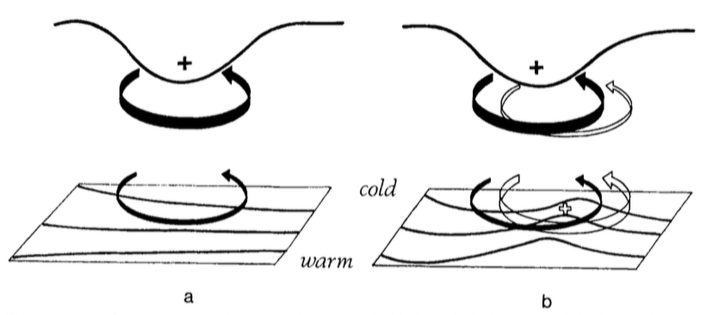 Trop.
WAA
θ
t = t0
Figure 21 adapted from Hoskins et al. (1985, section 6e).
[Speaker Notes: Adapted from Fig. 21 in Hoskins et al. (1985).]
CTDs/TPVs and Cyclogenesis
Hoskins et al. (1985)
Cyclonic PV Anomaly
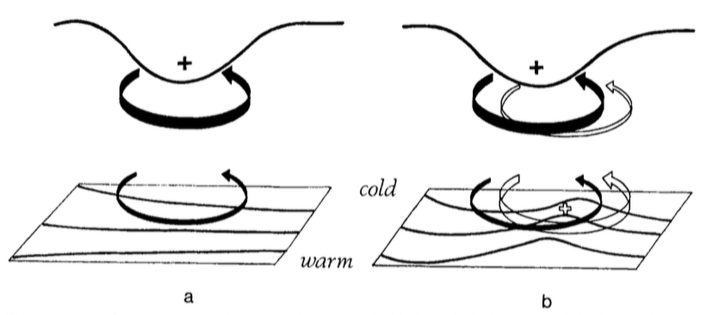 Trop.
WAA
θ
Cyclonic PV Anomaly
t = t0 + Δt
t = t0
Figure 21 adapted from Hoskins et al. (1985, section 6e).
[Speaker Notes: Adapted from Fig. 21 in Hoskins et al. (1985).]
CTDs/TPVs and Cyclogenesis
Hoskins et al. (1985)
Cyclonic PV Anomaly
Positive PV Advection
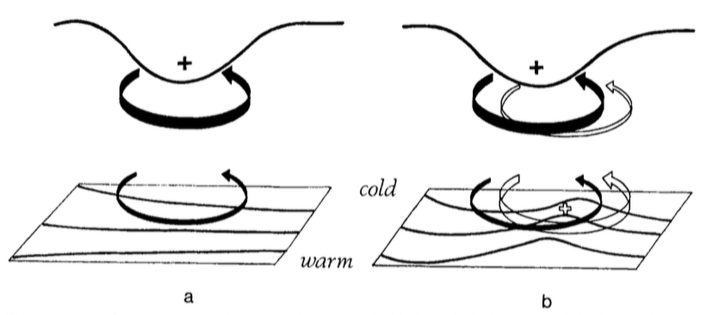 Trop.
WAA
θ
Cyclonic PV Anomaly
t = t0 + Δt
t = t0
Figure 21 adapted from Hoskins et al. (1985, section 6e).
[Speaker Notes: Adapted from Fig. 21 in Hoskins et al. (1985).]
CTDs/TPVs and Cyclogenesis
Hoskins et al. (1985)
Cyclonic PV Anomaly
Positive PV Advection
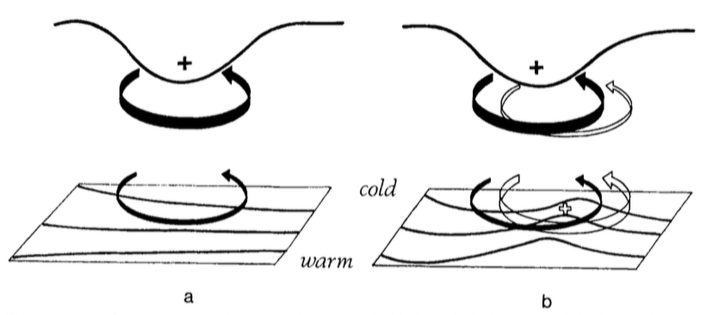 Trop.
WAA
“Phase Locking”
θ
Cyclonic PV Anomaly
t = t0 + Δt
t = t0
Figure 21 adapted from Hoskins et al. (1985, section 6e).
[Speaker Notes: Adapted from Fig. 21 in Hoskins et al. (1985).]
Presidents’ Day Storm of 1979
0000 UTC 17 Feb 1979
Data Source: ERA-Interim
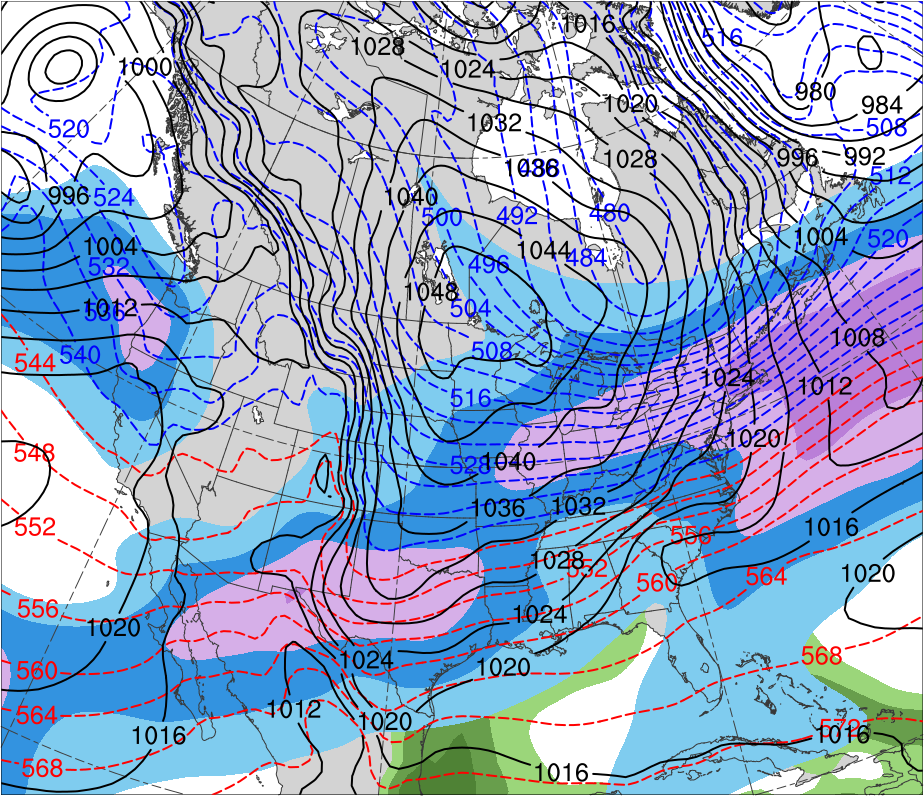 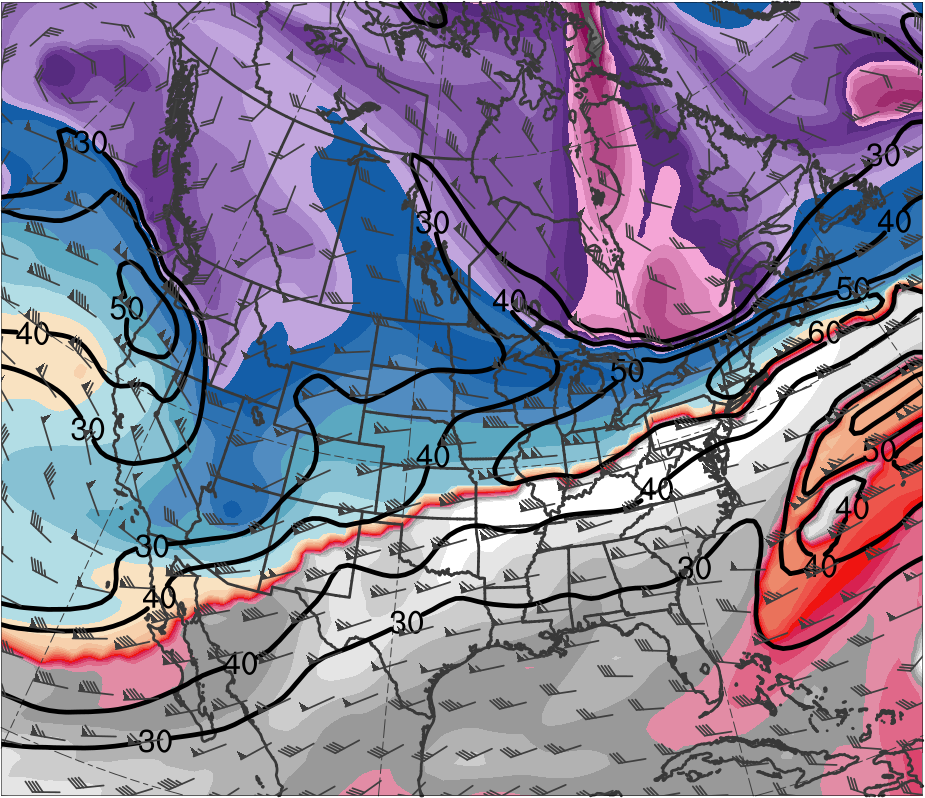 (K)
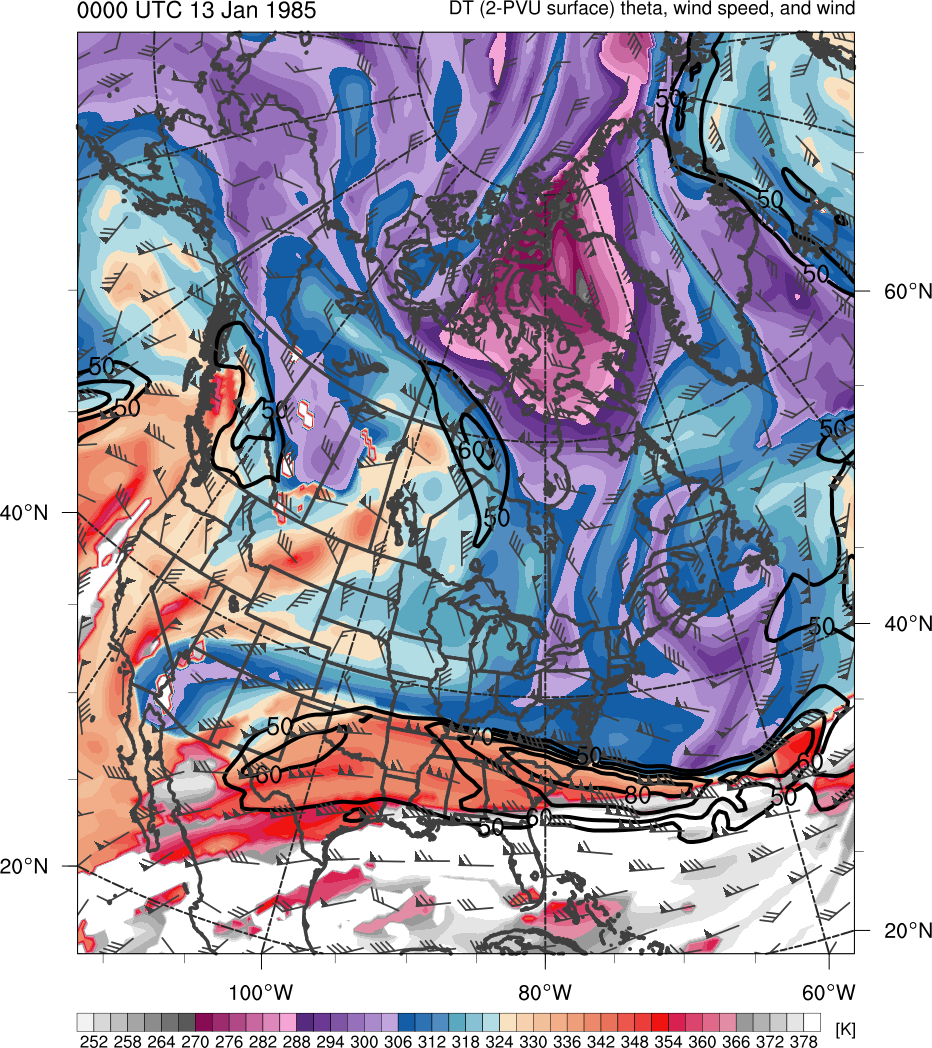 378
366
276
288
300
306
318
330
336
348
354
282
294
252
258
264
270
312
372
324
342
360
(mm)
(m s−1 )
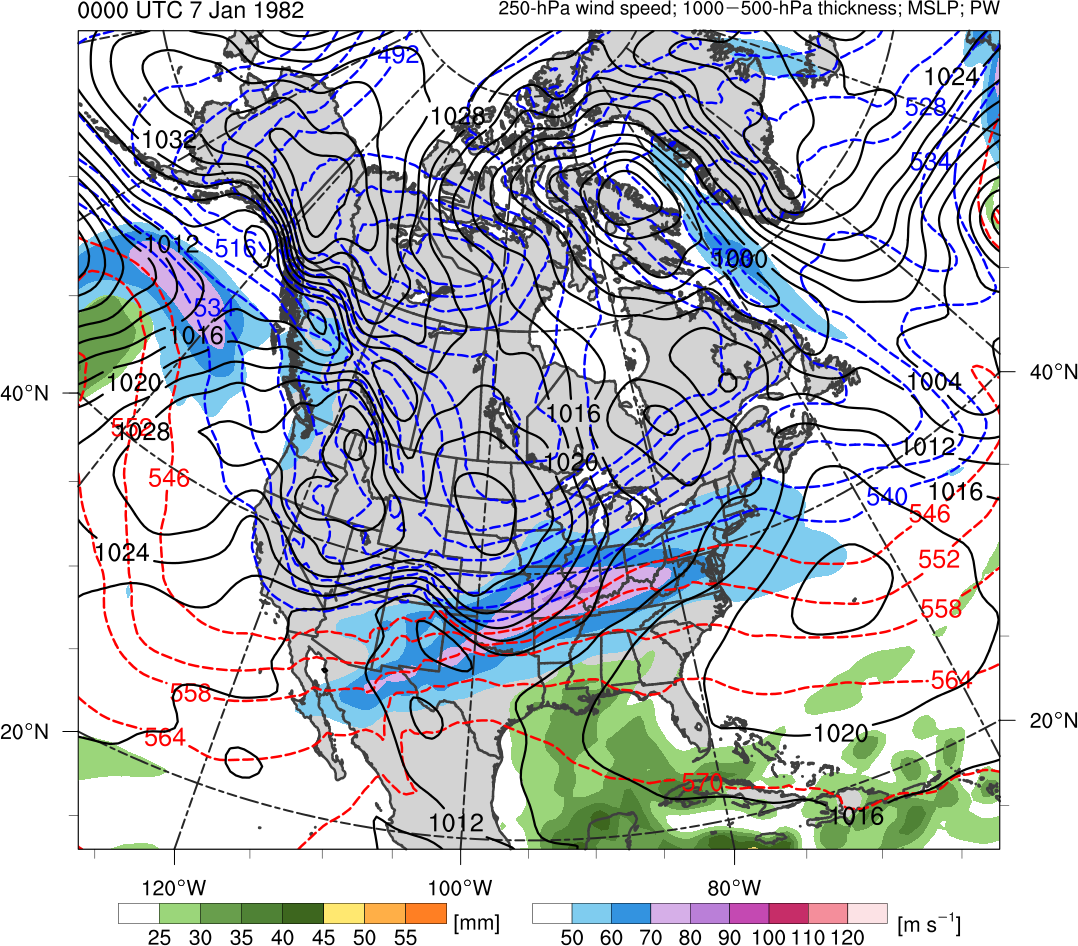 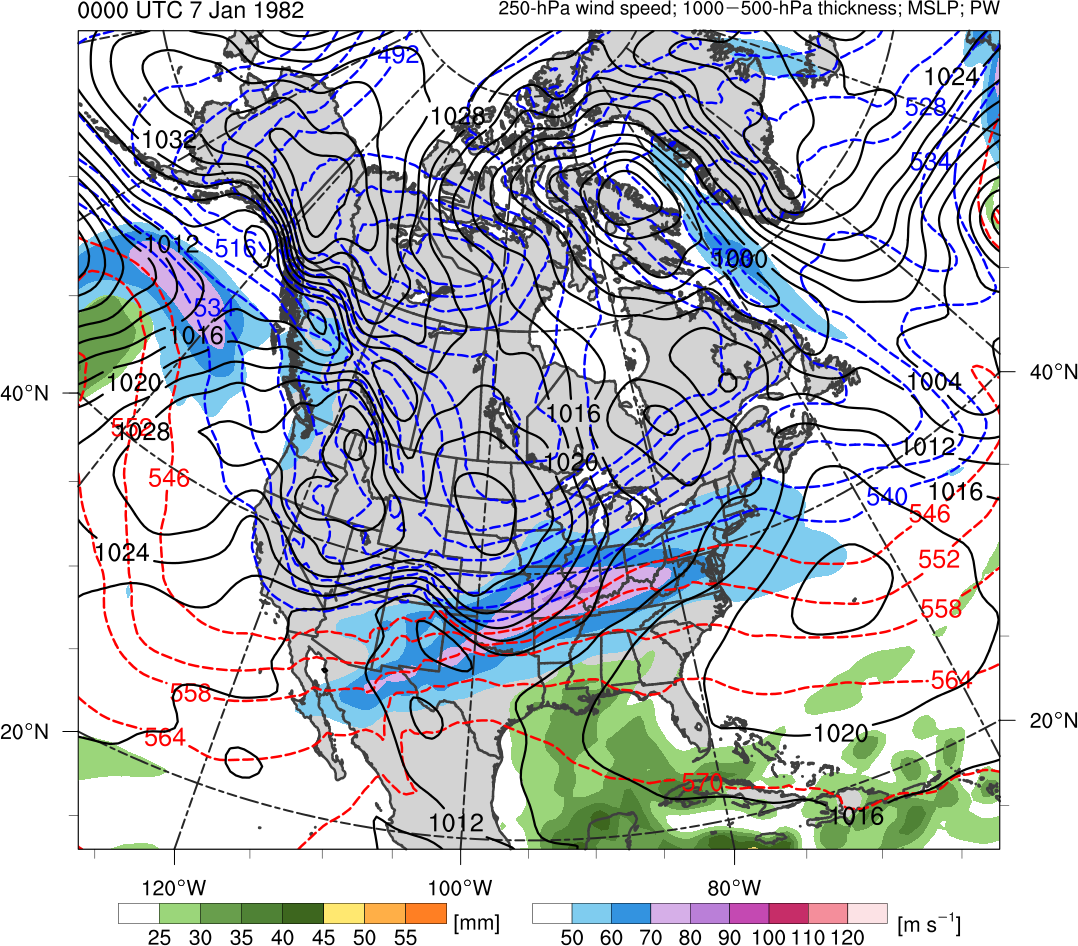 25
30
40
45
35
50
55
30
40
60
70
50
80
90
100
Potential temperature (K, shaded), wind speed (black, every 10 m s−1  starting at 30 m s−1), and wind (m s−1, flags and barbs) on 2-PVU surface
250-hPa wind speed (m s−1, shaded), 
1000–500-hPa thickness (dam, blue/red), 
SLP (hPa, black), PW (mm, shaded)
Presidents’ Day Storm of 1979
0600 UTC 17 Feb 1979
Data Source: ERA-Interim
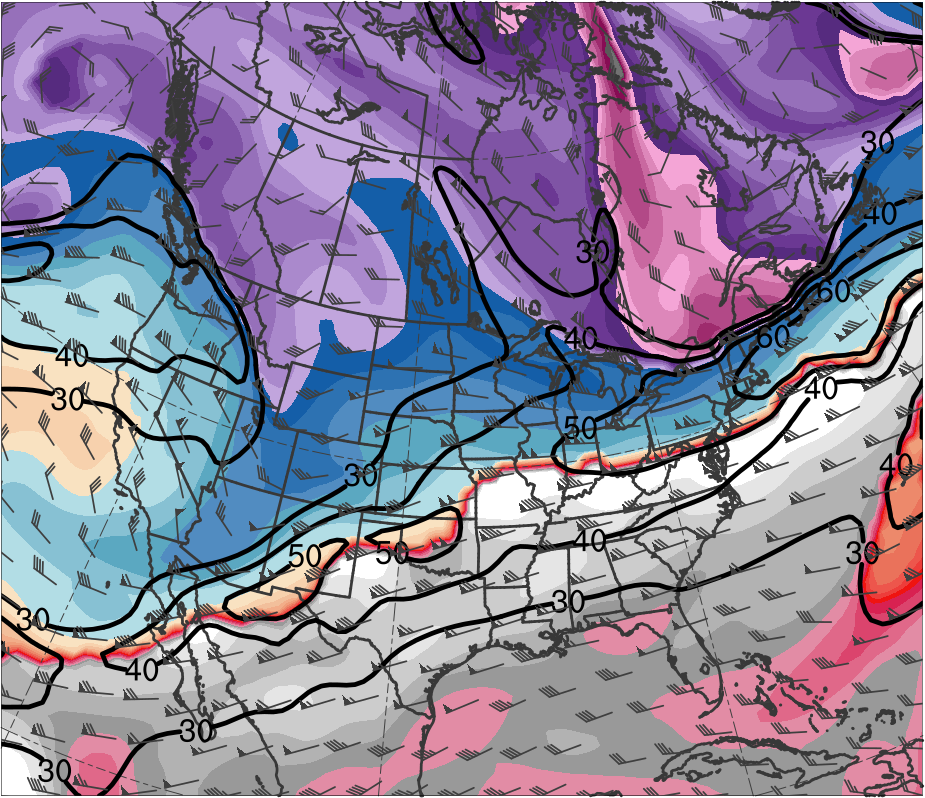 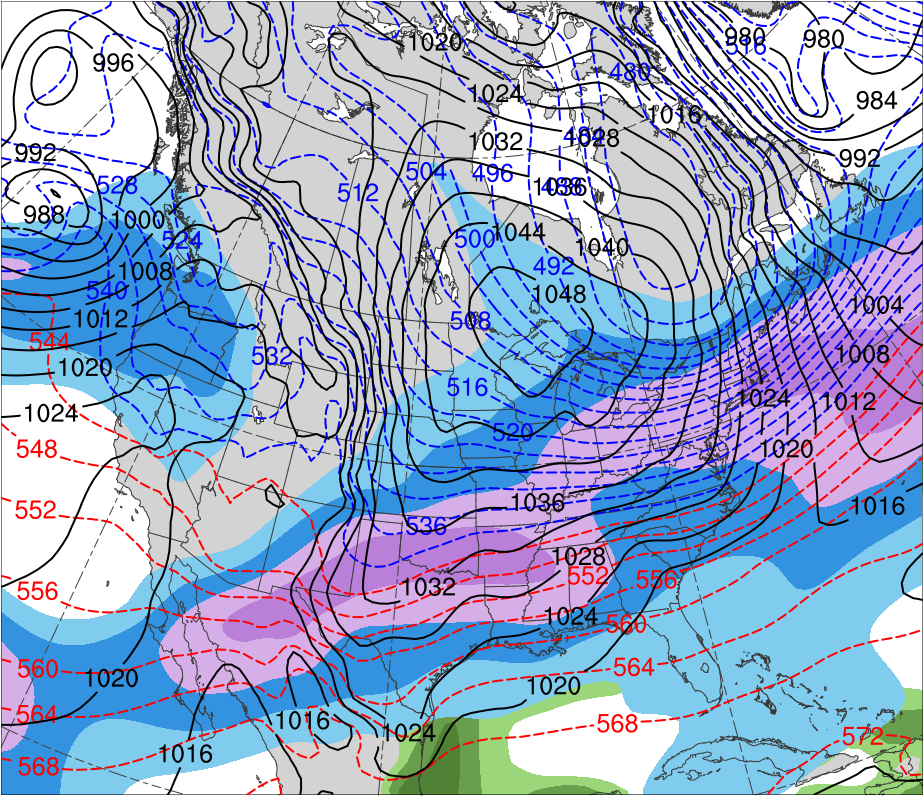 (K)
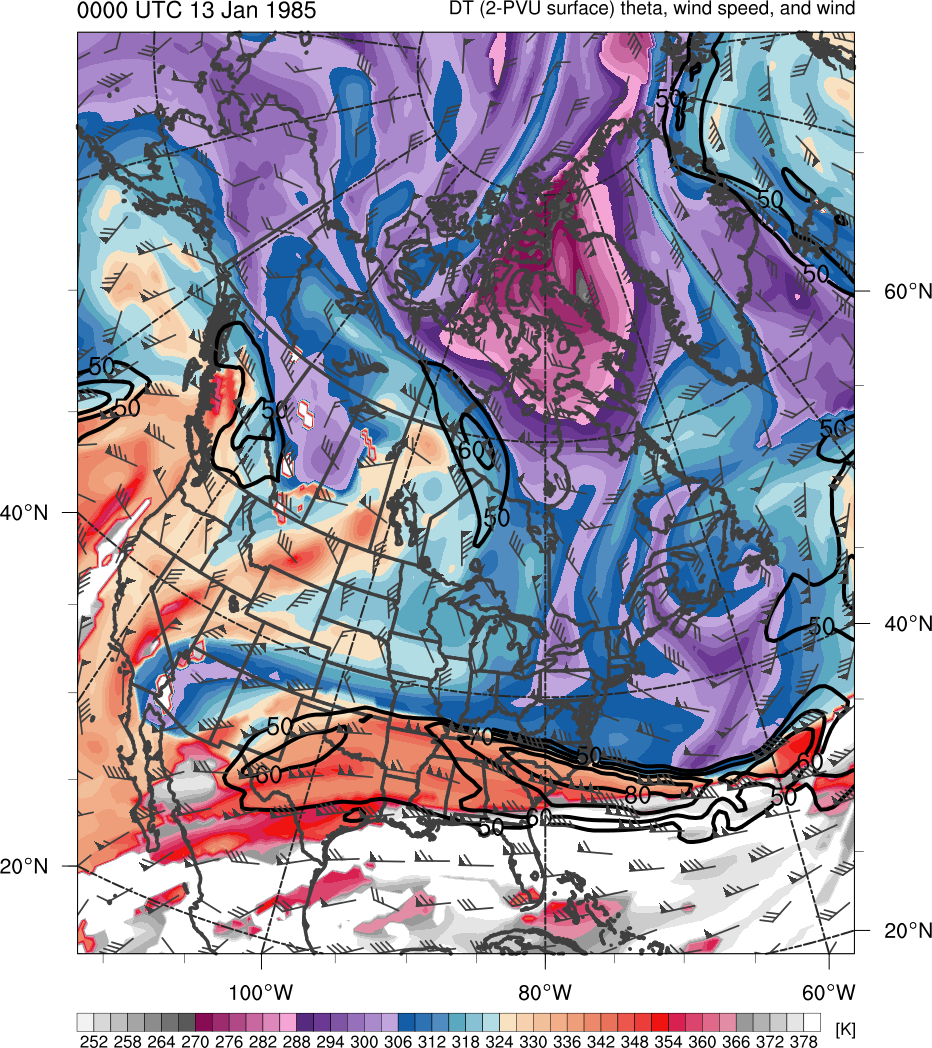 378
366
276
288
300
306
318
330
336
348
354
282
294
252
258
264
270
312
372
324
342
360
(mm)
(m s−1 )
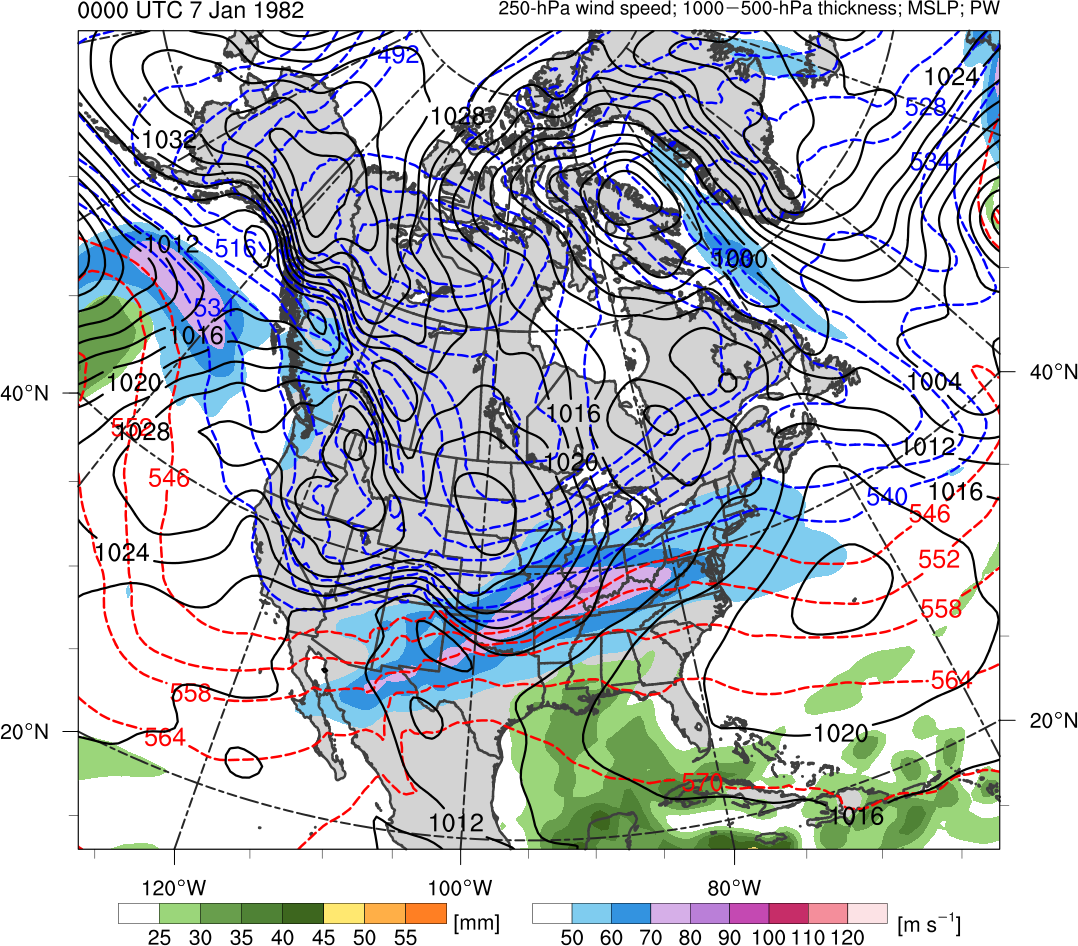 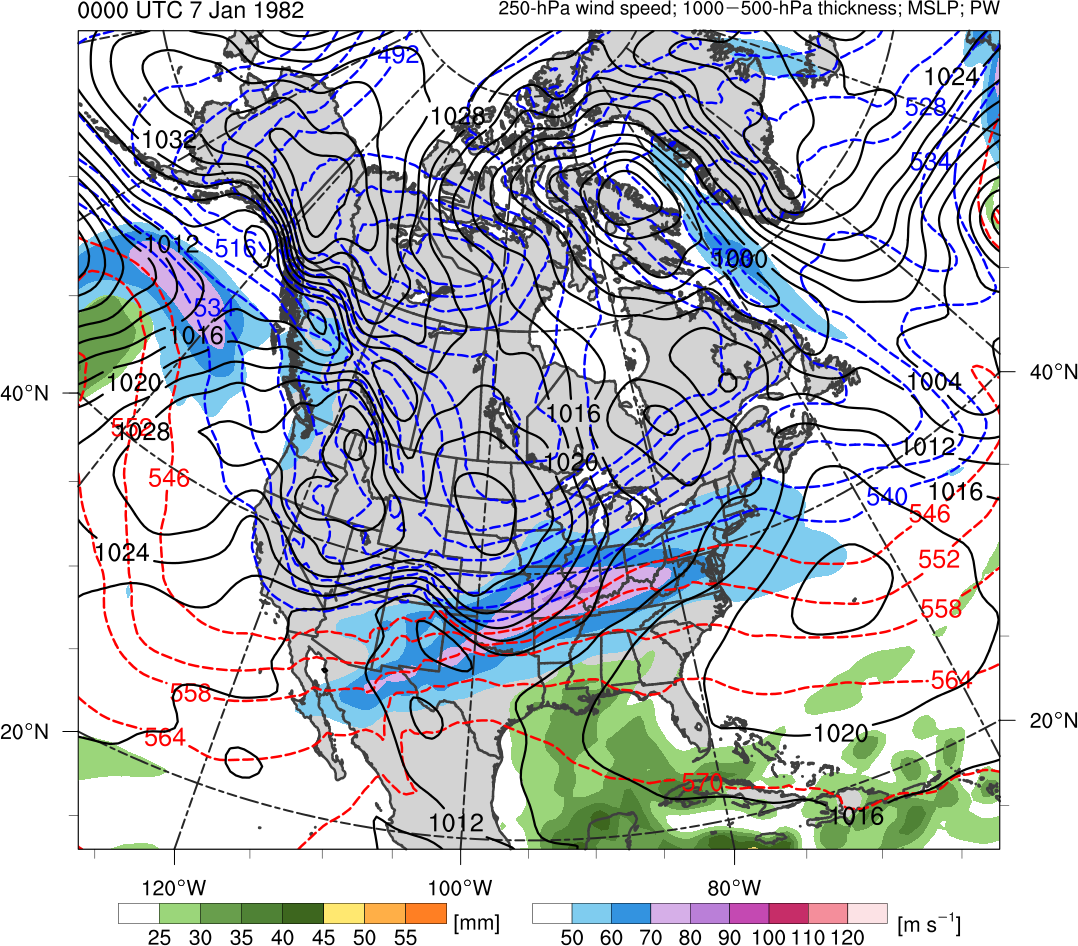 25
30
40
45
35
50
55
30
40
60
70
50
80
90
100
Potential temperature (K, shaded), wind speed (black, every 10 m s−1  starting at 30 m s−1), and wind (m s−1, flags and barbs) on 2-PVU surface
250-hPa wind speed (m s−1, shaded), 
1000–500-hPa thickness (dam, blue/red), 
SLP (hPa, black), PW (mm, shaded)
Presidents’ Day Storm of 1979
1200 UTC 17 Feb 1979
Data Source: ERA-Interim
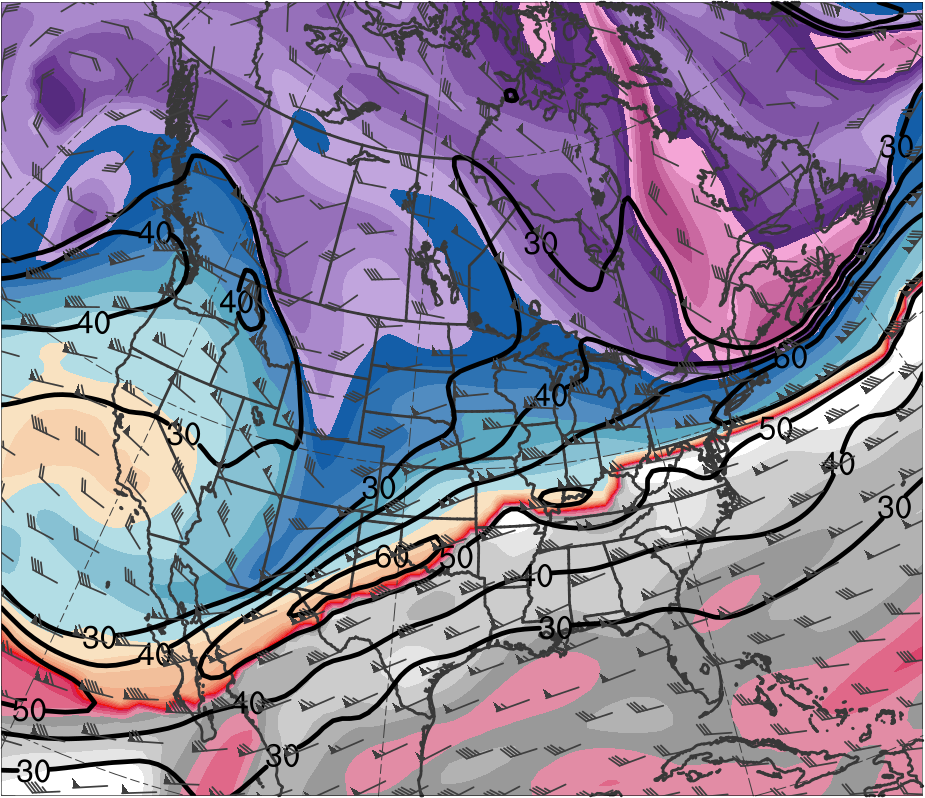 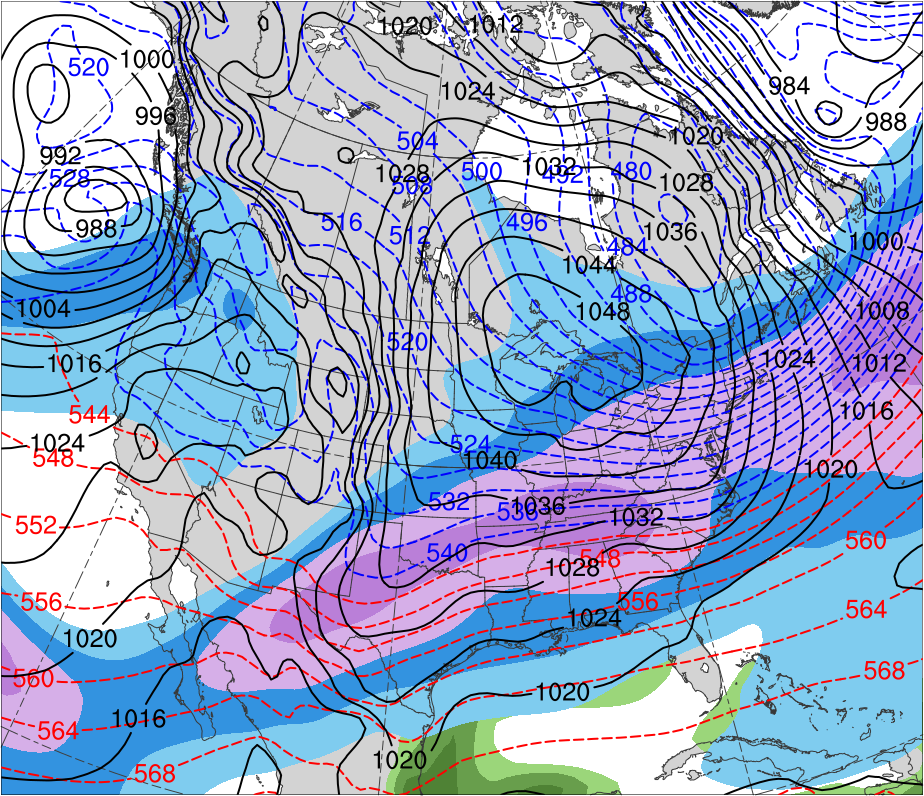 (K)
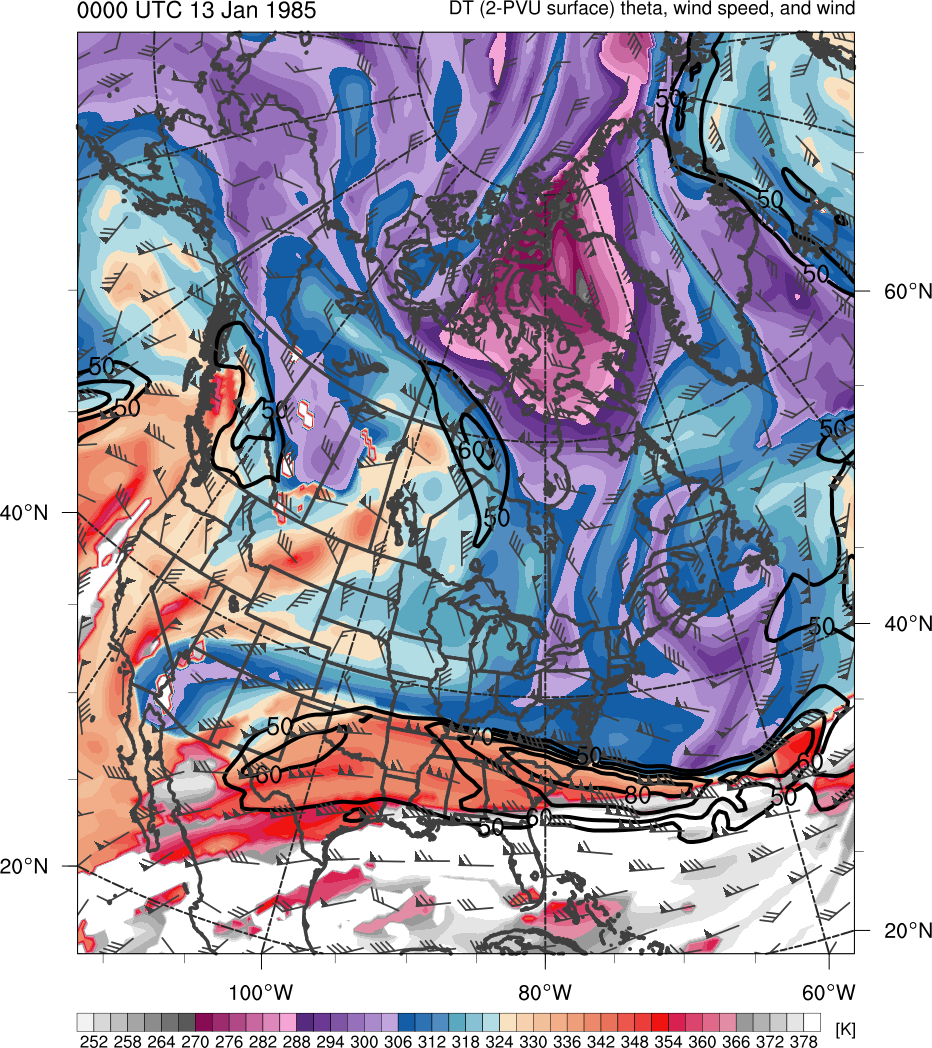 378
366
276
288
300
306
318
330
336
348
354
282
294
252
258
264
270
312
372
324
342
360
(mm)
(m s−1 )
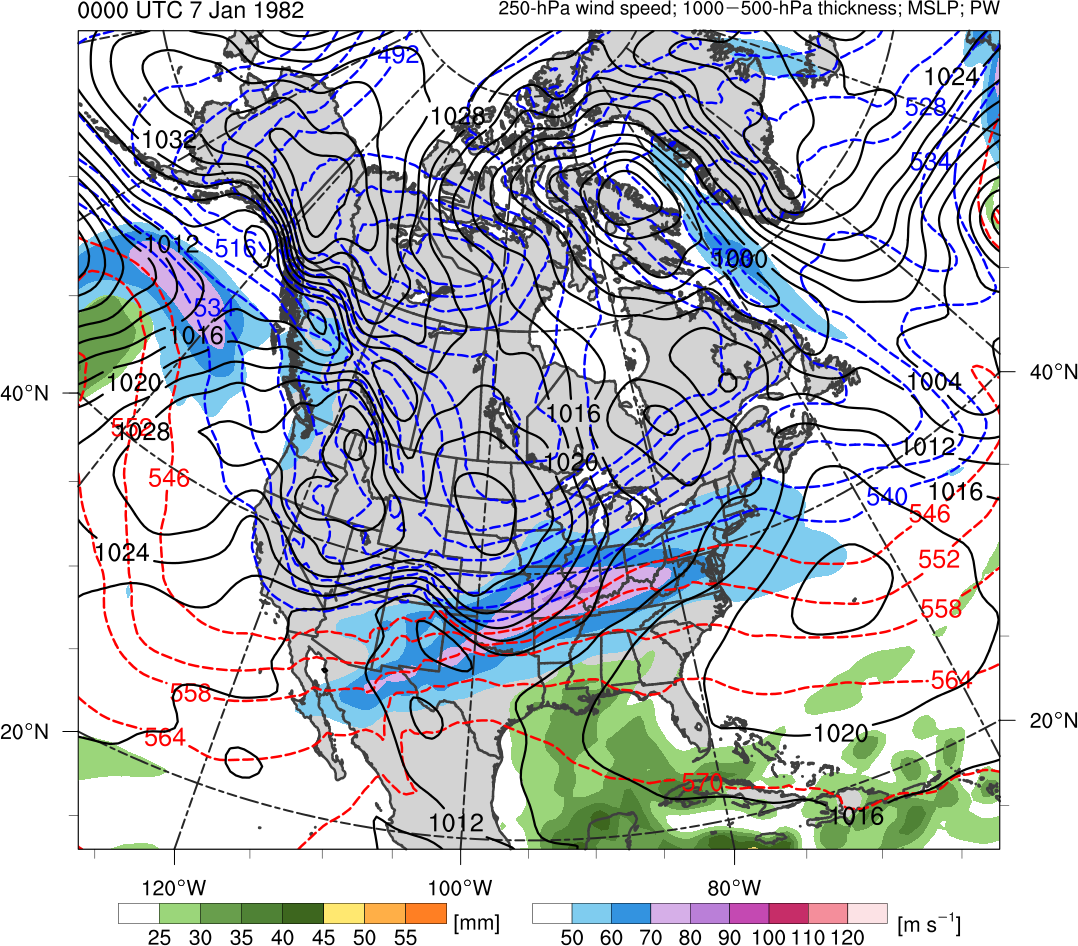 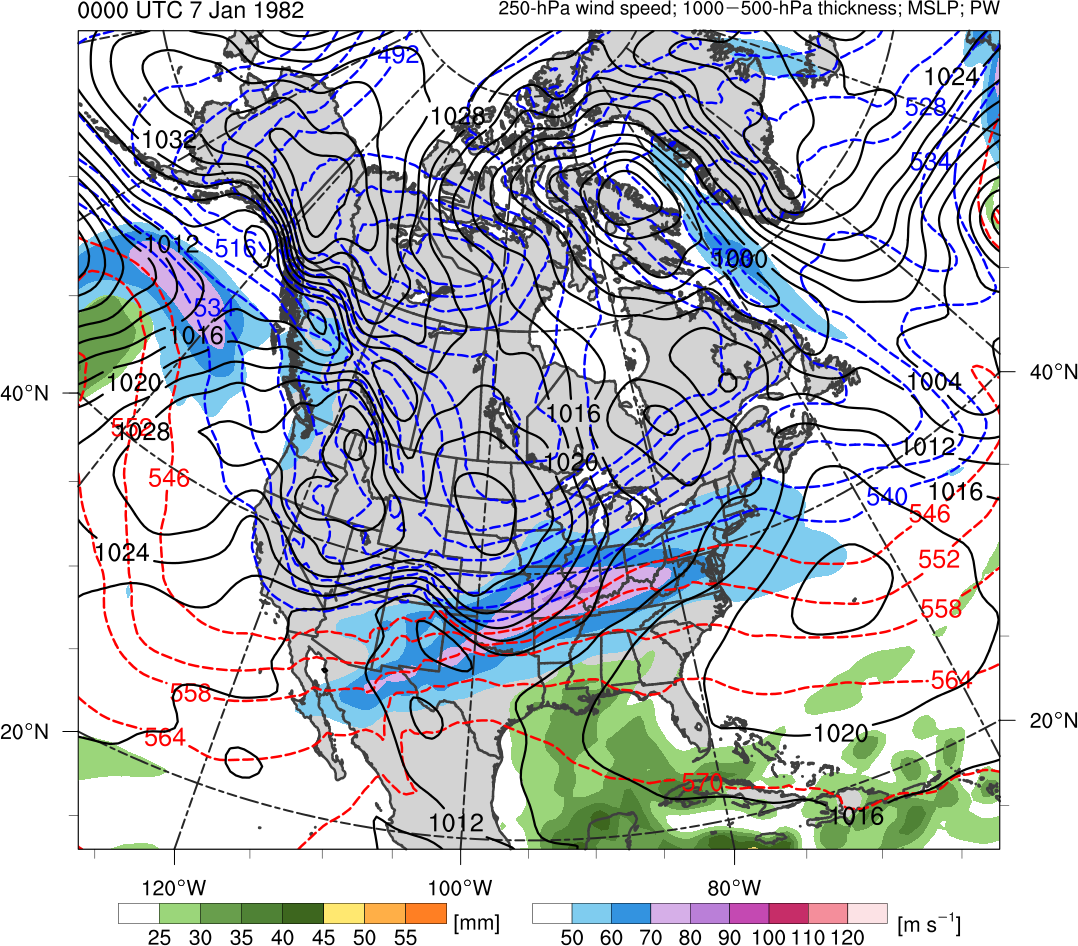 25
30
40
45
35
50
55
30
40
60
70
50
80
90
100
Potential temperature (K, shaded), wind speed (black, every 10 m s−1  starting at 30 m s−1), and wind (m s−1, flags and barbs) on 2-PVU surface
250-hPa wind speed (m s−1, shaded), 
1000–500-hPa thickness (dam, blue/red), 
SLP (hPa, black), PW (mm, shaded)
Presidents’ Day Storm of 1979
1800 UTC 17 Feb 1979
Data Source: ERA-Interim
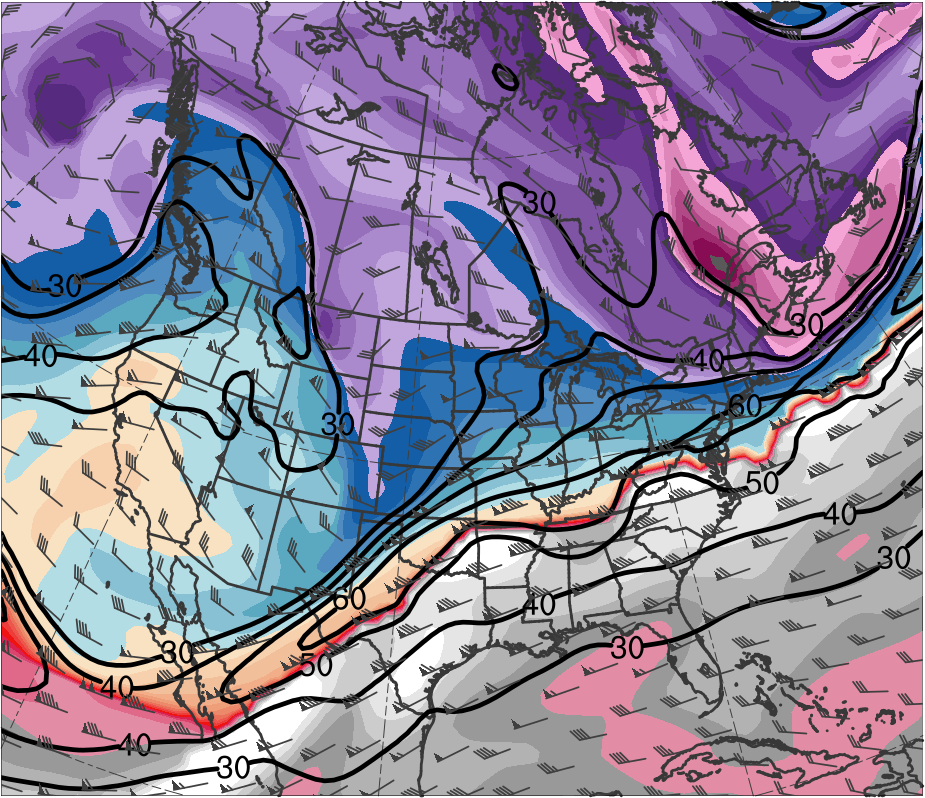 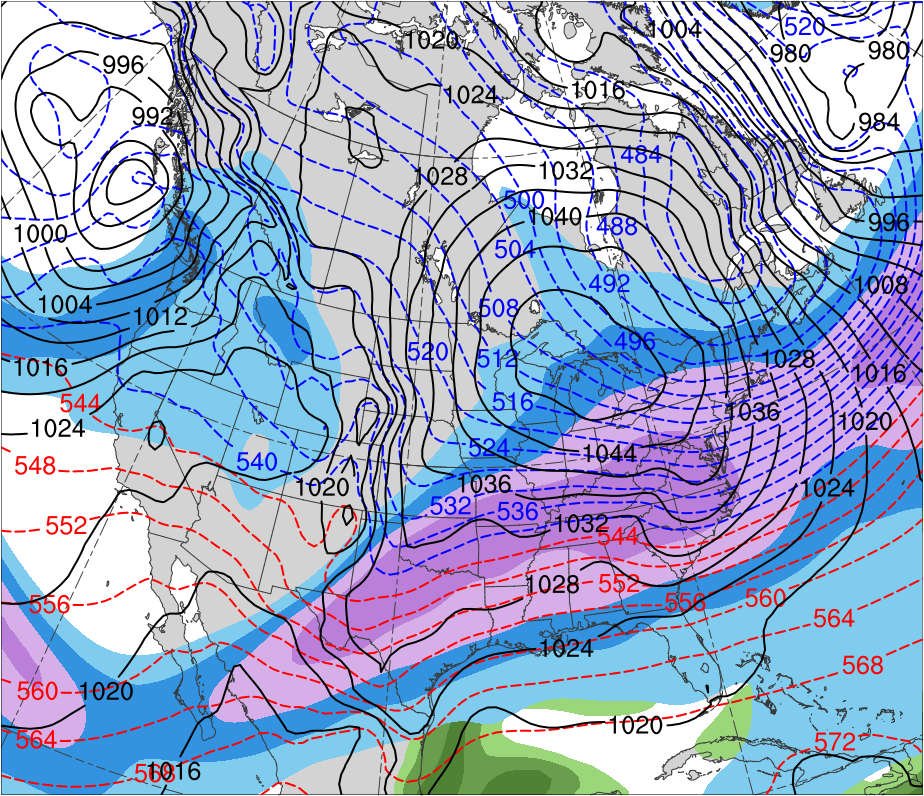 CTD
(K)
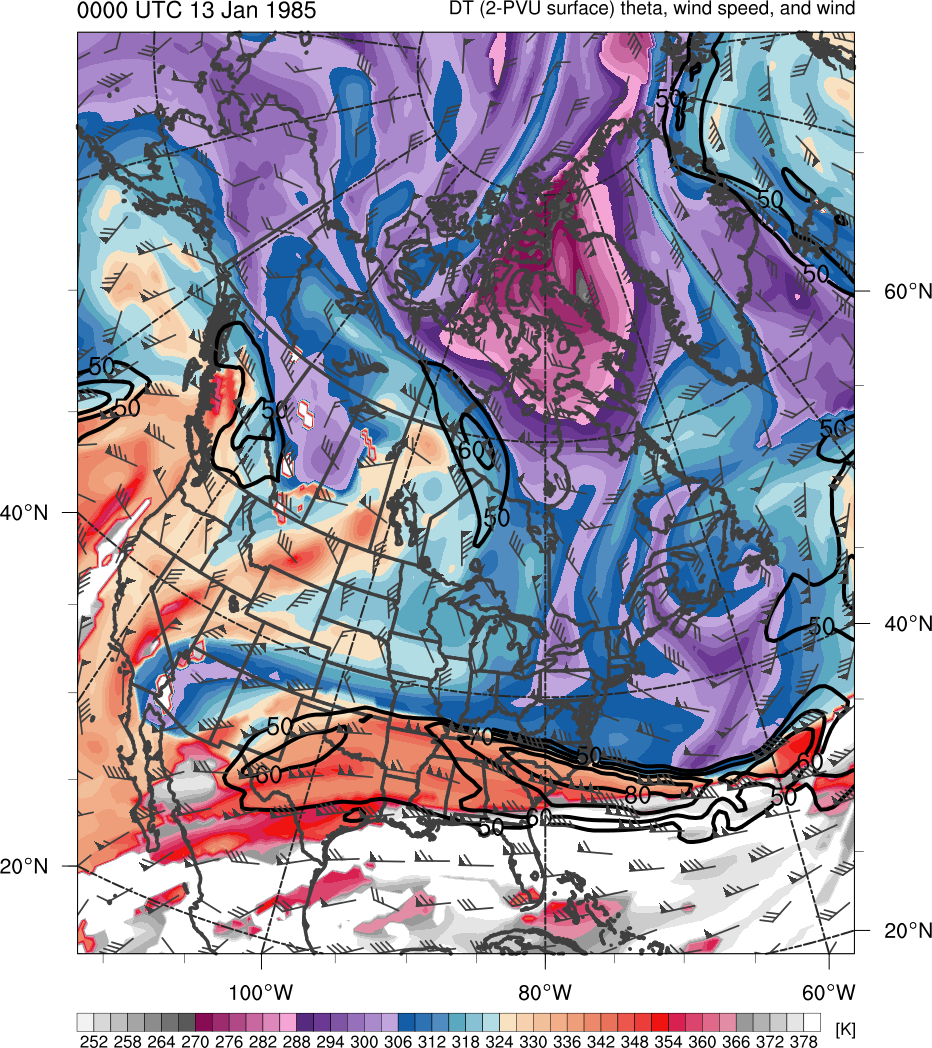 378
366
276
288
300
306
318
330
336
348
354
282
294
252
258
264
270
312
372
324
342
360
(mm)
(m s−1 )
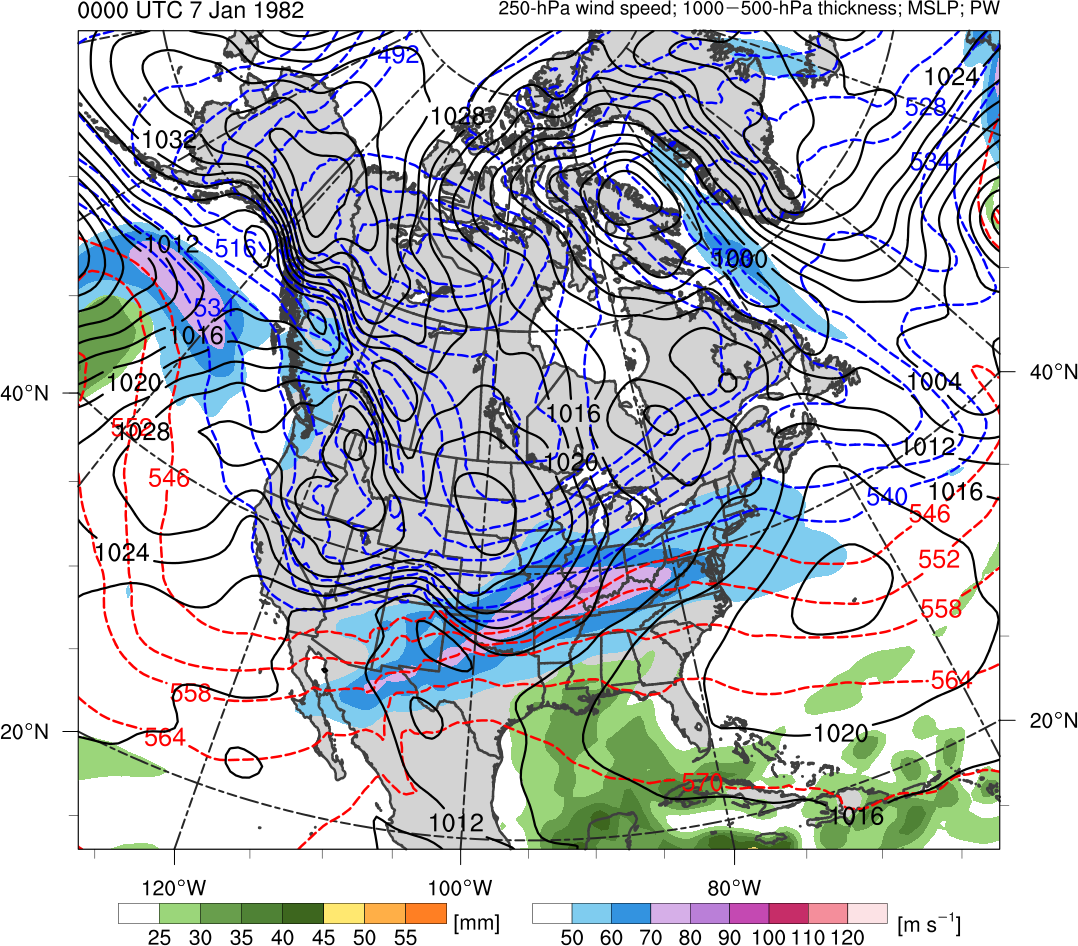 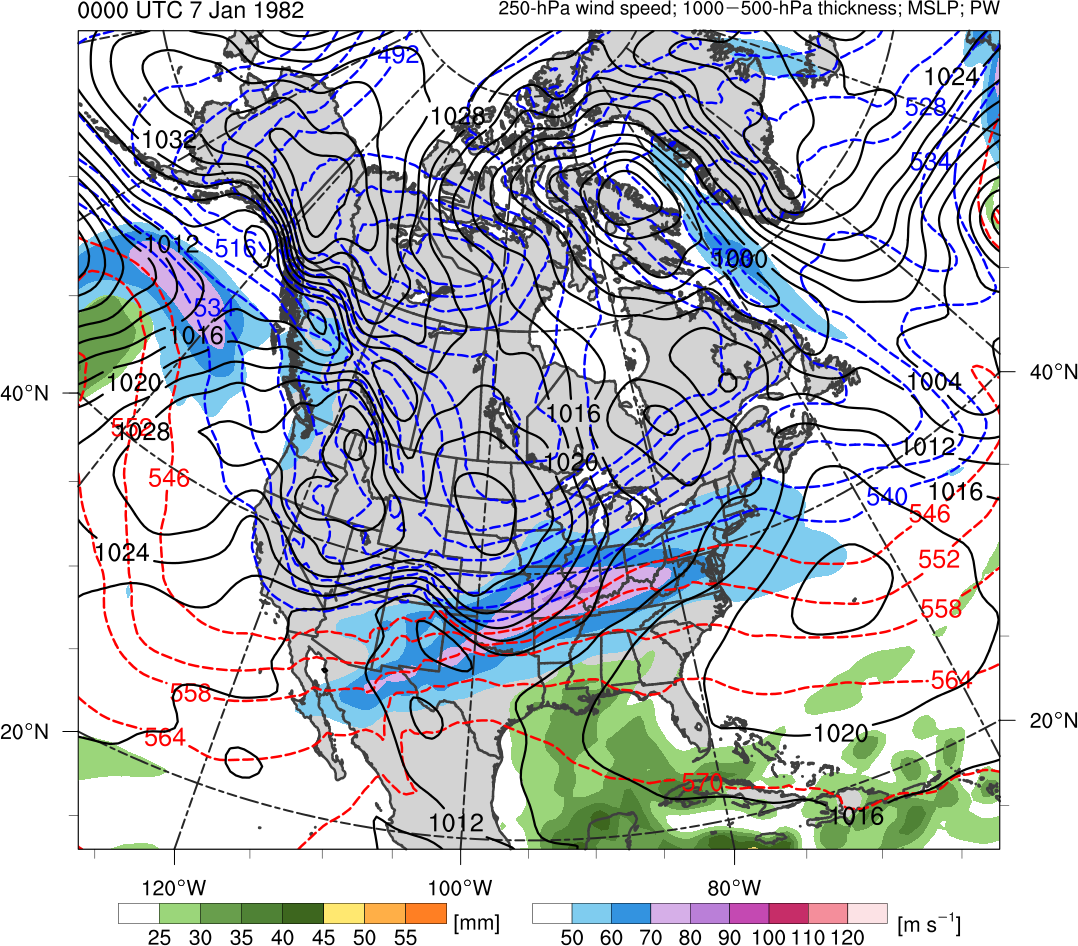 25
30
40
45
35
50
55
30
40
60
70
50
80
90
100
Potential temperature (K, shaded), wind speed (black, every 10 m s−1  starting at 30 m s−1), and wind (m s−1, flags and barbs) on 2-PVU surface
250-hPa wind speed (m s−1, shaded), 
1000–500-hPa thickness (dam, blue/red), 
SLP (hPa, black), PW (mm, shaded)
Presidents’ Day Storm of 1979
0000 UTC 18 Feb 1979
Data Source: ERA-Interim
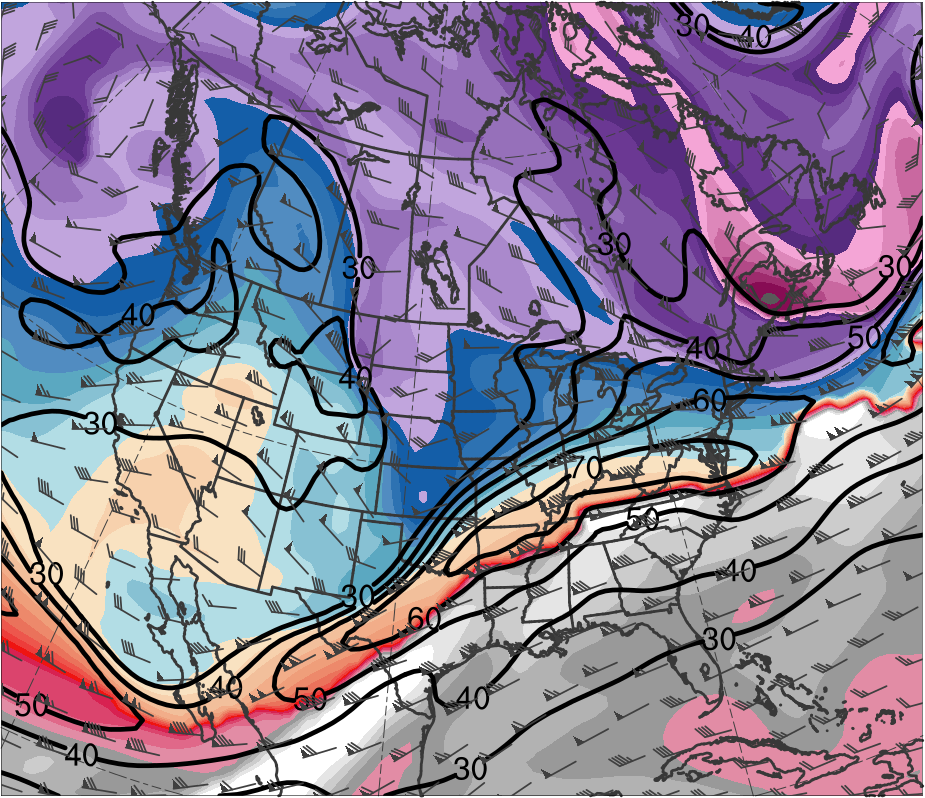 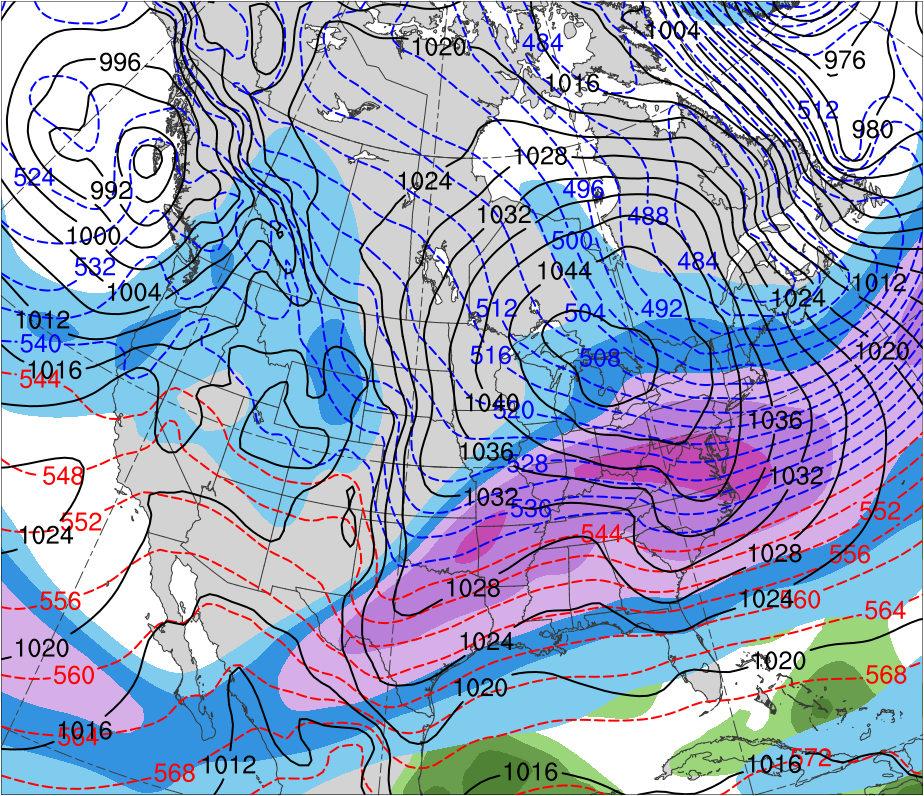 CTD
(K)
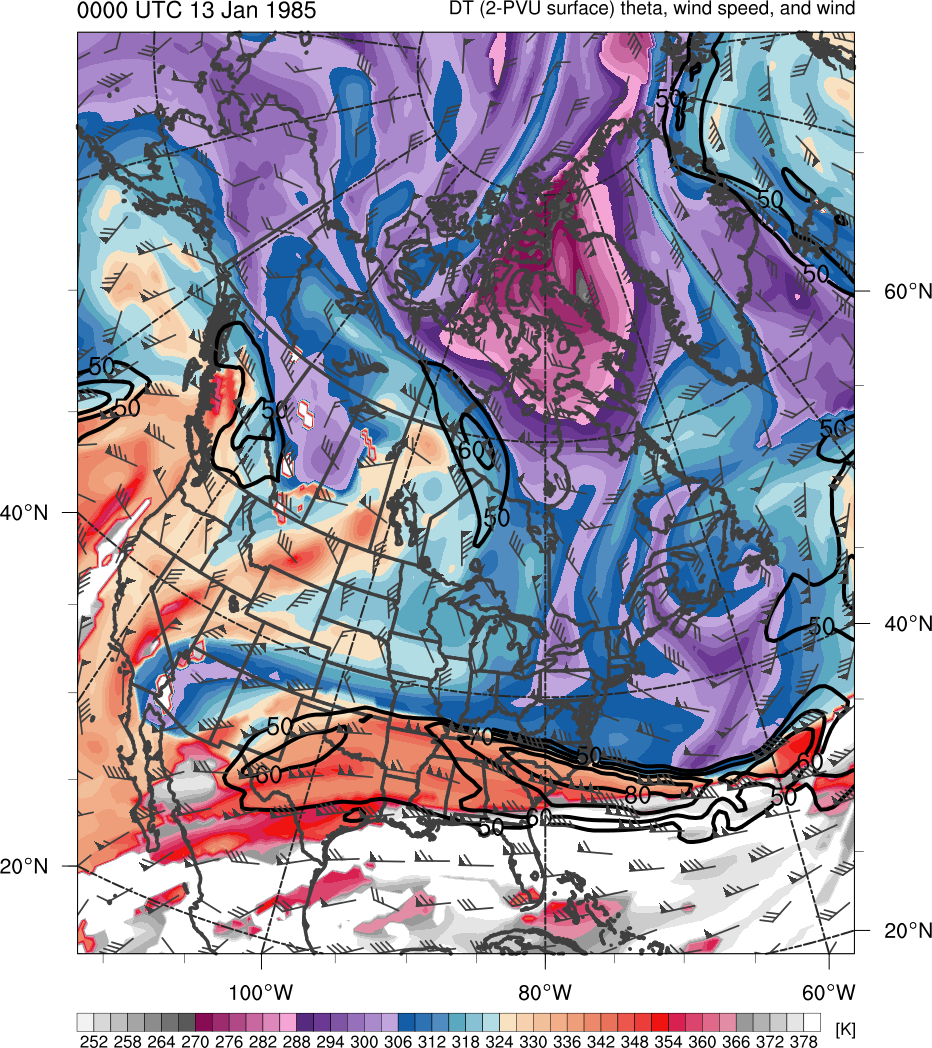 378
366
276
288
300
306
318
330
336
348
354
282
294
252
258
264
270
312
372
324
342
360
(mm)
(m s−1 )
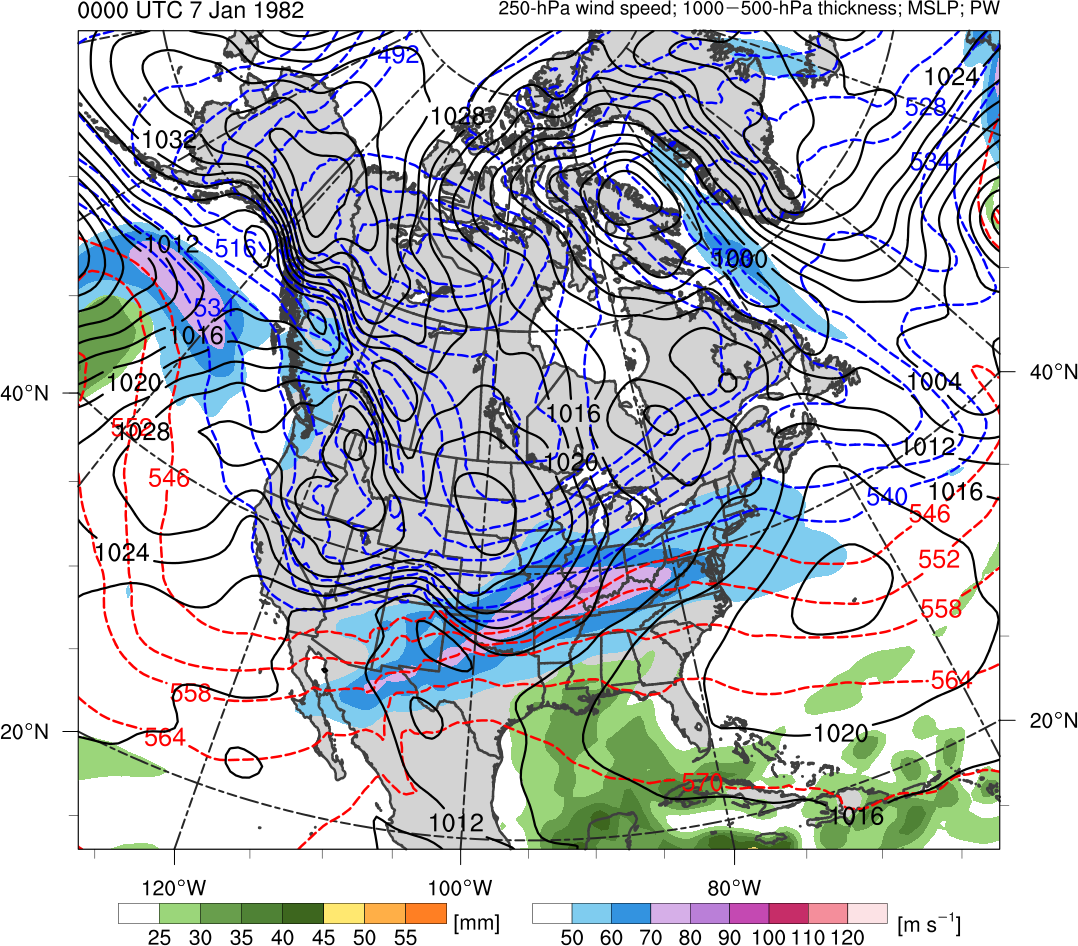 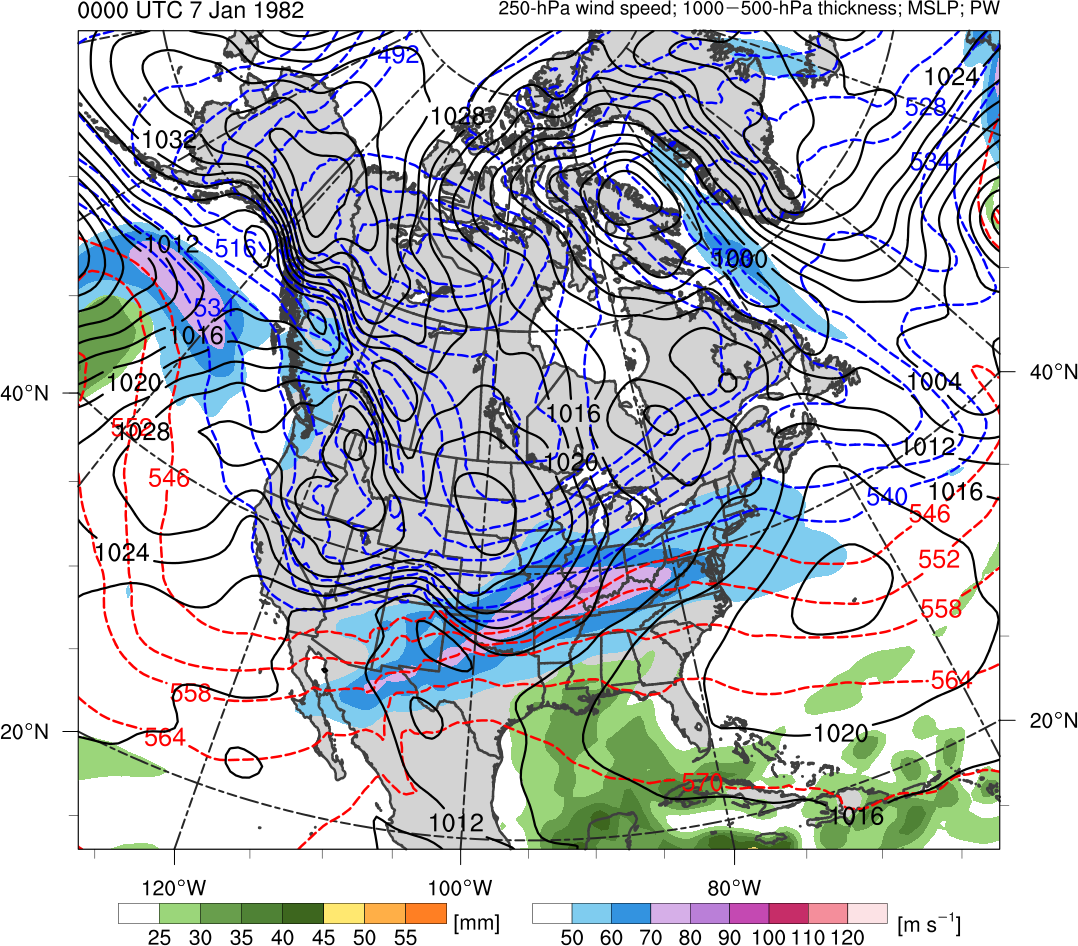 25
30
40
45
35
50
55
30
40
60
70
50
80
90
100
Potential temperature (K, shaded), wind speed (black, every 10 m s−1  starting at 30 m s−1), and wind (m s−1, flags and barbs) on 2-PVU surface
250-hPa wind speed (m s−1, shaded), 
1000–500-hPa thickness (dam, blue/red), 
SLP (hPa, black), PW (mm, shaded)
Presidents’ Day Storm of 1979
0600 UTC 18 Feb 1979
Data Source: ERA-Interim
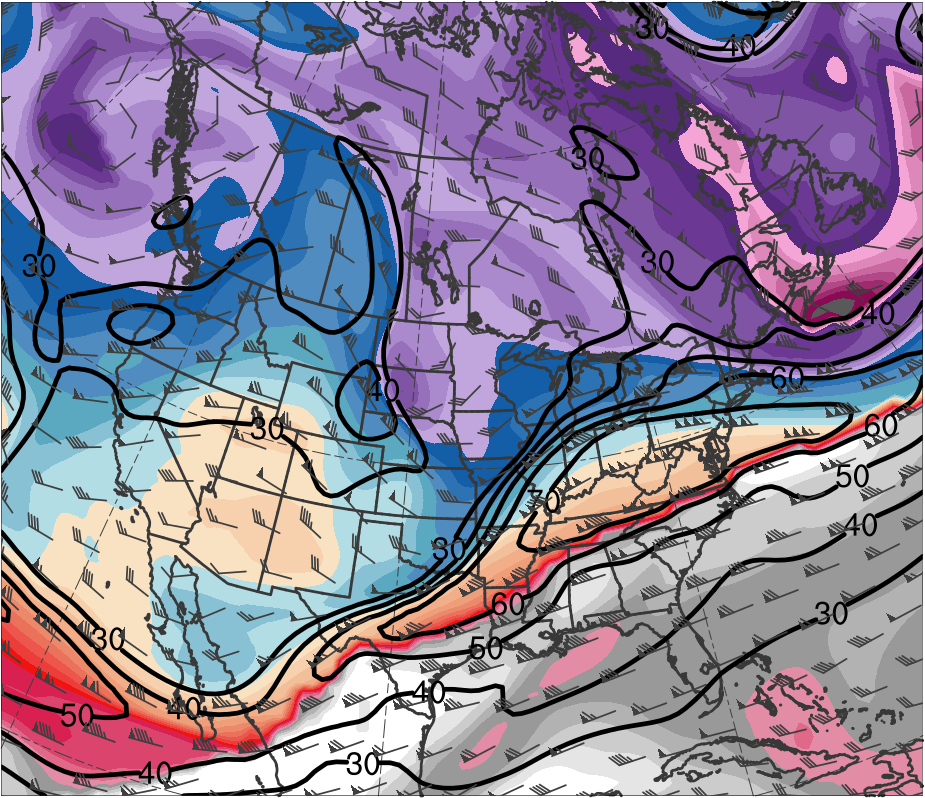 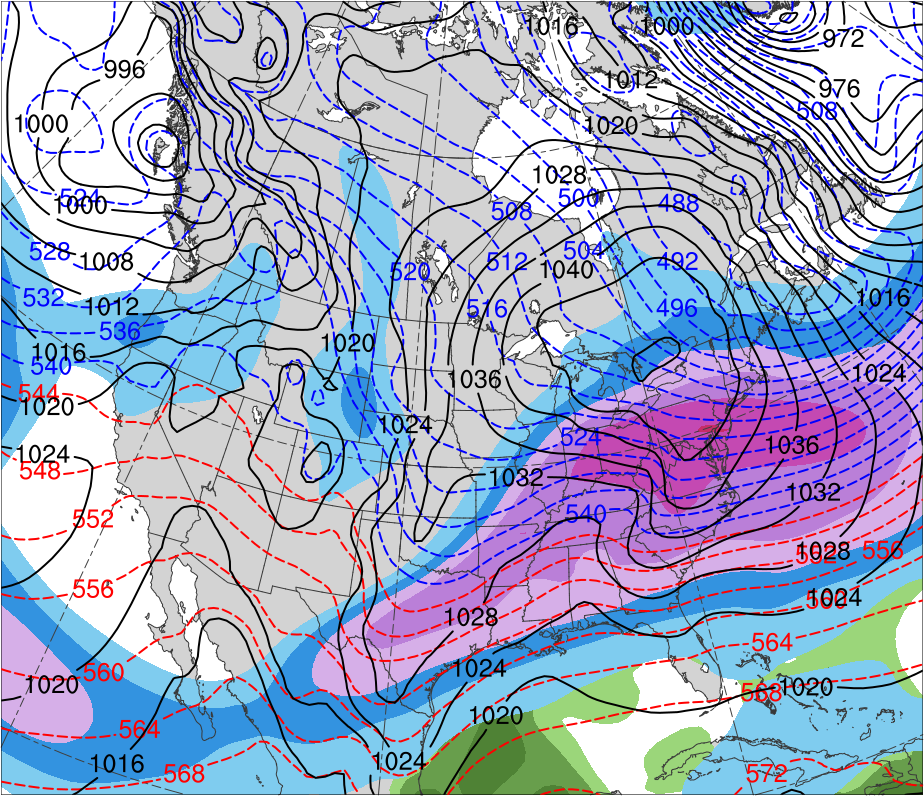 CTD
(K)
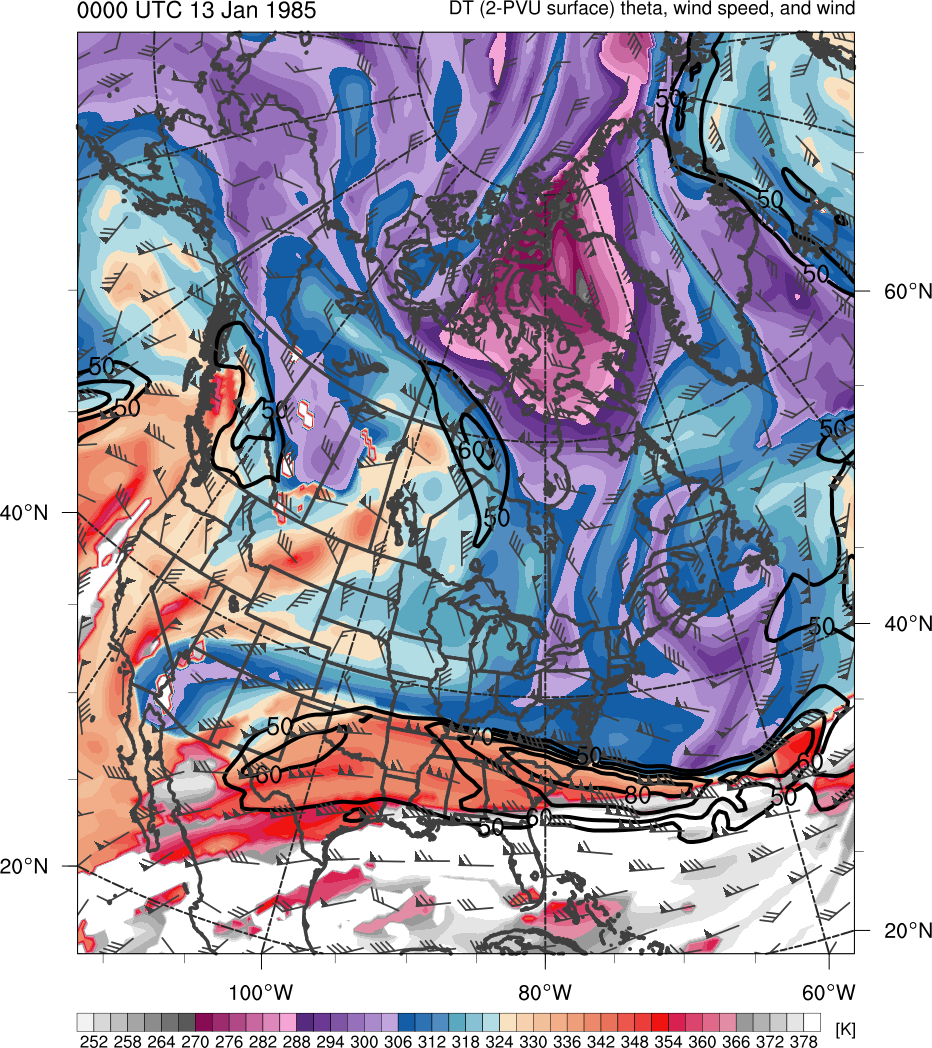 378
366
276
288
300
306
318
330
336
348
354
282
294
252
258
264
270
312
372
324
342
360
(mm)
(m s−1 )
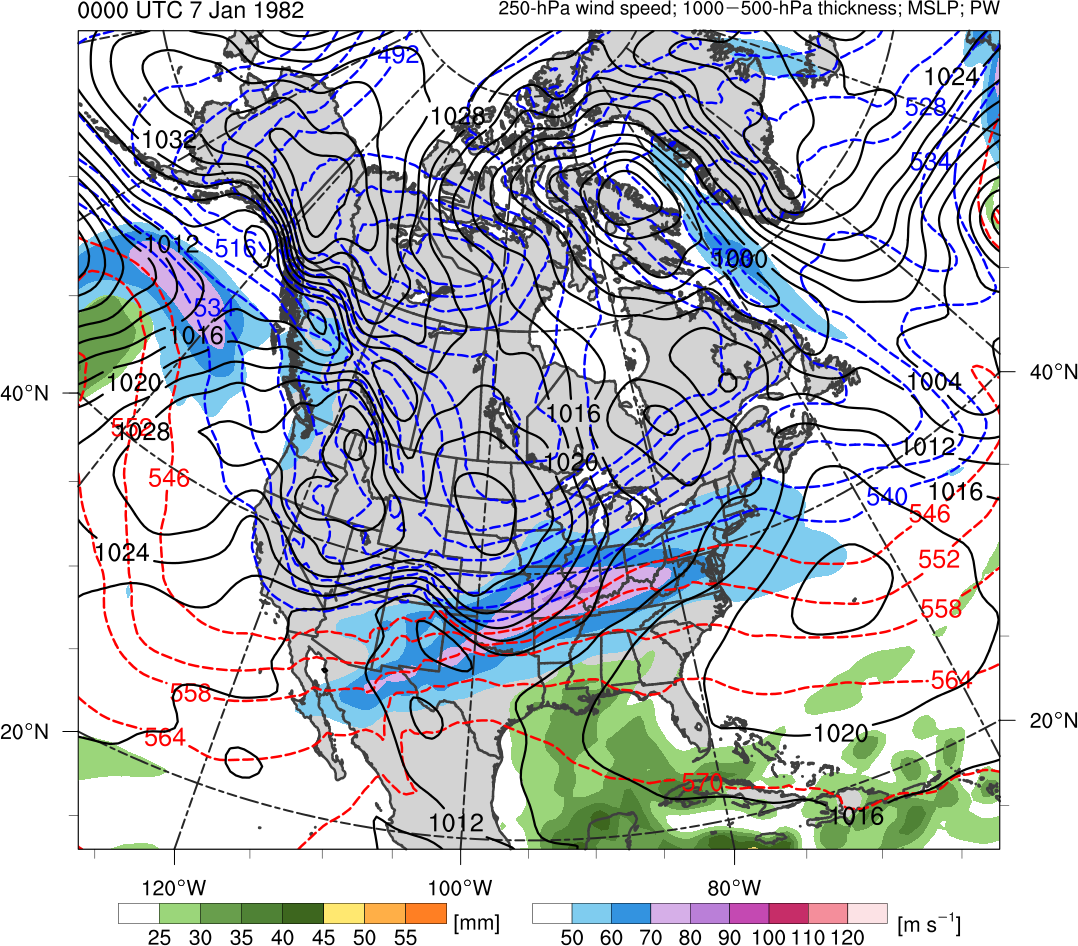 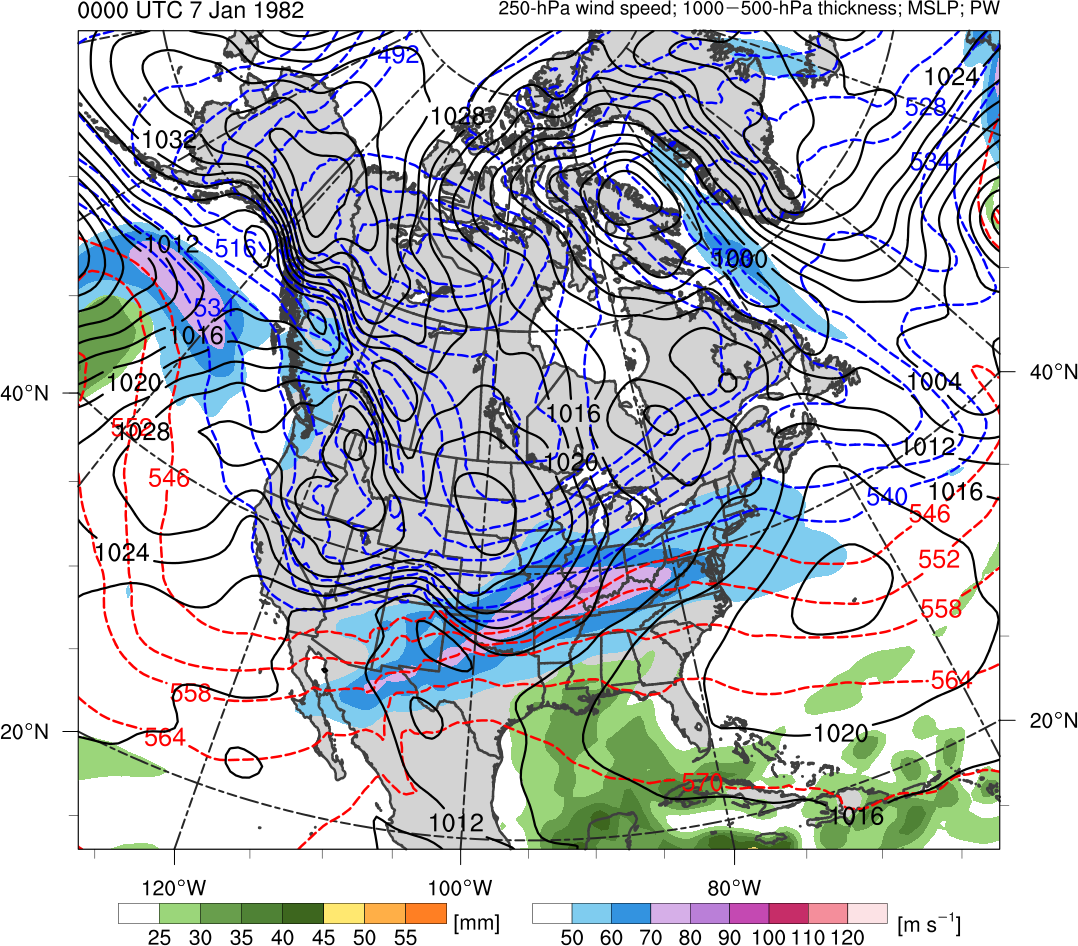 25
30
40
45
35
50
55
30
40
60
70
50
80
90
100
Potential temperature (K, shaded), wind speed (black, every 10 m s−1  starting at 30 m s−1), and wind (m s−1, flags and barbs) on 2-PVU surface
250-hPa wind speed (m s−1, shaded), 
1000–500-hPa thickness (dam, blue/red), 
SLP (hPa, black), PW (mm, shaded)
Presidents’ Day Storm of 1979
1200 UTC 18 Feb 1979
Data Source: ERA-Interim
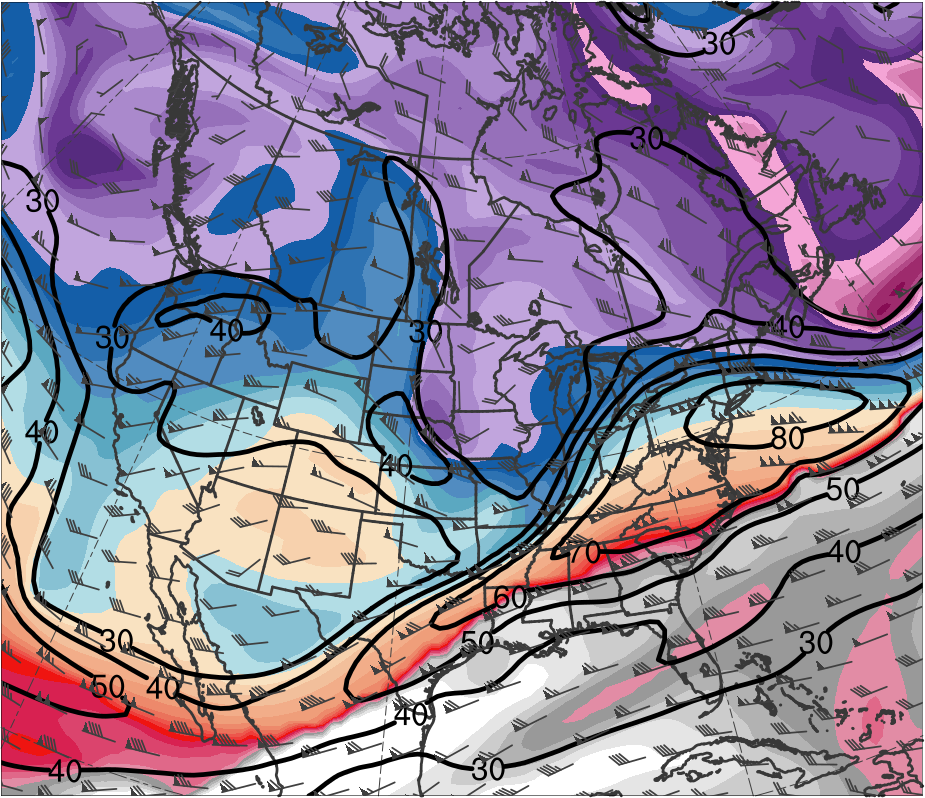 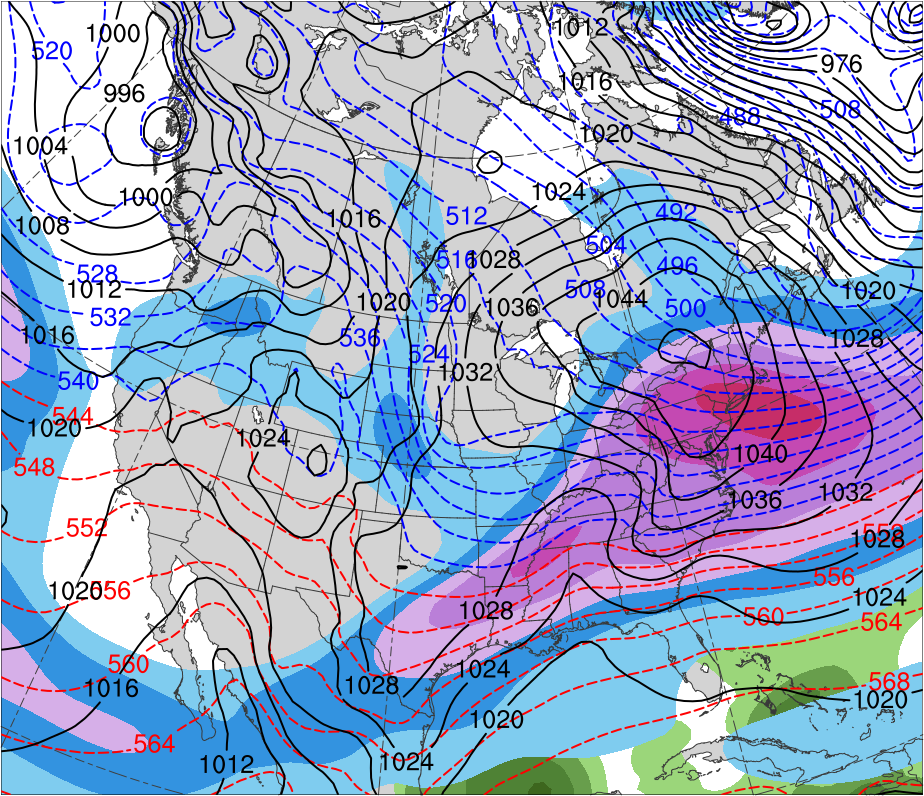 CTD
(K)
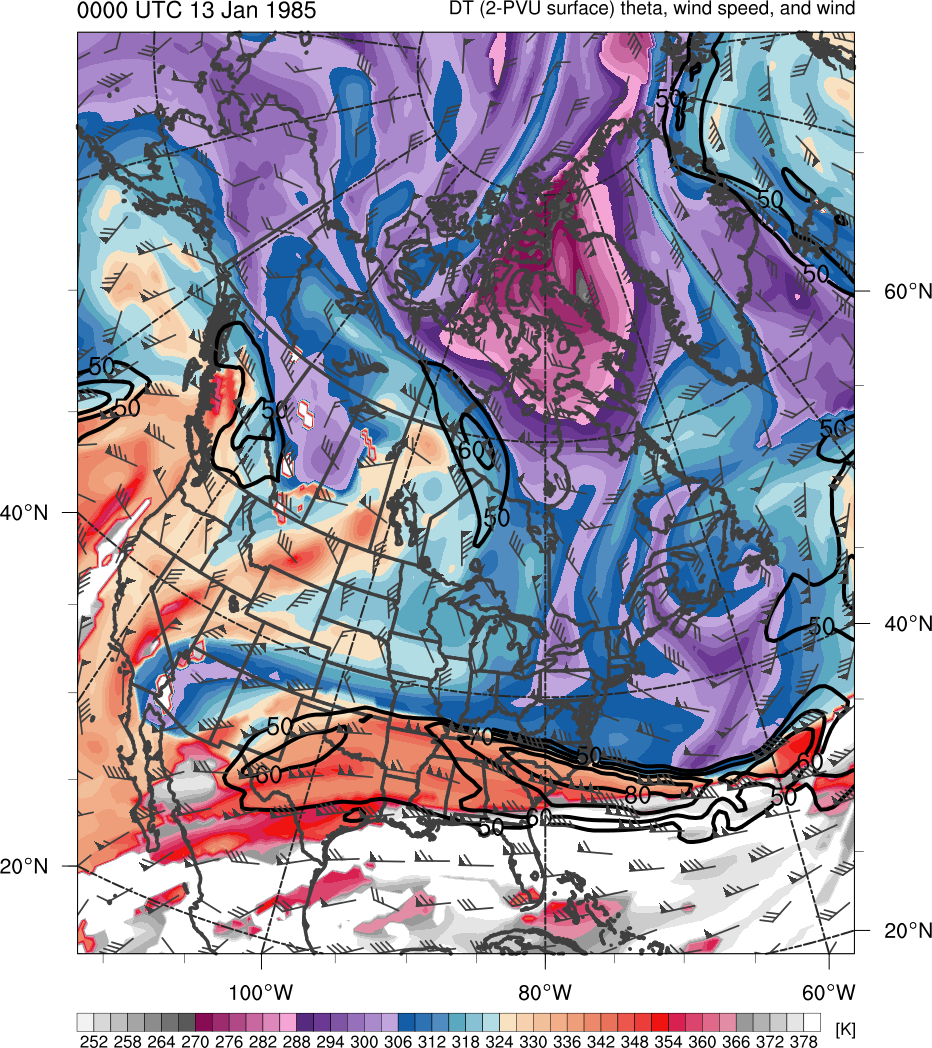 378
366
276
288
300
306
318
330
336
348
354
282
294
252
258
264
270
312
372
324
342
360
(mm)
(m s−1 )
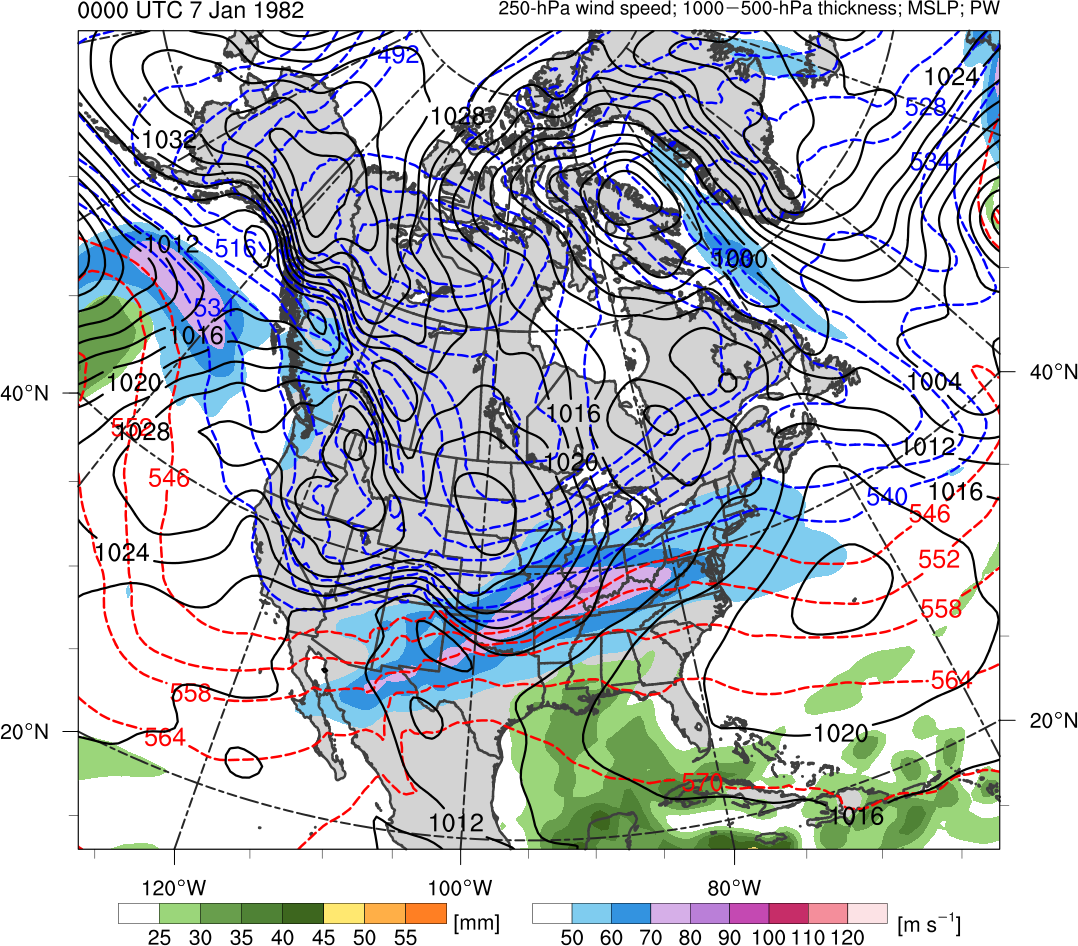 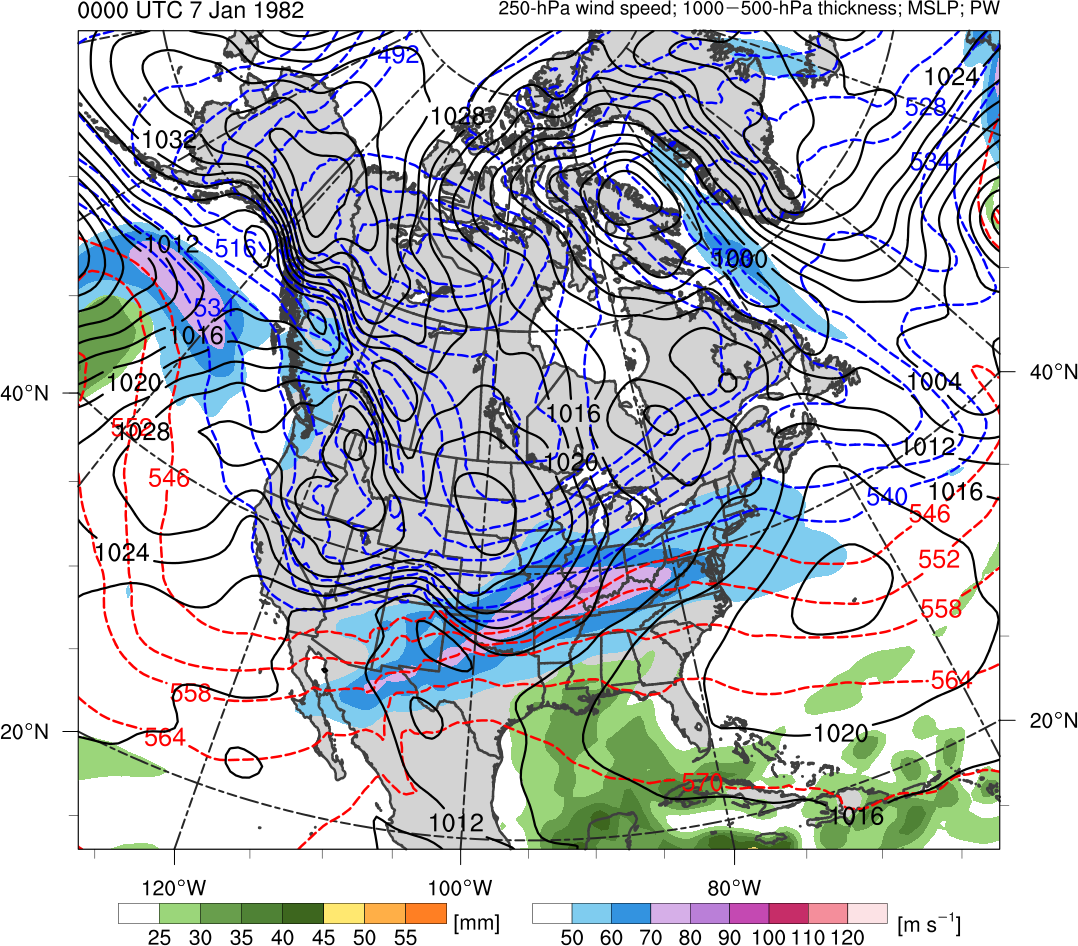 25
30
40
45
35
50
55
30
40
60
70
50
80
90
100
Potential temperature (K, shaded), wind speed (black, every 10 m s−1  starting at 30 m s−1), and wind (m s−1, flags and barbs) on 2-PVU surface
250-hPa wind speed (m s−1, shaded), 
1000–500-hPa thickness (dam, blue/red), 
SLP (hPa, black), PW (mm, shaded)
Presidents’ Day Storm of 1979
1800 UTC 18 Feb 1979
Data Source: ERA-Interim
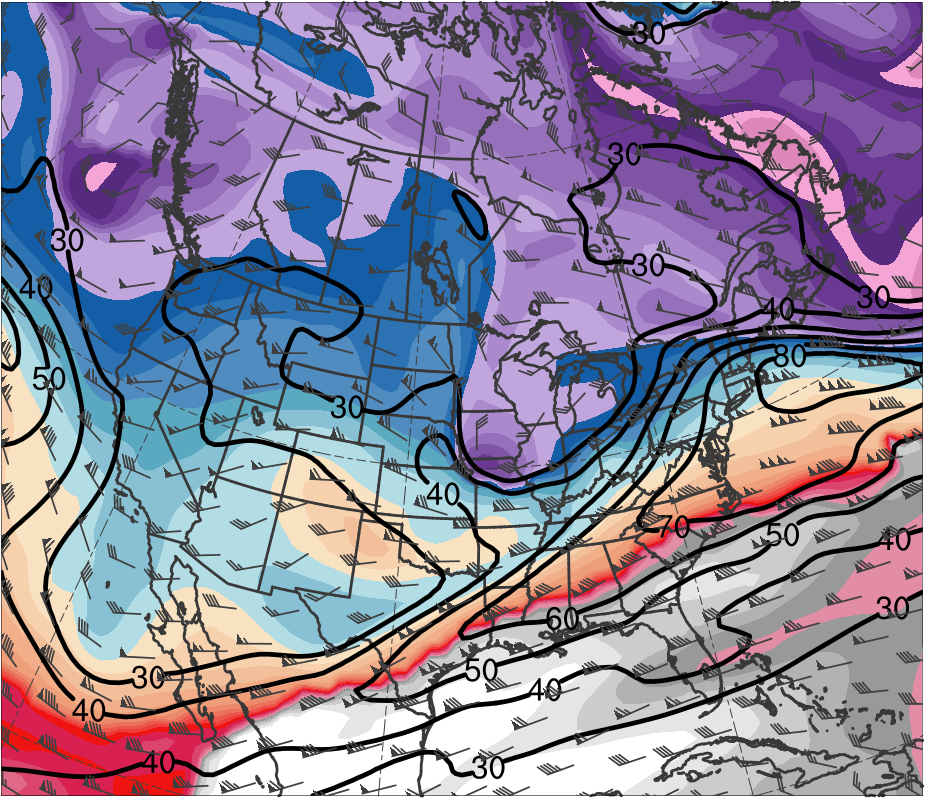 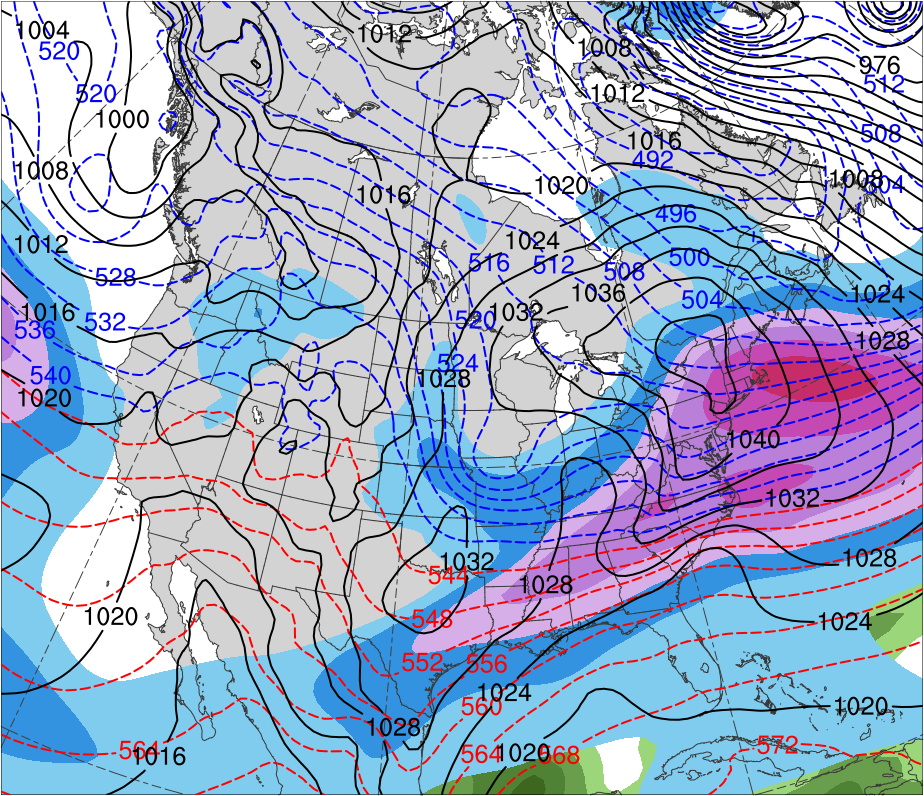 CTD
L
(K)
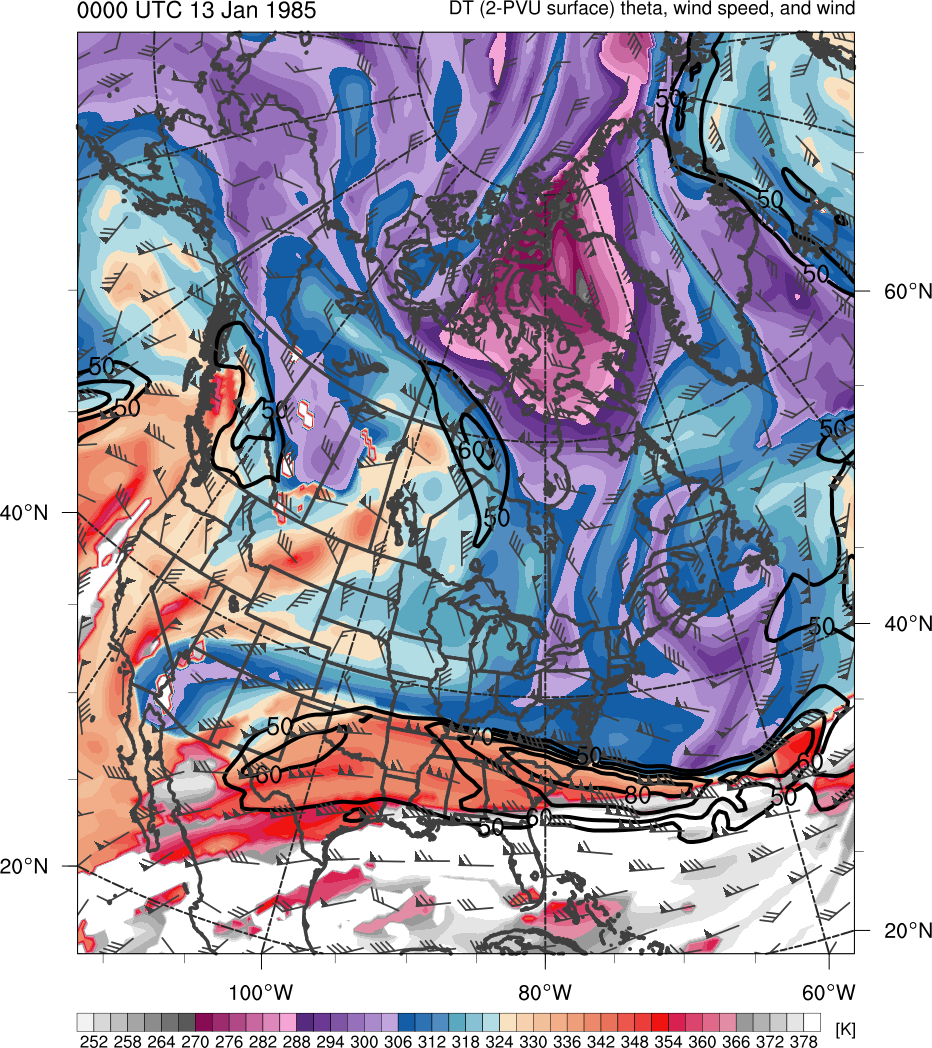 378
366
276
288
300
306
318
330
336
348
354
282
294
252
258
264
270
312
372
324
342
360
(mm)
(m s−1 )
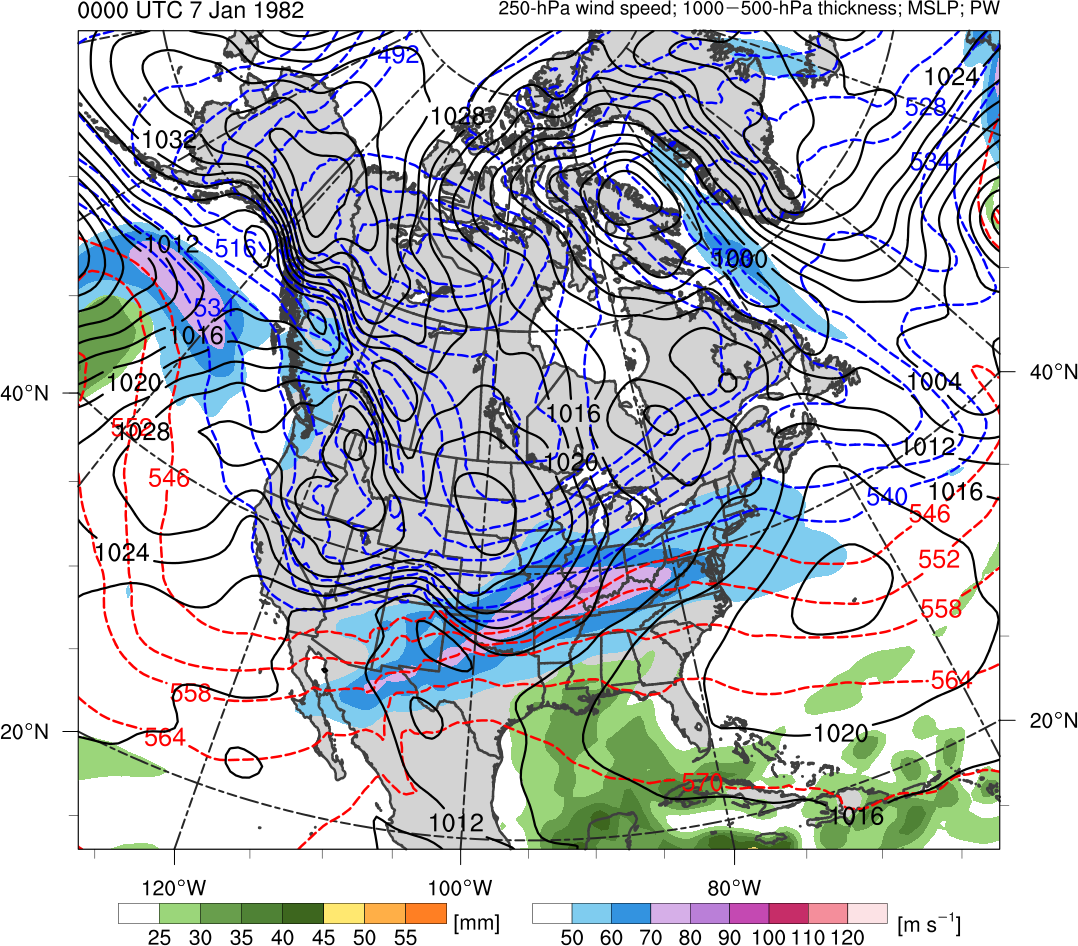 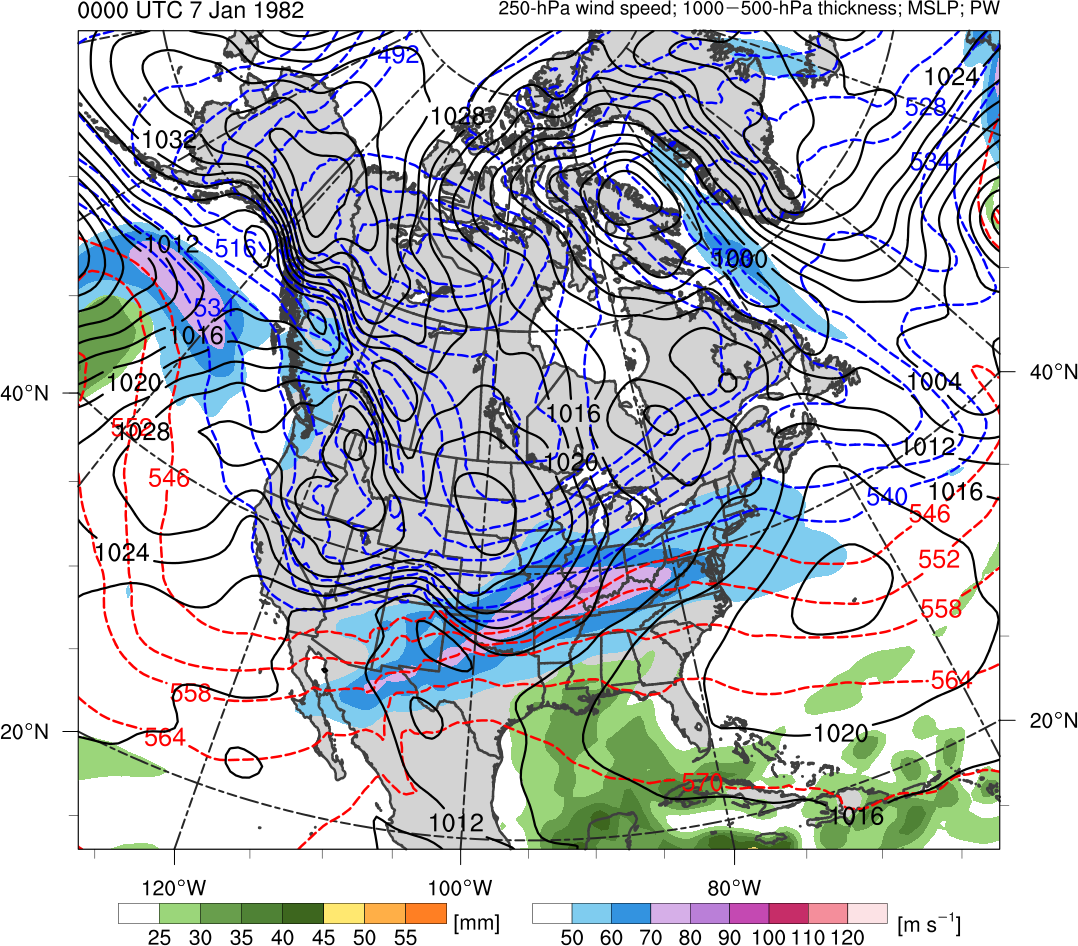 25
30
40
45
35
50
55
30
40
60
70
50
80
90
100
Potential temperature (K, shaded), wind speed (black, every 10 m s−1  starting at 30 m s−1), and wind (m s−1, flags and barbs) on 2-PVU surface
250-hPa wind speed (m s−1, shaded), 
1000–500-hPa thickness (dam, blue/red), 
SLP (hPa, black), PW (mm, shaded)
Presidents’ Day Storm of 1979
0000 UTC 19 Feb 1979
Data Source: ERA-Interim
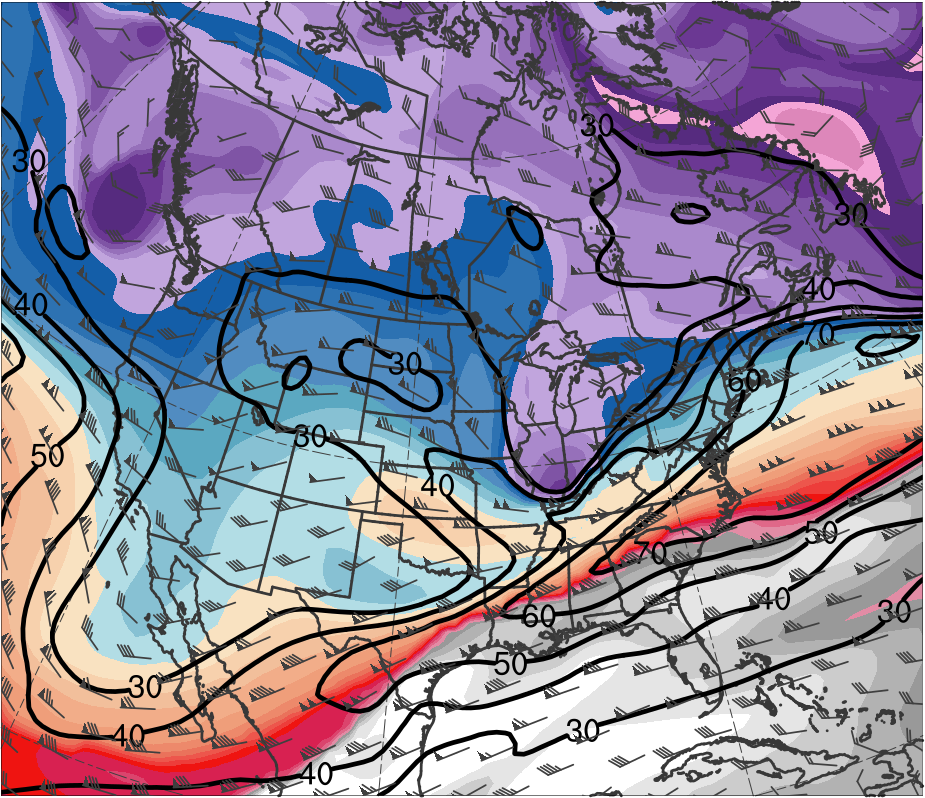 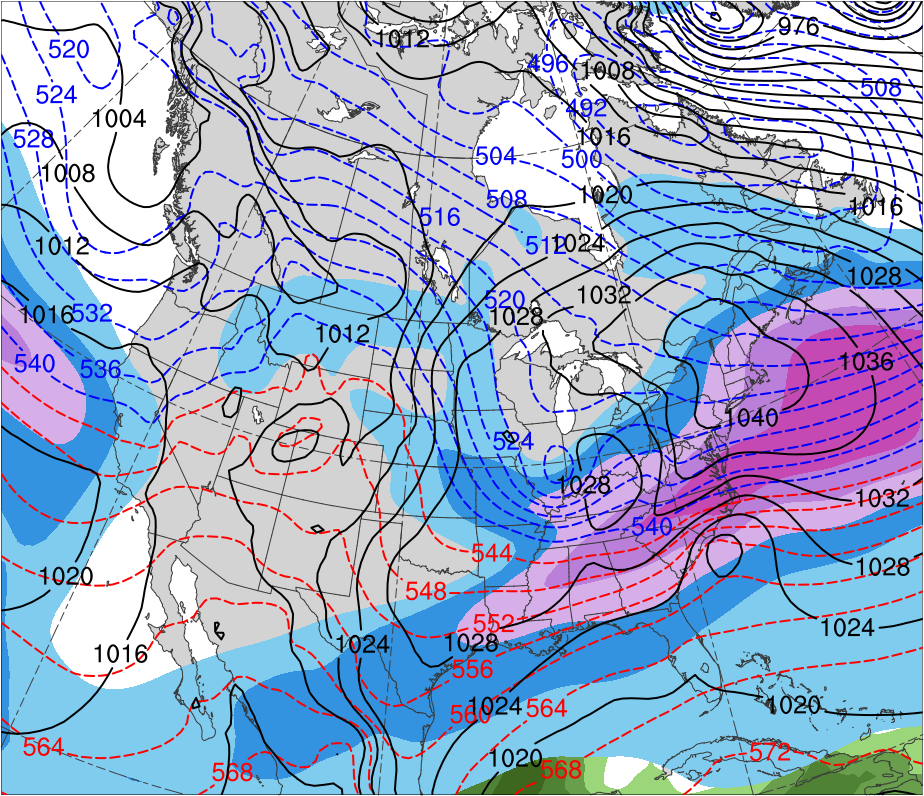 CTD
L
L
(K)
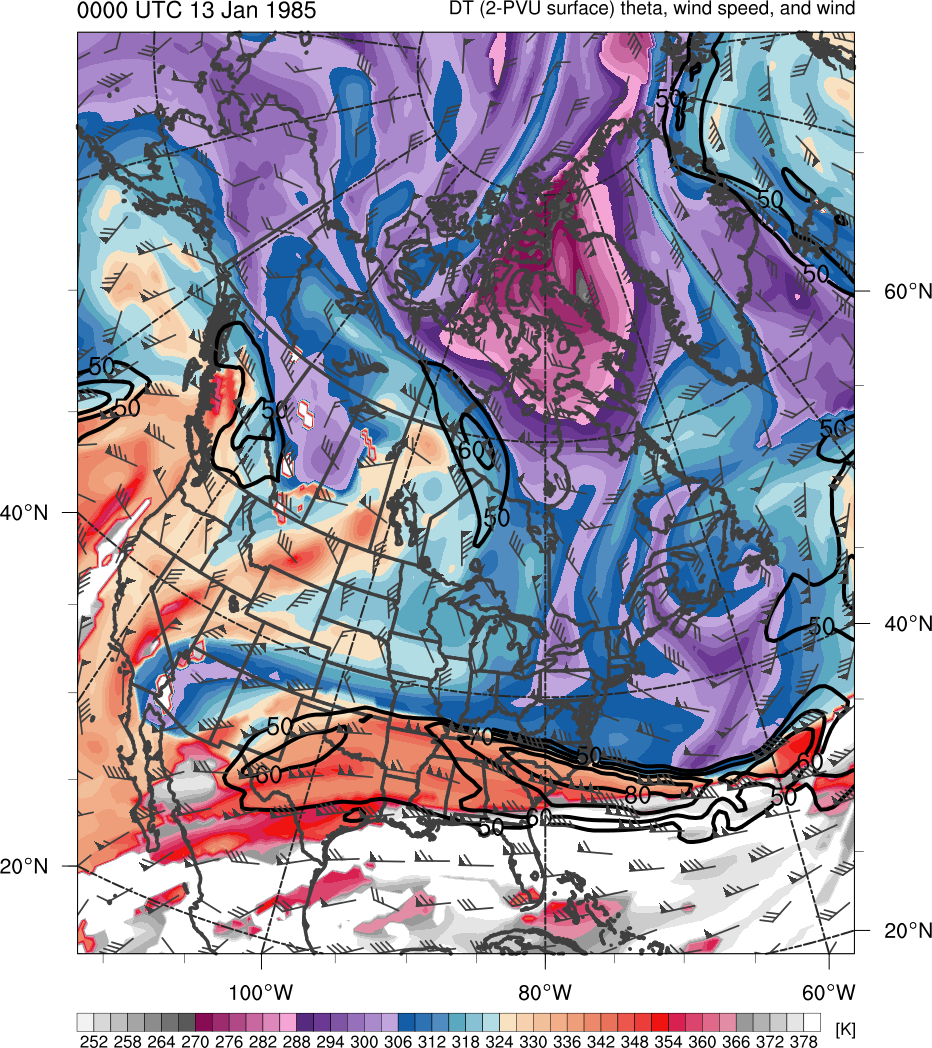 378
366
276
288
300
306
318
330
336
348
354
282
294
252
258
264
270
312
372
324
342
360
(mm)
(m s−1 )
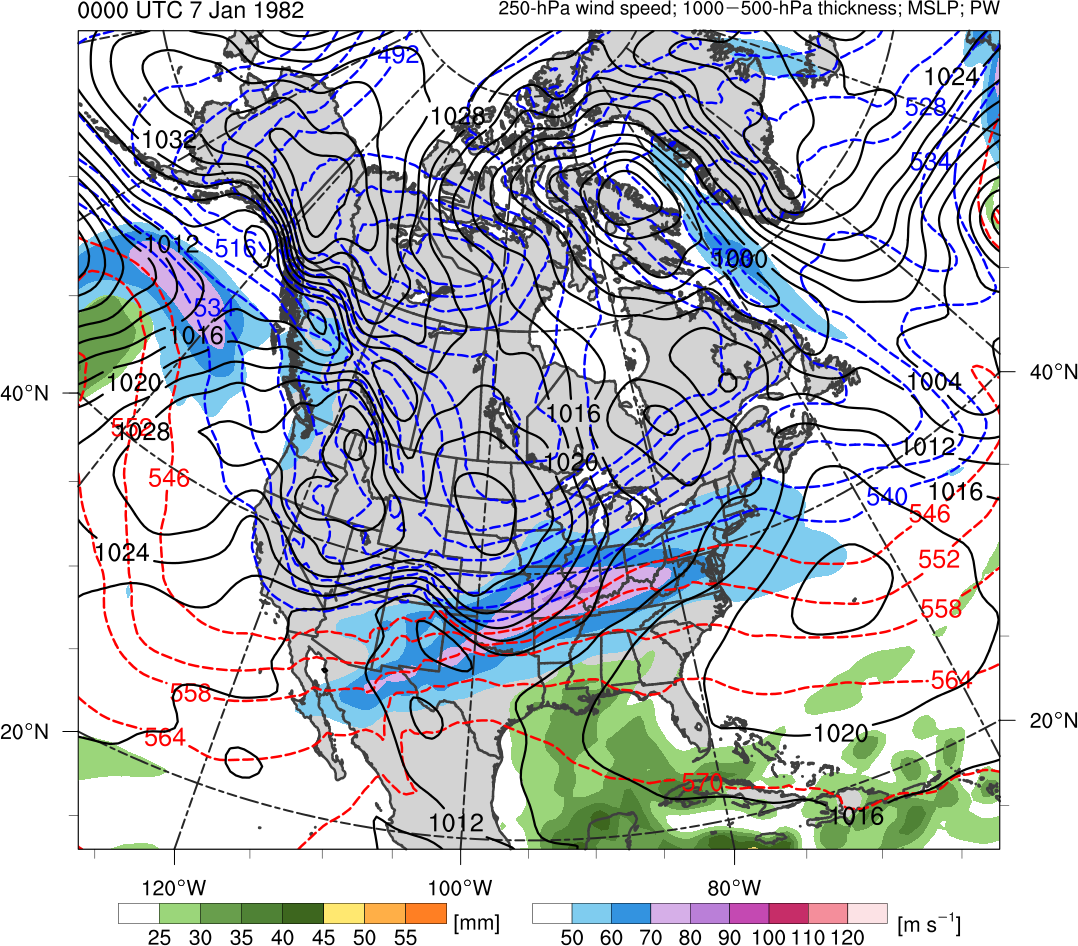 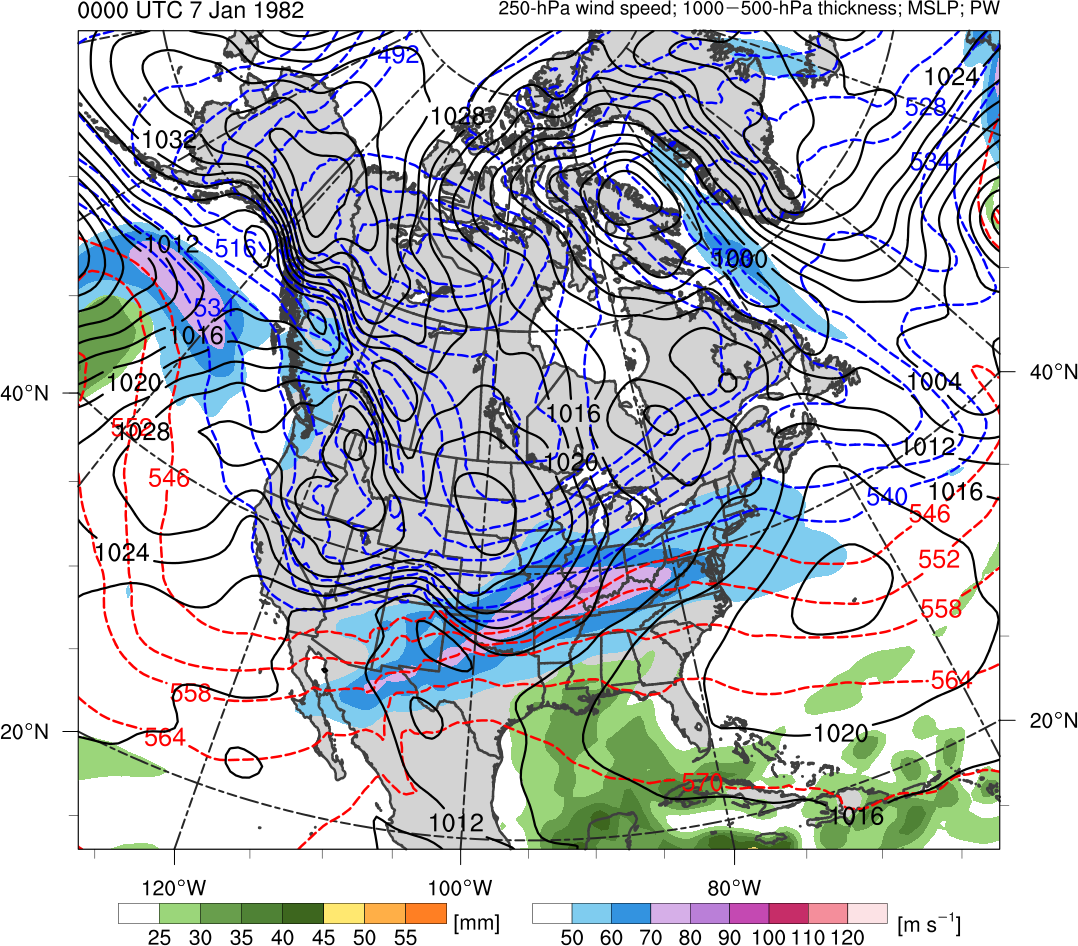 25
30
40
45
35
50
55
30
40
60
70
50
80
90
100
Potential temperature (K, shaded), wind speed (black, every 10 m s−1  starting at 30 m s−1), and wind (m s−1, flags and barbs) on 2-PVU surface
250-hPa wind speed (m s−1, shaded), 
1000–500-hPa thickness (dam, blue/red), 
SLP (hPa, black), PW (mm, shaded)
Presidents’ Day Storm of 1979
0600 UTC 19 Feb 1979
Data Source: ERA-Interim
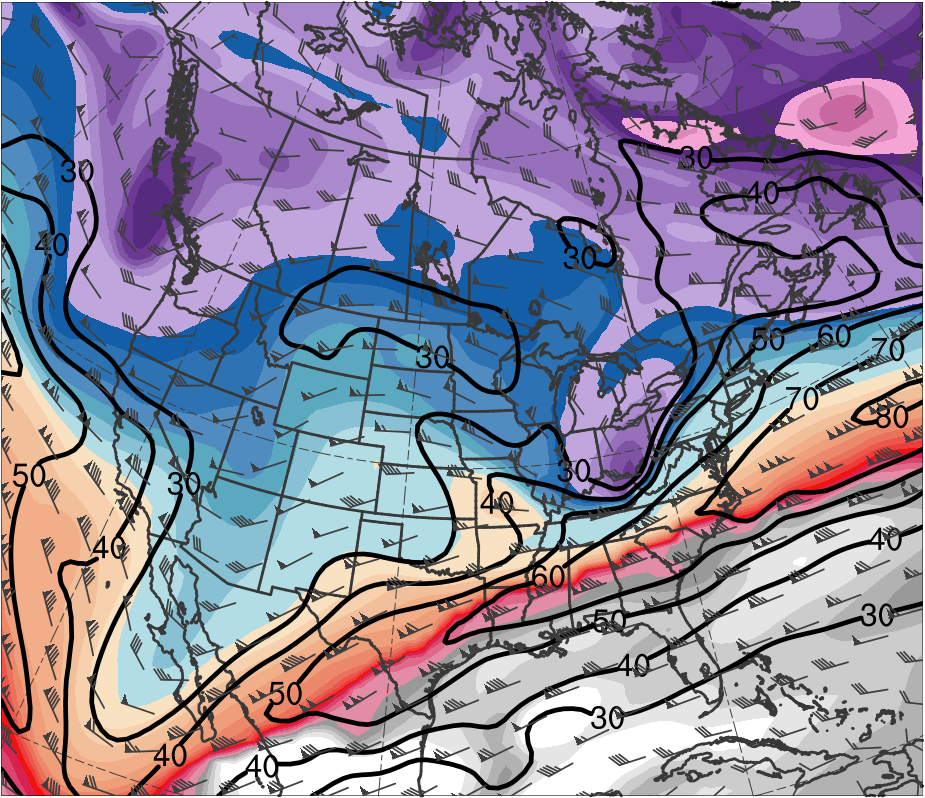 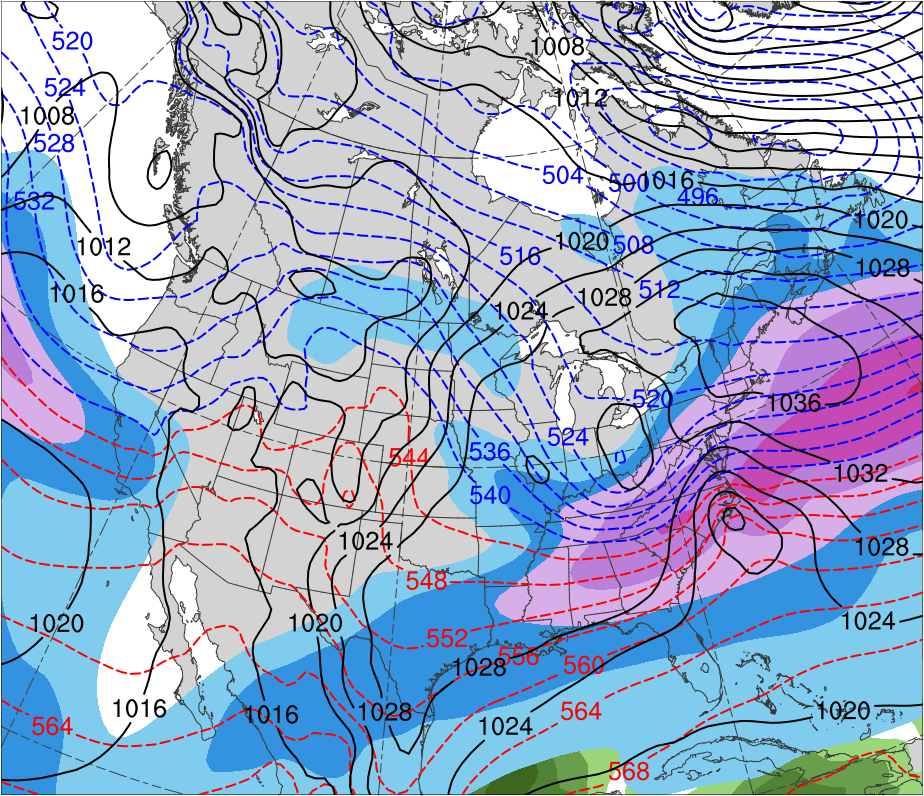 CTD
L
L
(K)
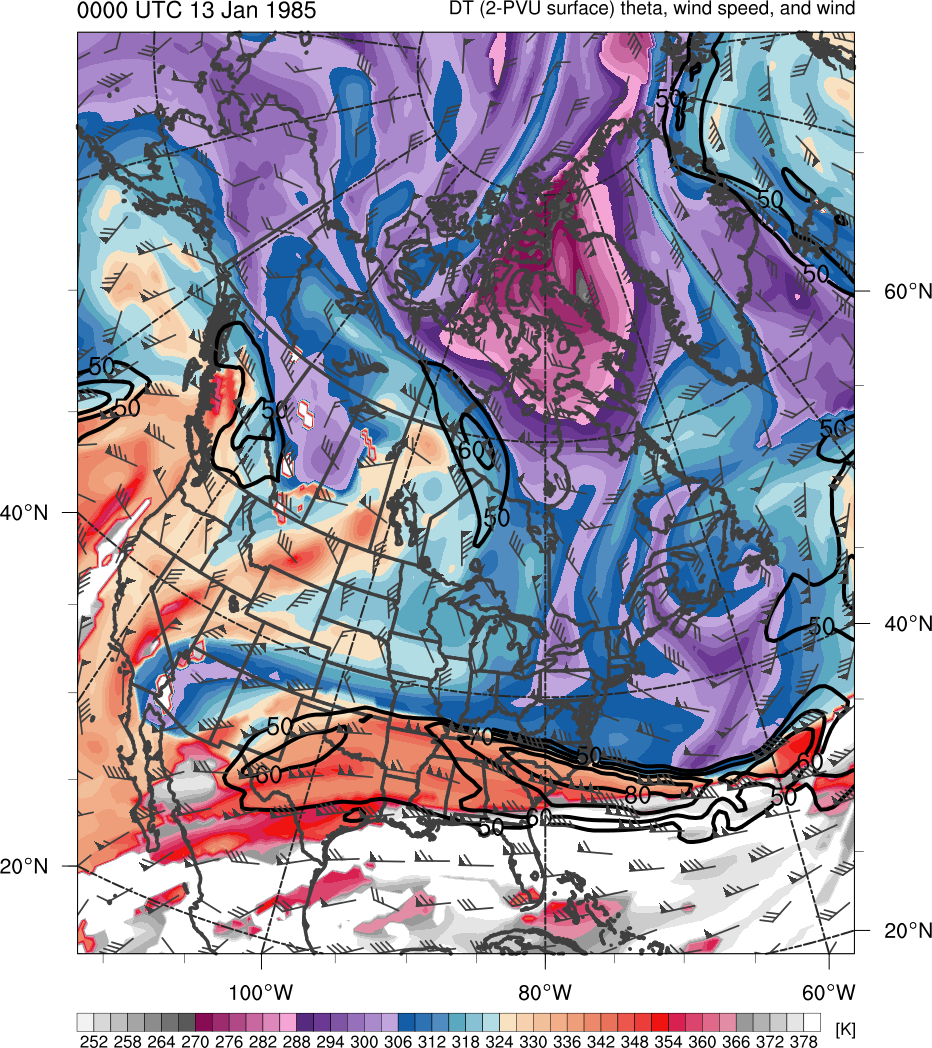 378
366
276
288
300
306
318
330
336
348
354
282
294
252
258
264
270
312
372
324
342
360
(mm)
(m s−1 )
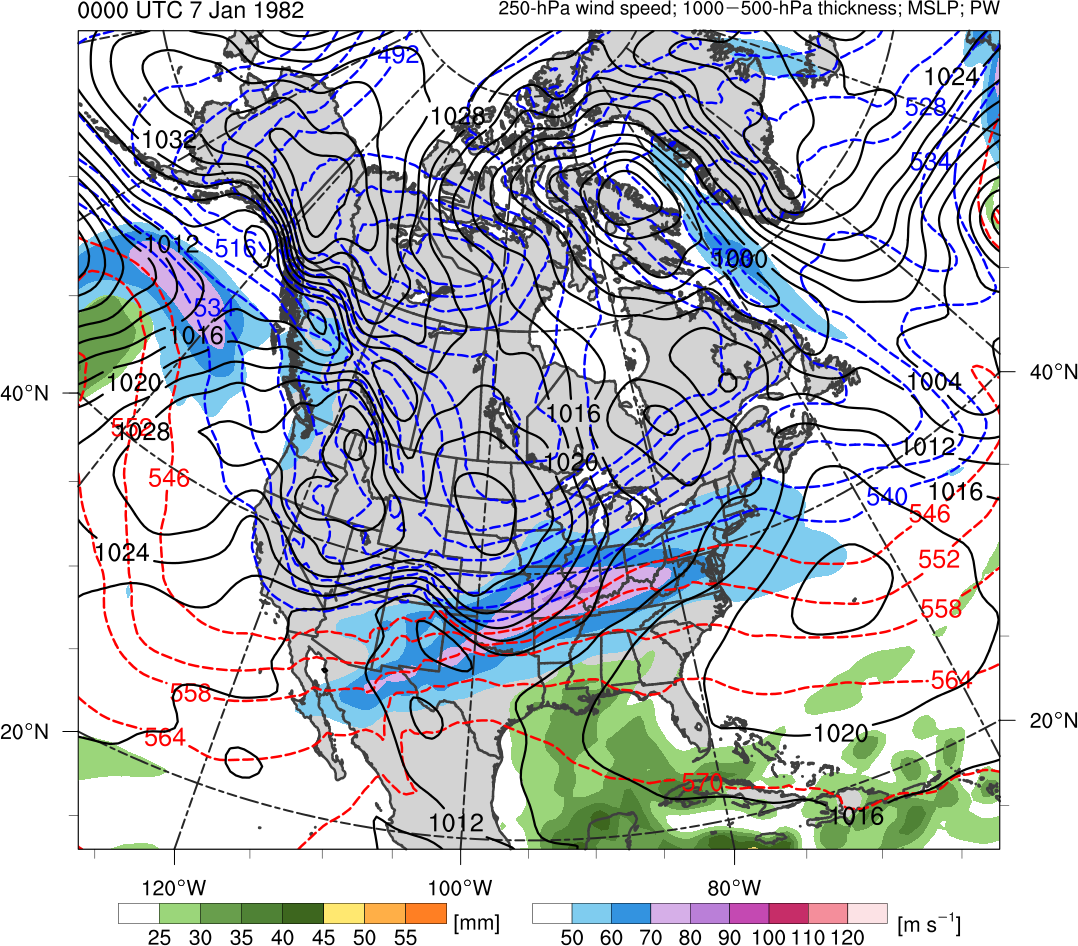 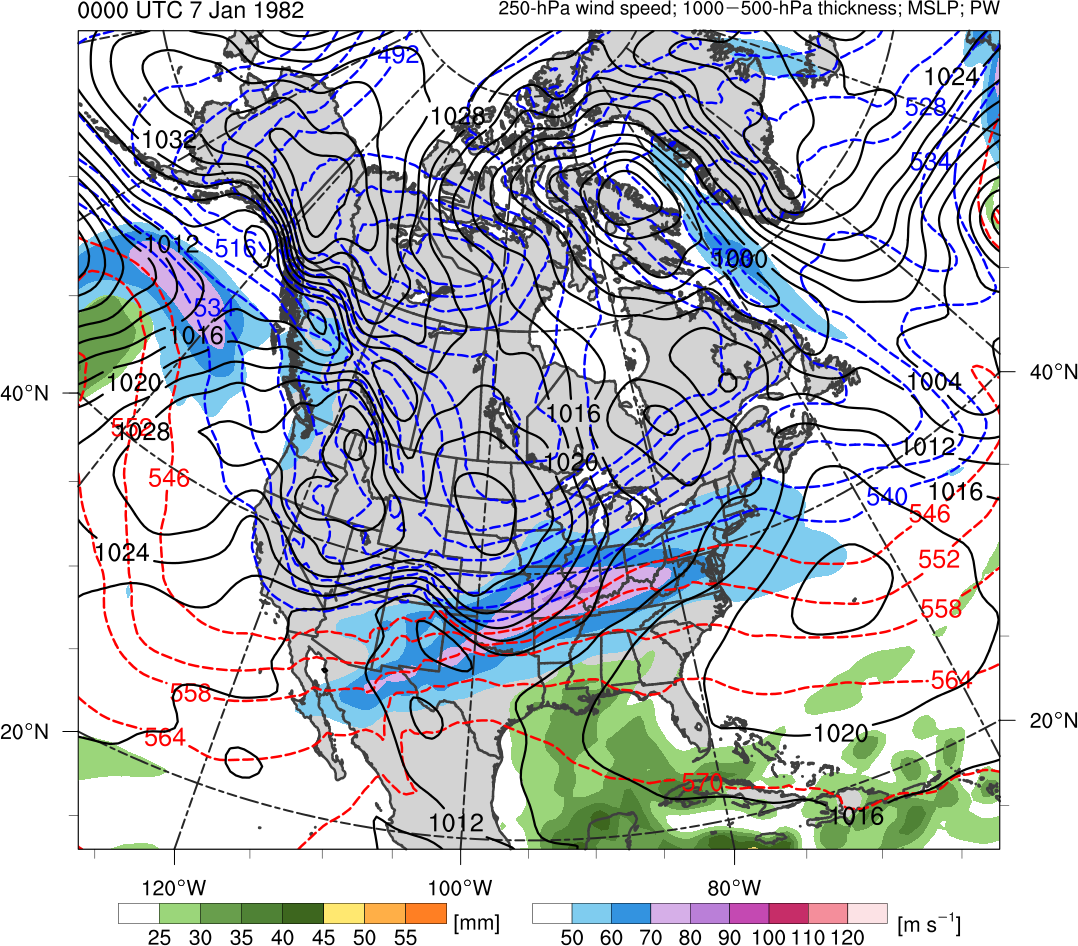 25
30
40
45
35
50
55
30
40
60
70
50
80
90
100
Potential temperature (K, shaded), wind speed (black, every 10 m s−1  starting at 30 m s−1), and wind (m s−1, flags and barbs) on 2-PVU surface
250-hPa wind speed (m s−1, shaded), 
1000–500-hPa thickness (dam, blue/red), 
SLP (hPa, black), PW (mm, shaded)
Presidents’ Day Storm of 1979
1200 UTC 19 Feb 1979
Data Source: ERA-Interim
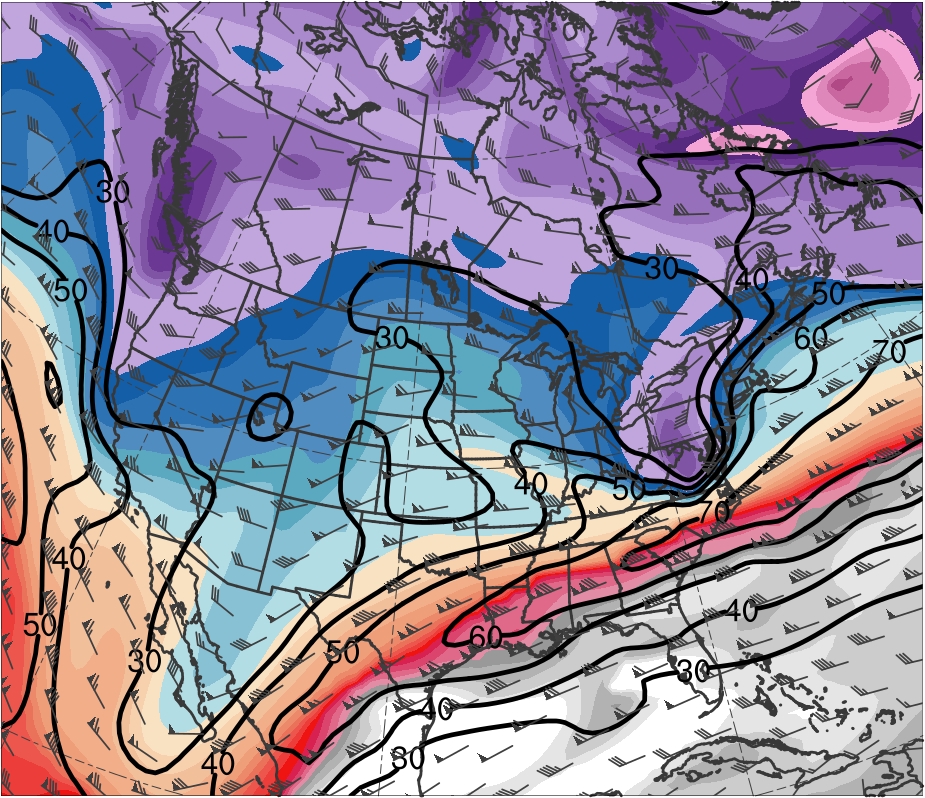 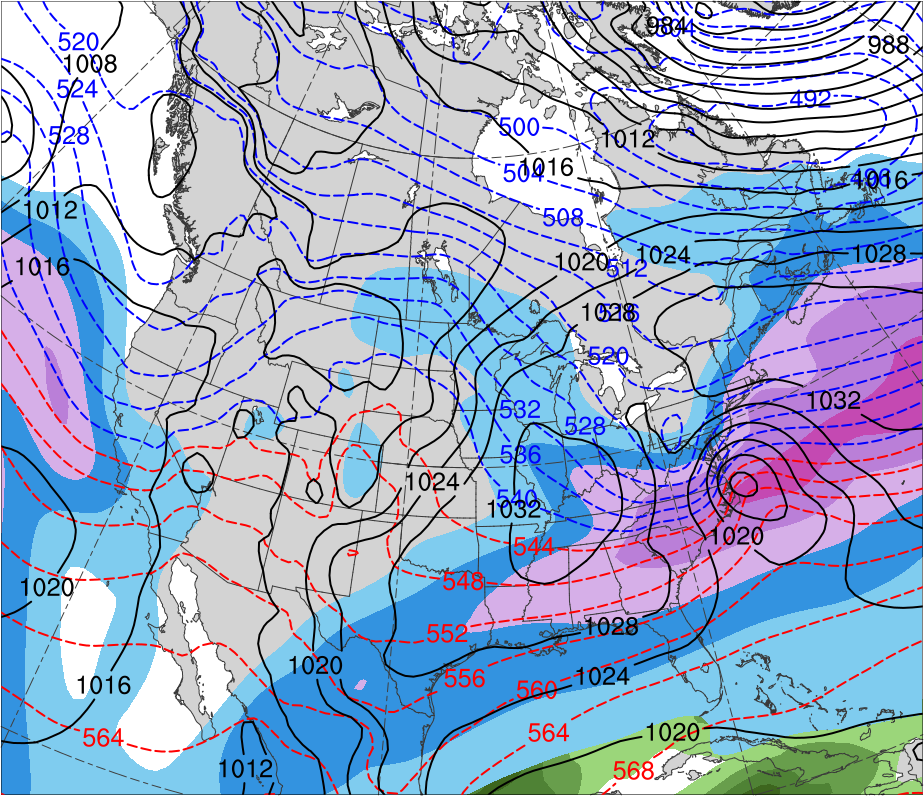 CTD
L
(K)
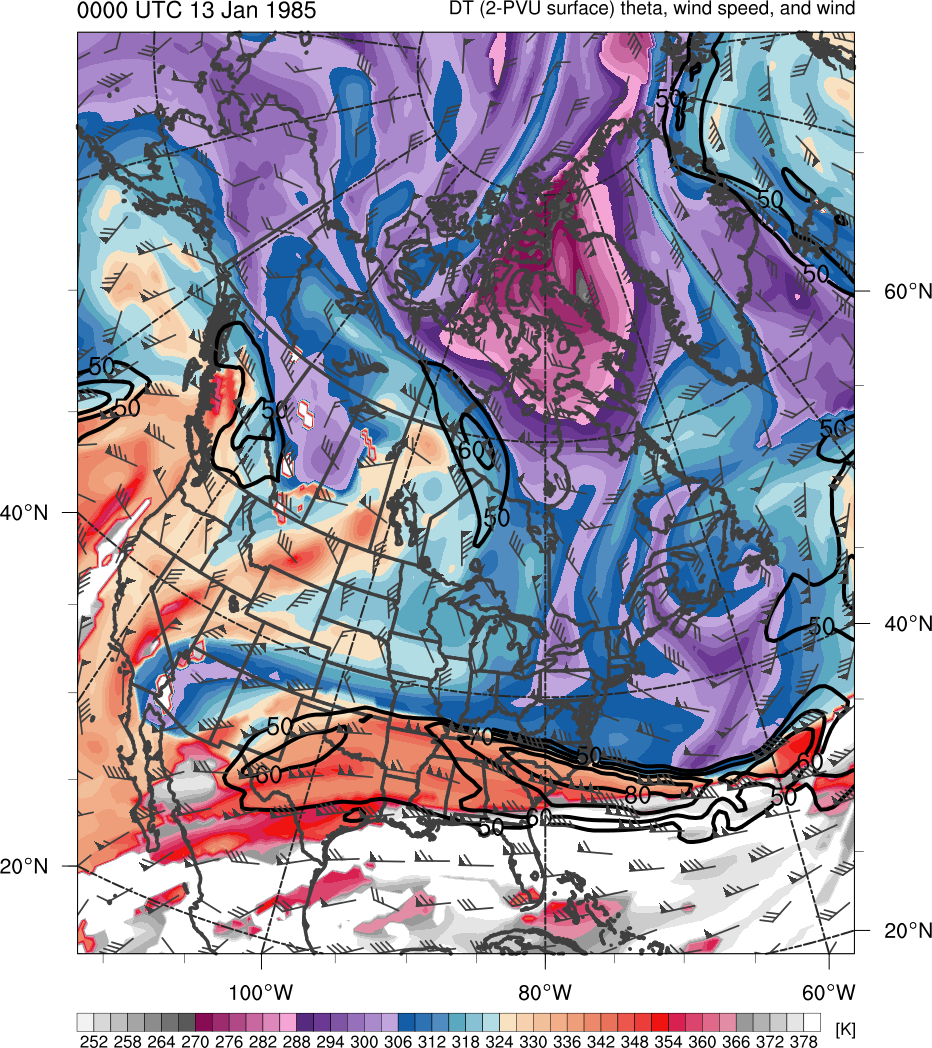 378
366
276
288
300
306
318
330
336
348
354
282
294
252
258
264
270
312
372
324
342
360
(mm)
(m s−1 )
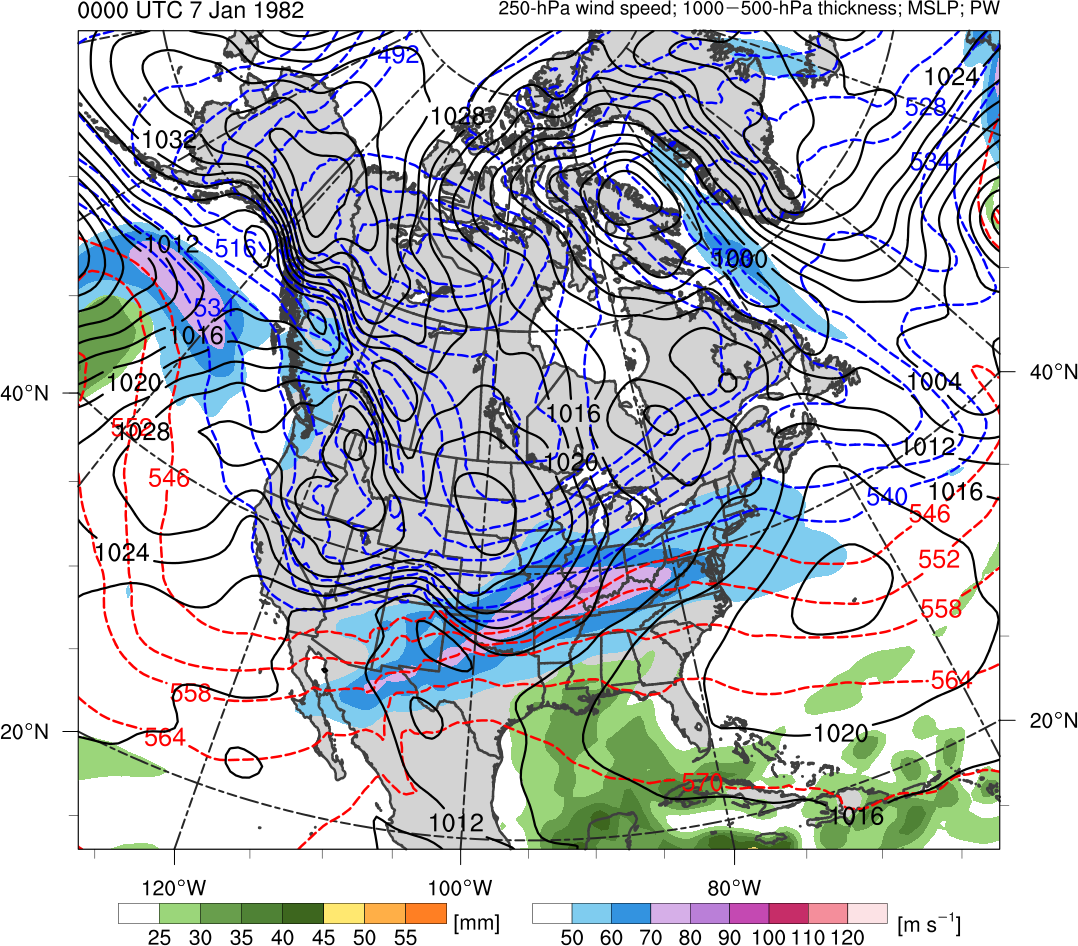 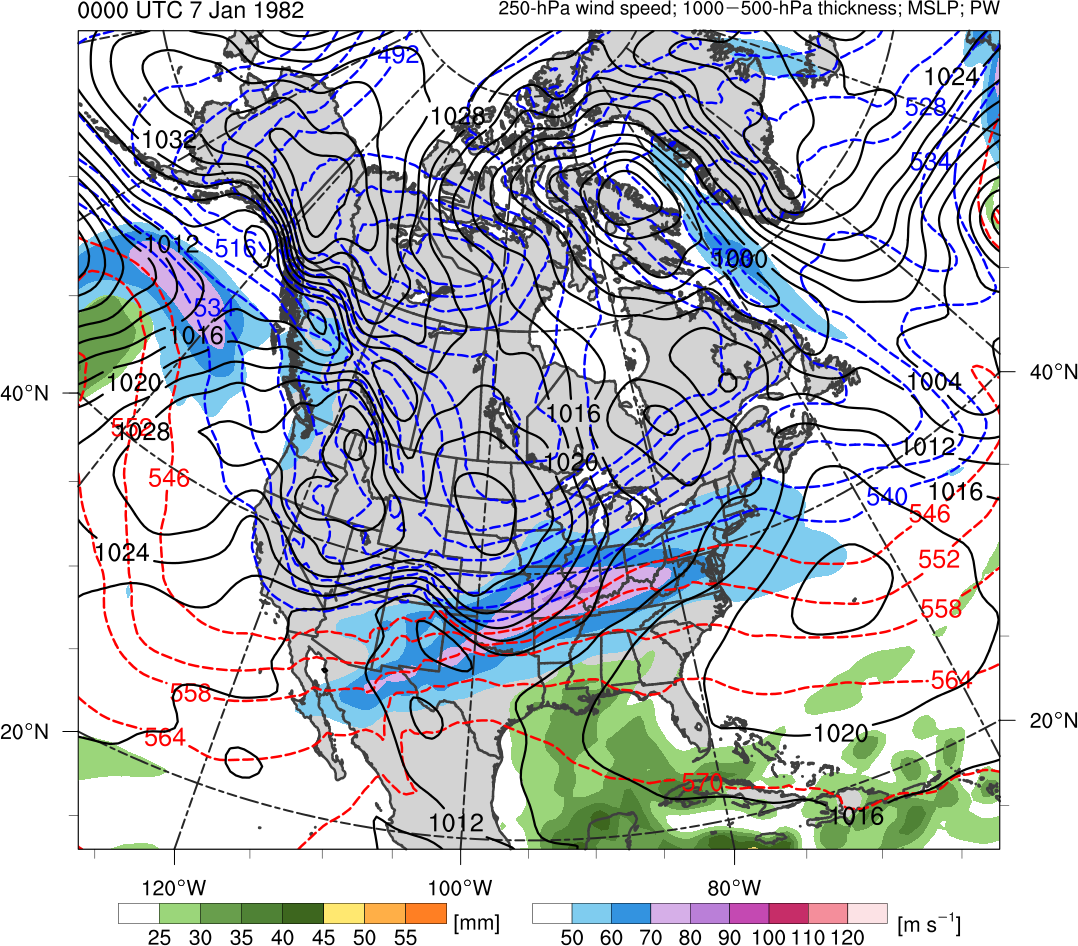 25
30
40
45
35
50
55
30
40
60
70
50
80
90
100
Potential temperature (K, shaded), wind speed (black, every 10 m s−1  starting at 30 m s−1), and wind (m s−1, flags and barbs) on 2-PVU surface
250-hPa wind speed (m s−1, shaded), 
1000–500-hPa thickness (dam, blue/red), 
SLP (hPa, black), PW (mm, shaded)
Presidents’ Day Storm of 1979
1800 UTC 19 Feb 1979
Data Source: ERA-Interim
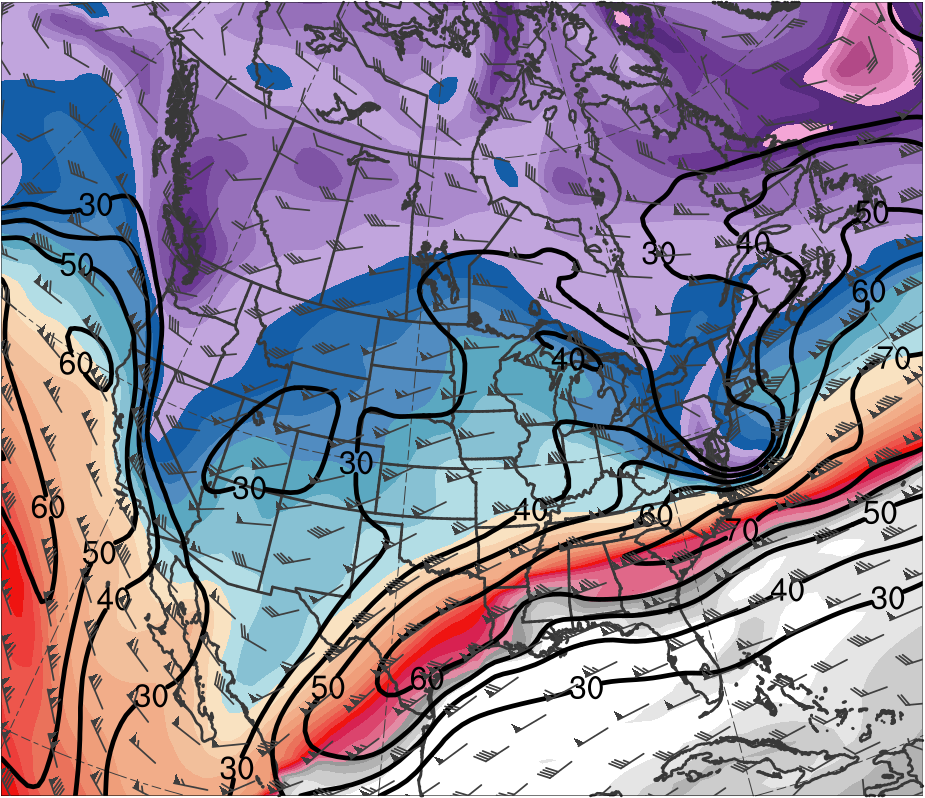 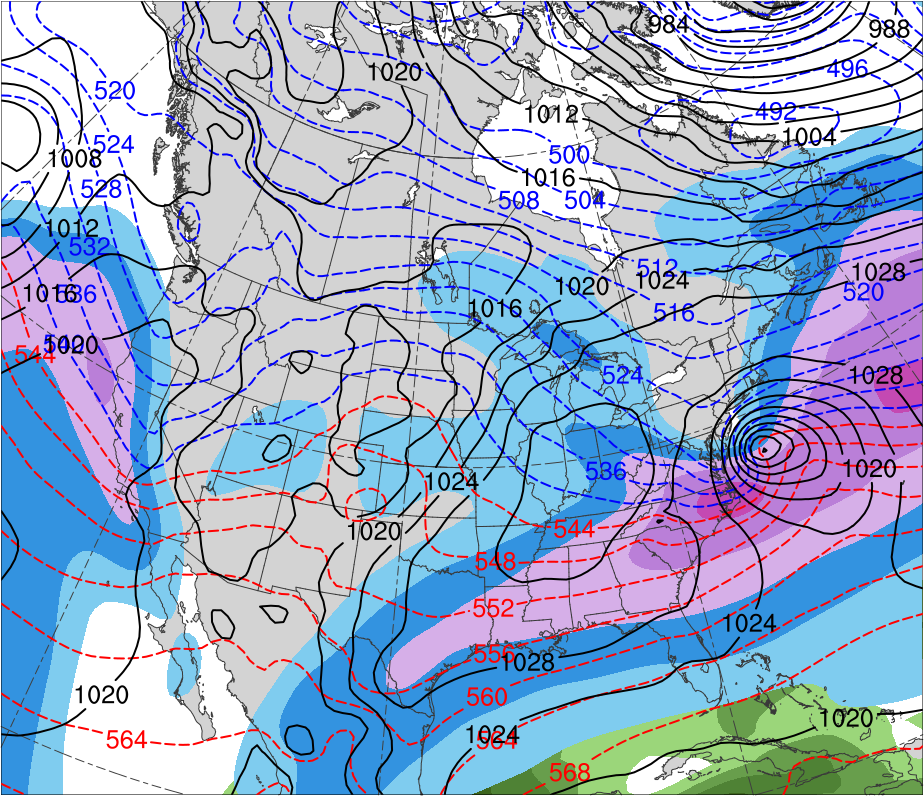 CTD
L
(K)
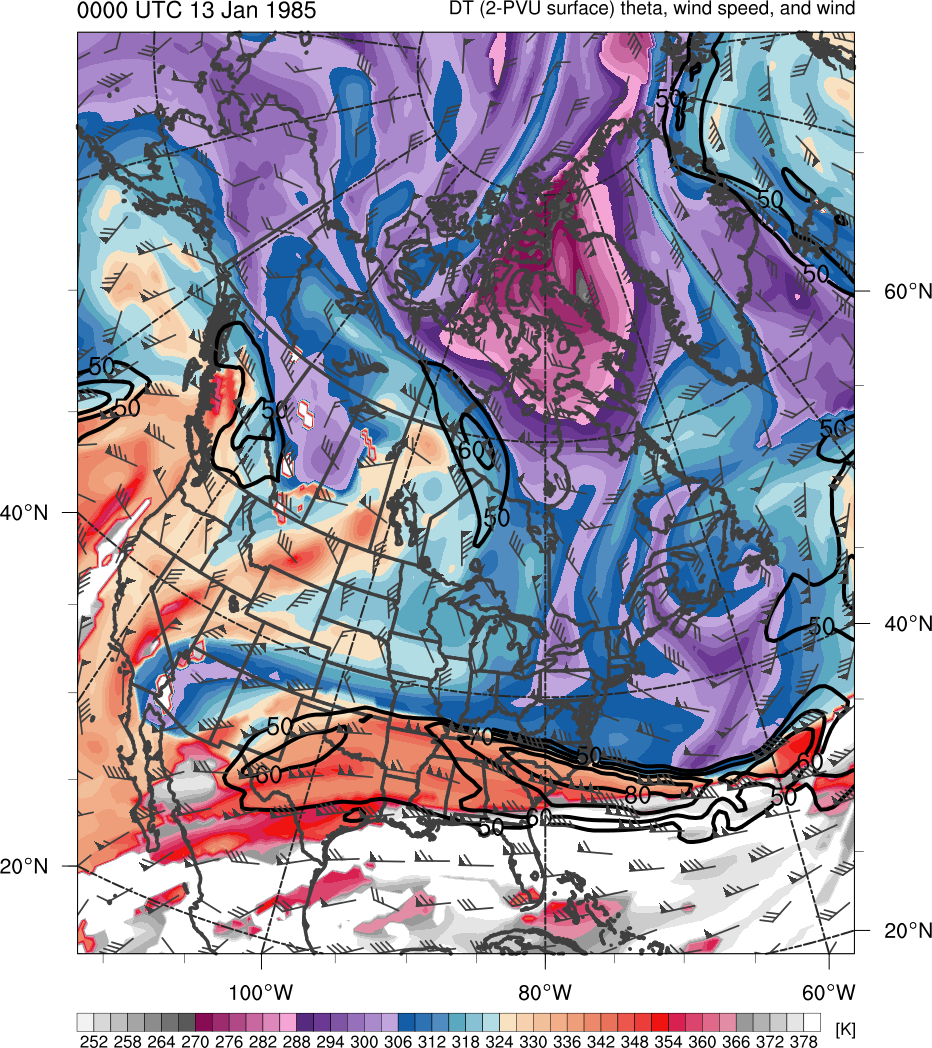 378
366
276
288
300
306
318
330
336
348
354
282
294
252
258
264
270
312
372
324
342
360
(mm)
(m s−1 )
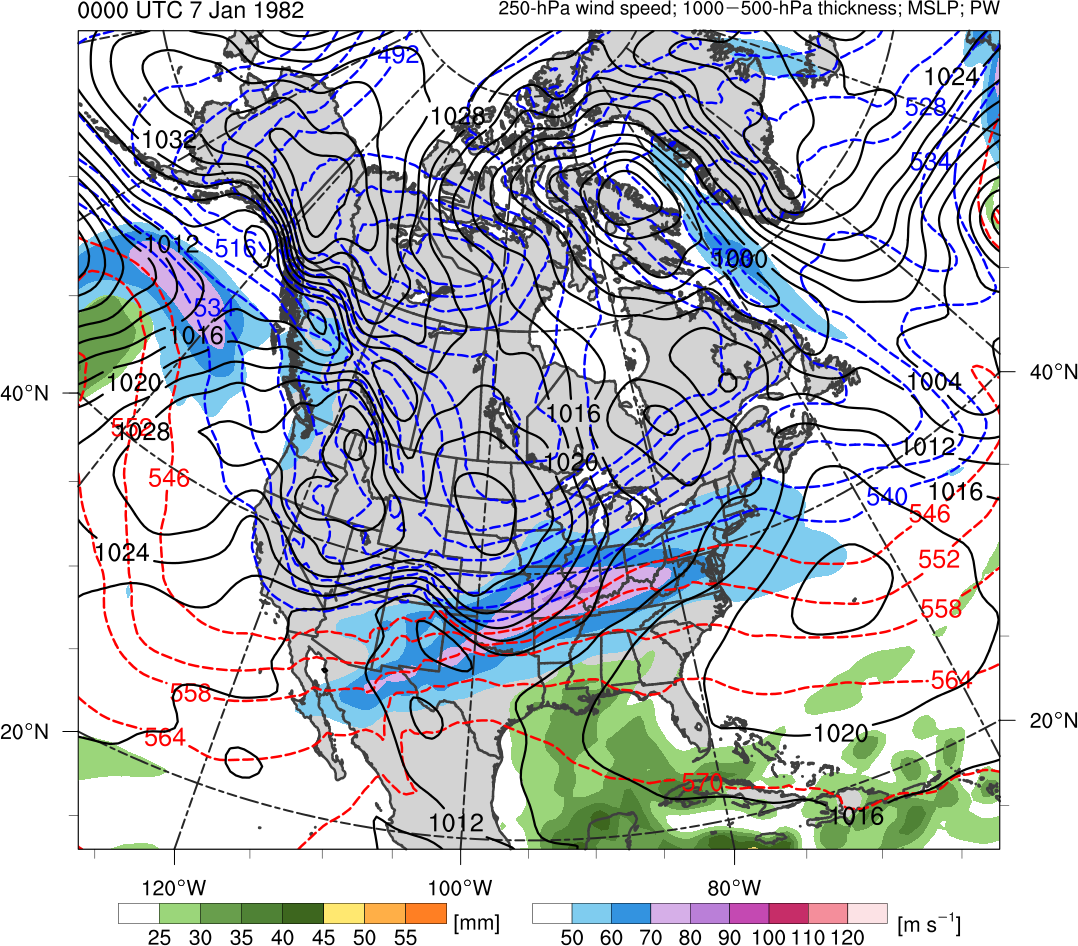 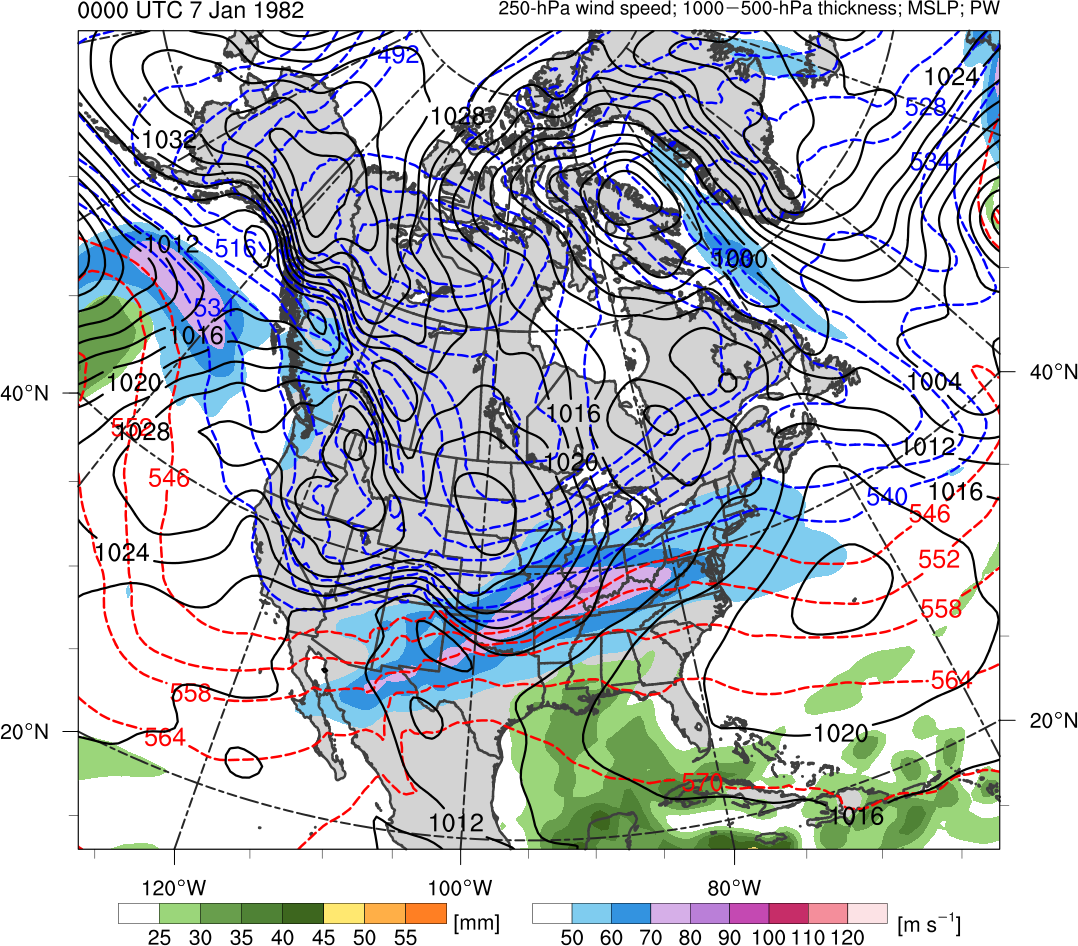 25
30
40
45
35
50
55
30
40
60
70
50
80
90
100
Potential temperature (K, shaded), wind speed (black, every 10 m s−1  starting at 30 m s−1), and wind (m s−1, flags and barbs) on 2-PVU surface
250-hPa wind speed (m s−1, shaded), 
1000–500-hPa thickness (dam, blue/red), 
SLP (hPa, black), PW (mm, shaded)
Presidents’ Day Storm of 1979
0000 UTC 20 Feb 1979
Data Source: ERA-Interim
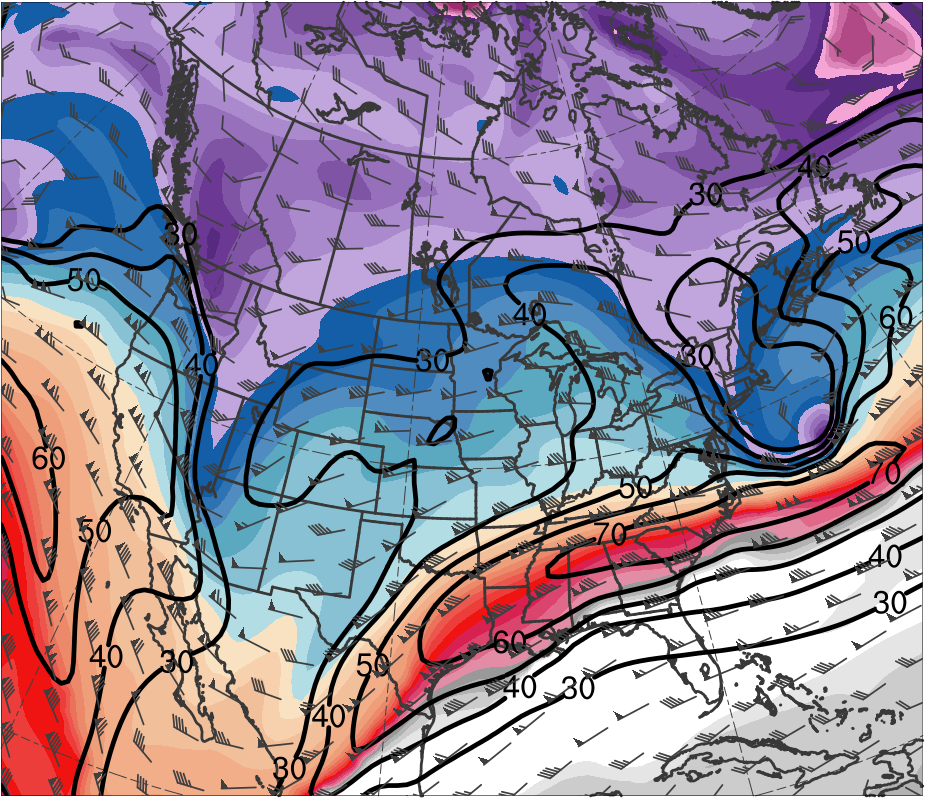 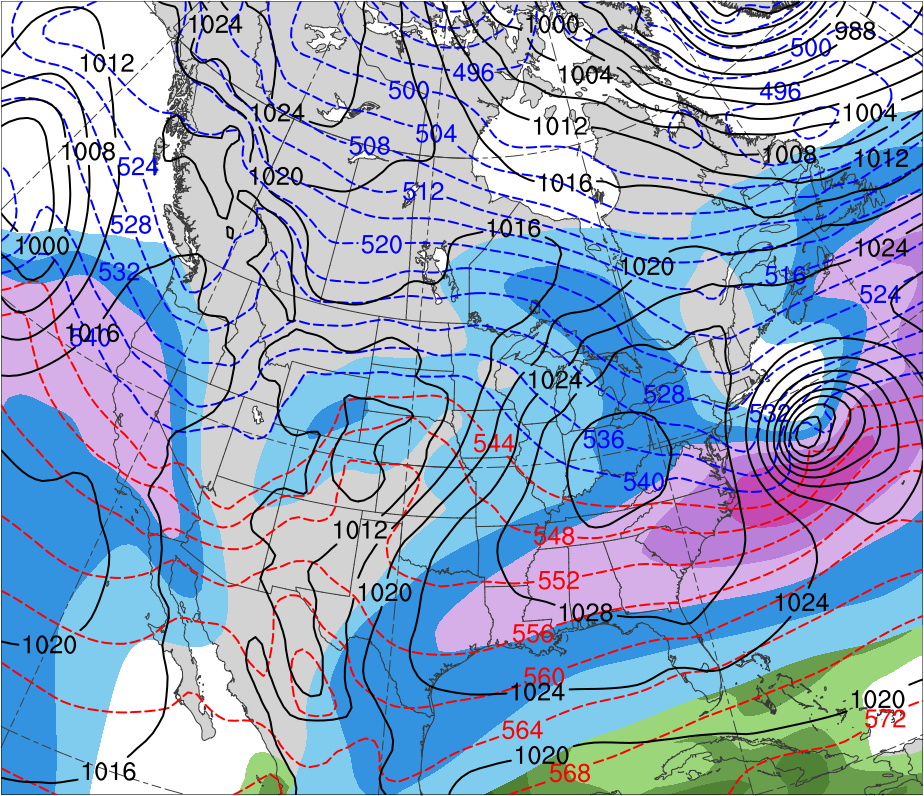 CTD
L
(K)
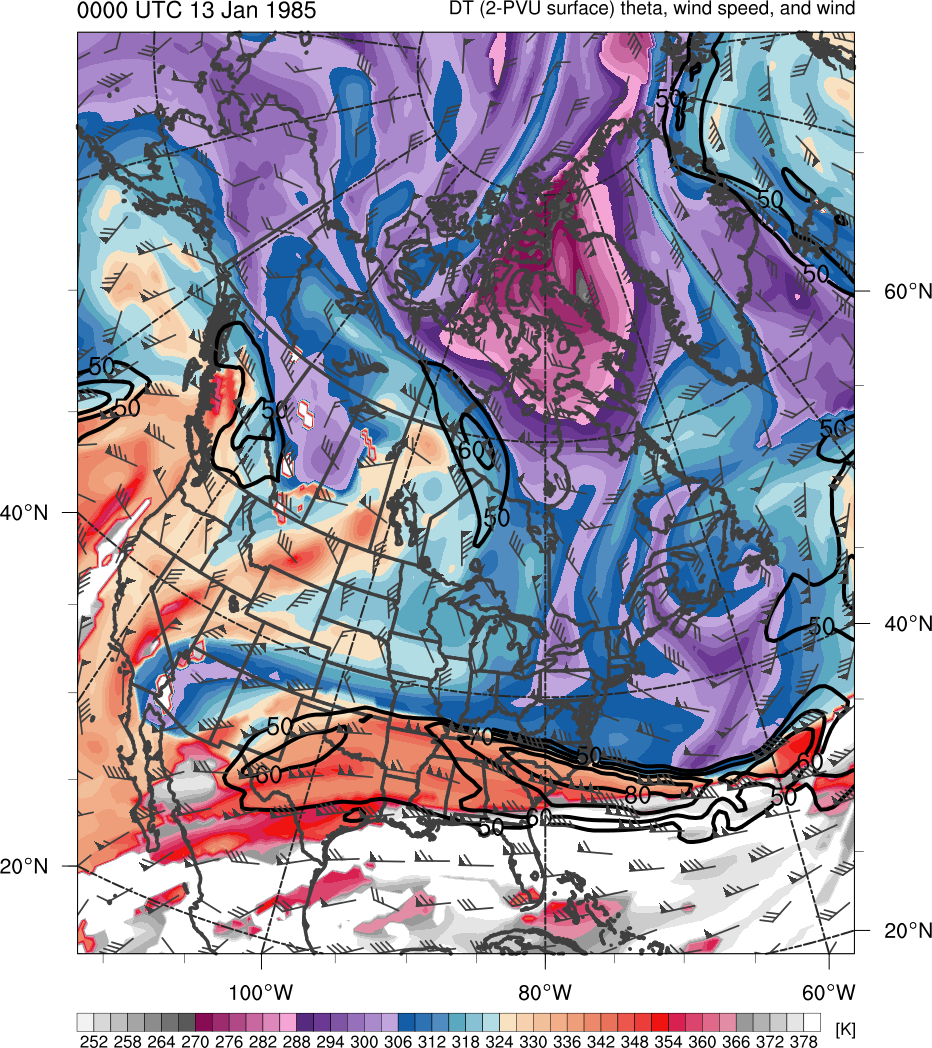 378
366
276
288
300
306
318
330
336
348
354
282
294
252
258
264
270
312
372
324
342
360
(mm)
(m s−1 )
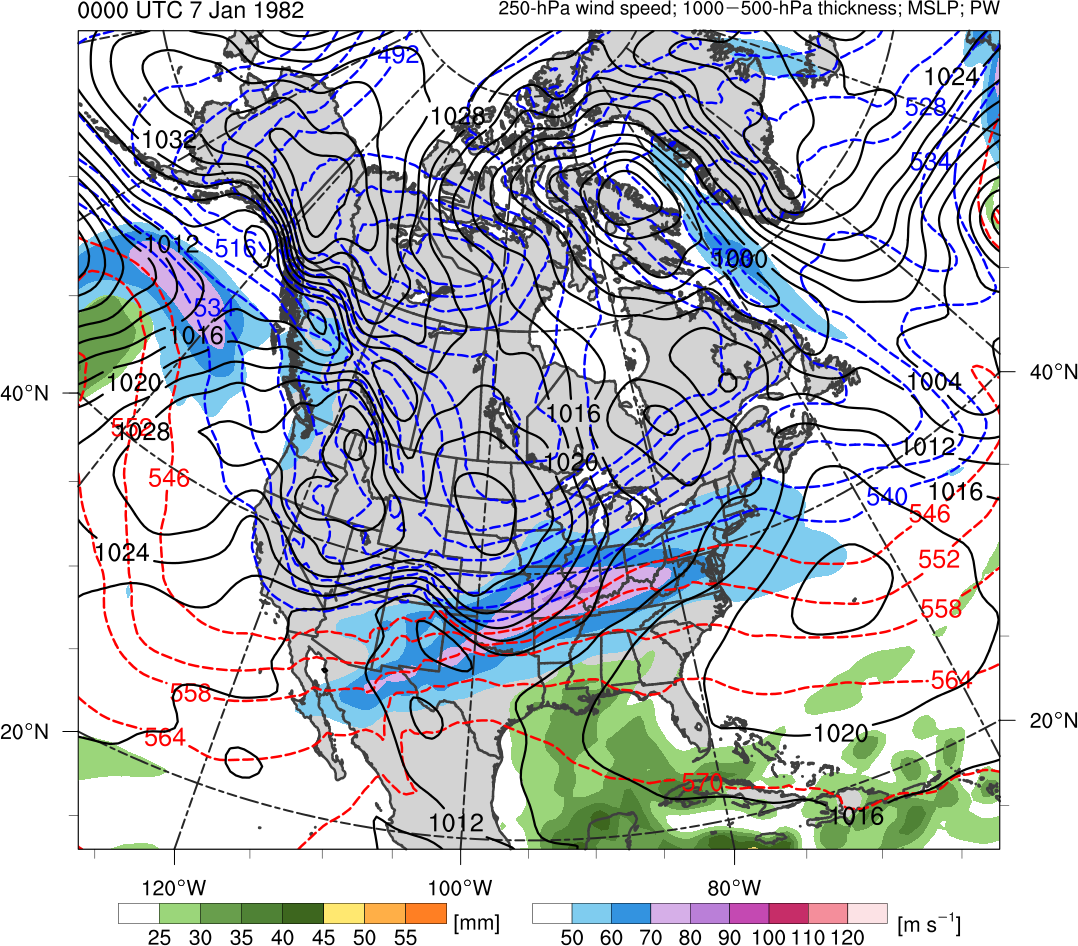 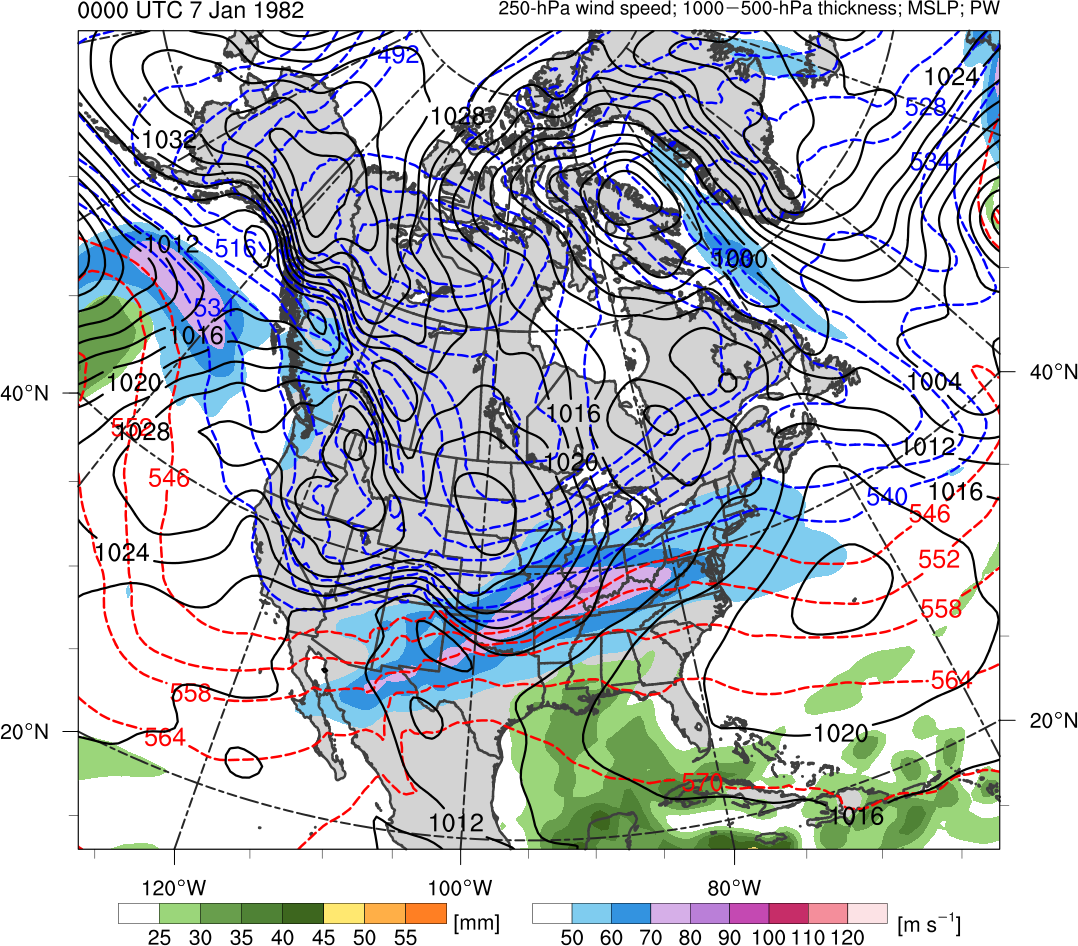 25
30
40
45
35
50
55
30
40
60
70
50
80
90
100
Potential temperature (K, shaded), wind speed (black, every 10 m s−1  starting at 30 m s−1), and wind (m s−1, flags and barbs) on 2-PVU surface
250-hPa wind speed (m s−1, shaded), 
1000–500-hPa thickness (dam, blue/red), 
SLP (hPa, black), PW (mm, shaded)
Presidents’ Day Storm of 1979
0600 UTC 20 Feb 1979
Data Source: ERA-Interim
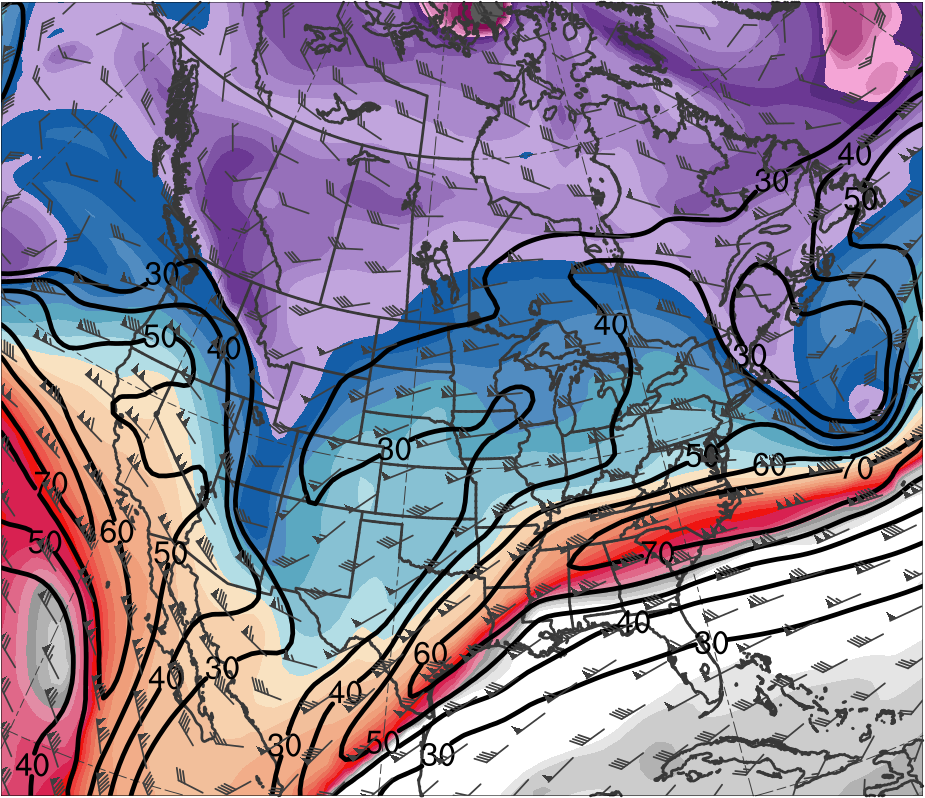 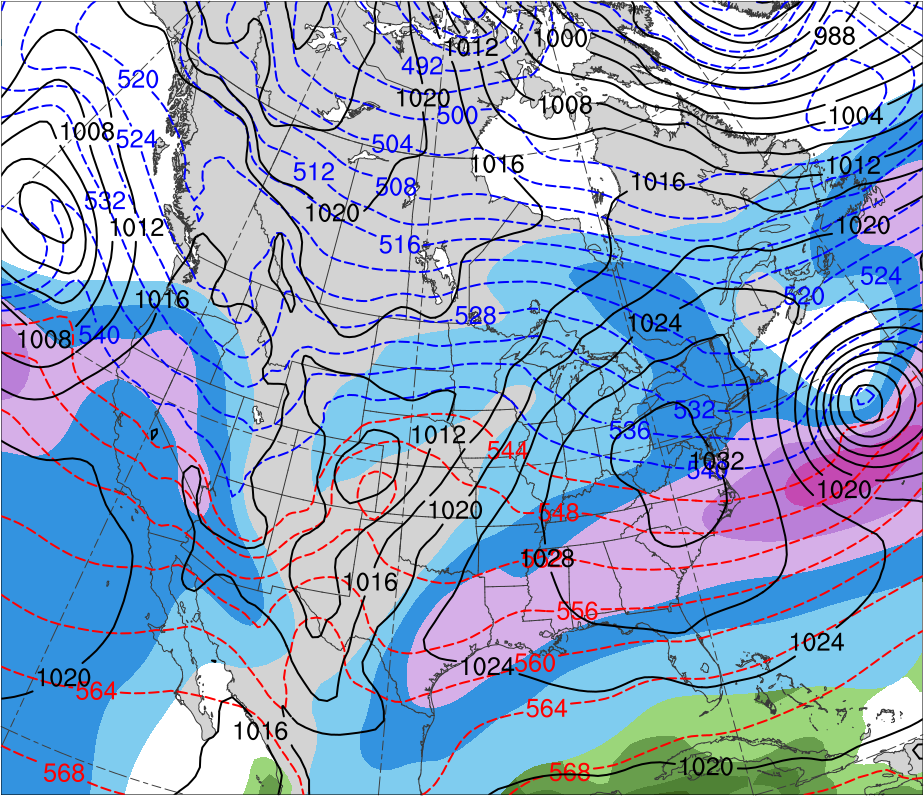 CTD
L
(K)
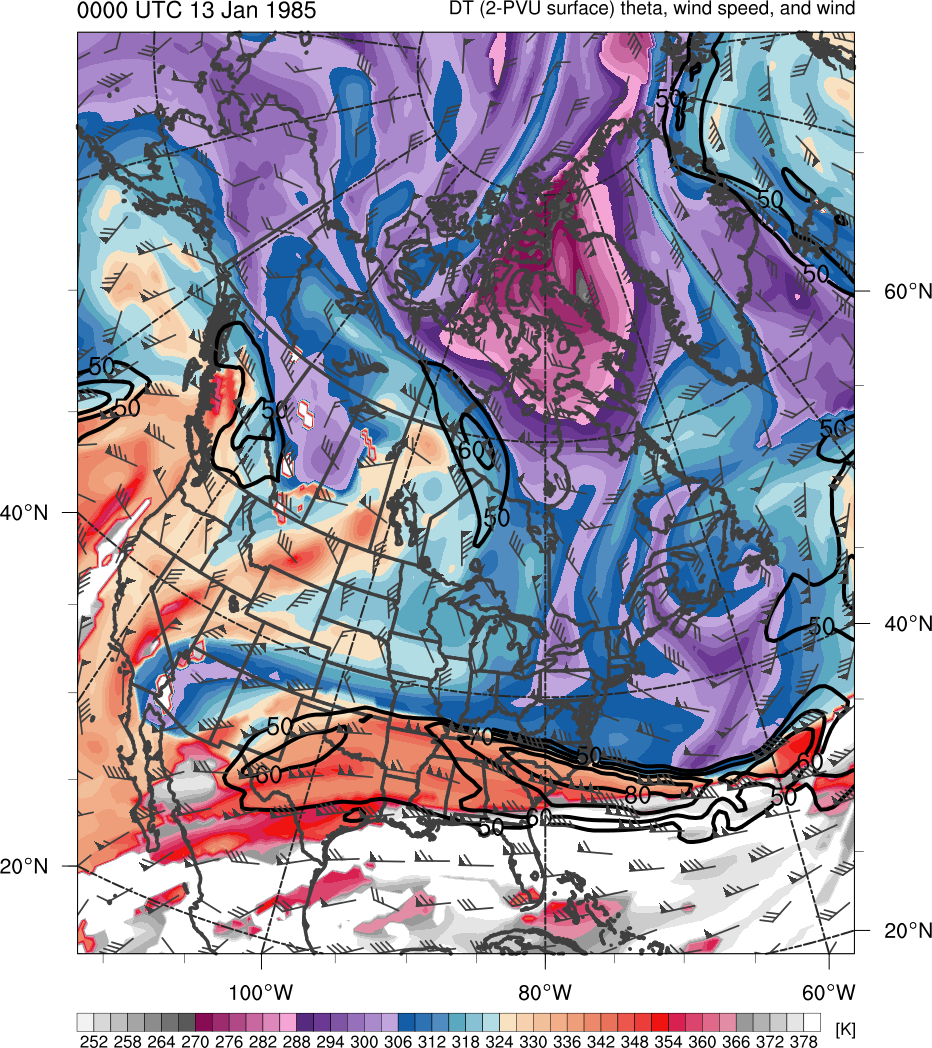 378
366
276
288
300
306
318
330
336
348
354
282
294
252
258
264
270
312
372
324
342
360
(mm)
(m s−1 )
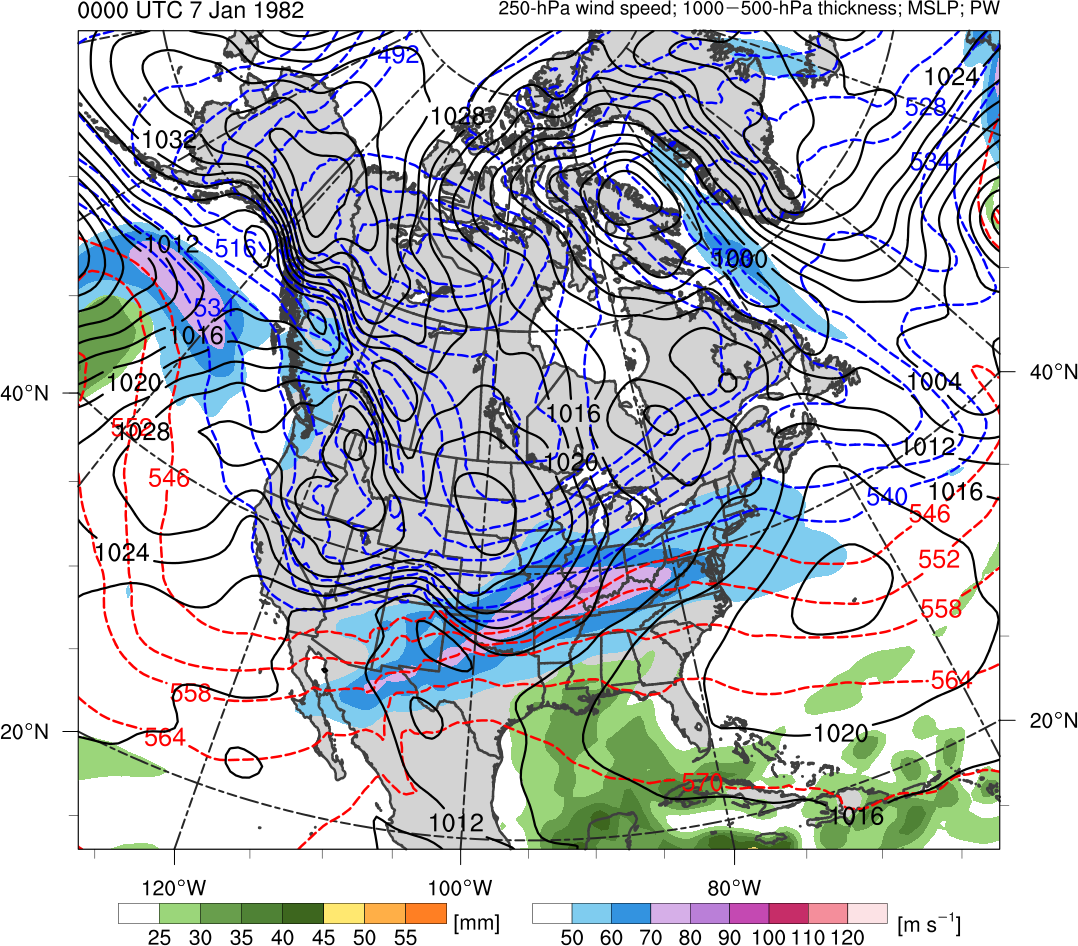 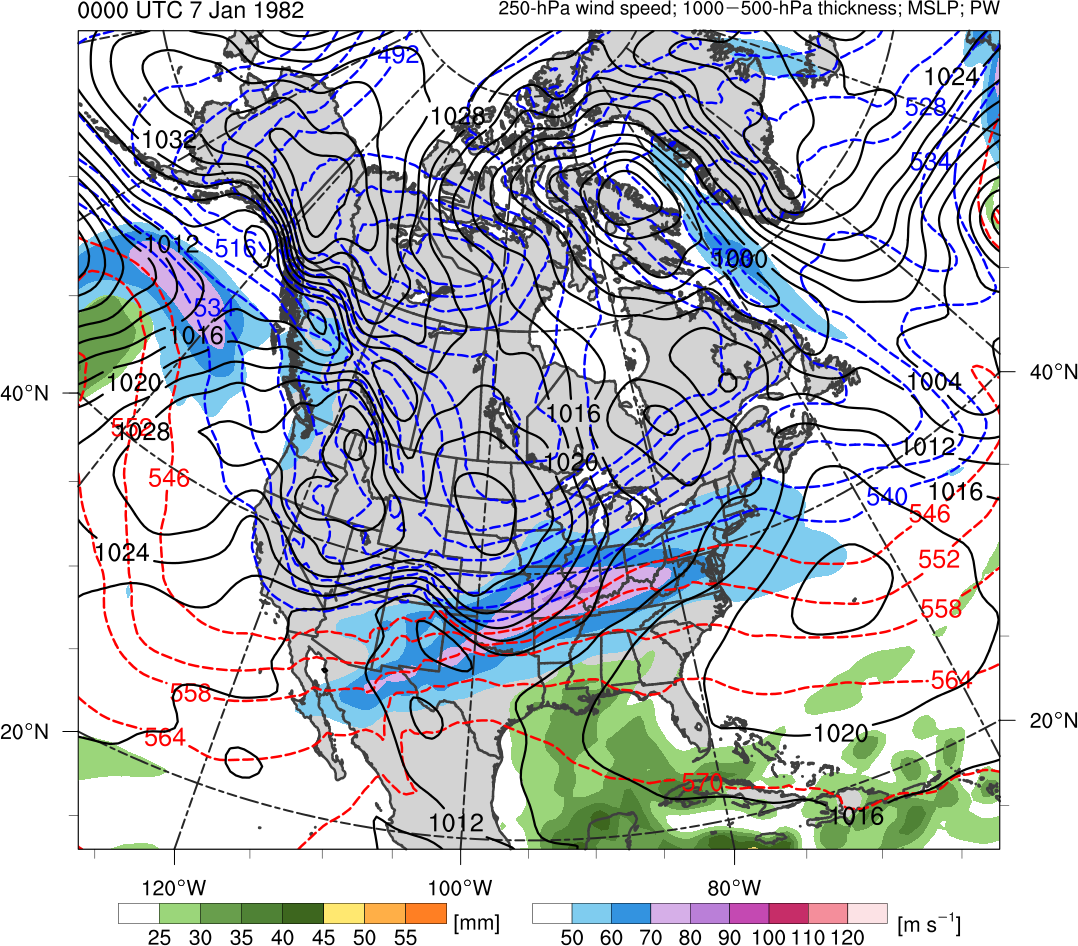 25
30
40
45
35
50
55
30
40
60
70
50
80
90
100
Potential temperature (K, shaded), wind speed (black, every 10 m s−1  starting at 30 m s−1), and wind (m s−1, flags and barbs) on 2-PVU surface
250-hPa wind speed (m s−1, shaded), 
1000–500-hPa thickness (dam, blue/red), 
SLP (hPa, black), PW (mm, shaded)
Presidents’ Day Storm of 1979
Uccellini et al. (1985)
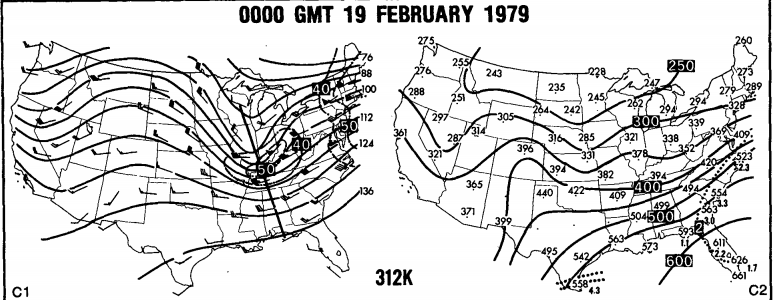 (top) Isentropic analysis for 312 K surface for 0000 UTC 19 Feb 1979, including Montgomery streamfunction (solid,        100 = 3.100 × 105 m2 s−2), isotachs (dot dashed, m s−1), and wind (barbs, m s−1). Fig. 5 adapted from                       Uccellini et al. 1985.


(bottom) Vertical cross sections for 0000 UTC 19 Feb 1979. (left) Total wind speed (solid, m s−1).                                 (right) Isentropes (solid, K), geostrophic wind (dashed, m s−1), and PV (heavy solid where 10 = 10 × 10−6 K mb−1 s−1).      Fig. 10 adapted from Uccellini et al. 1985.
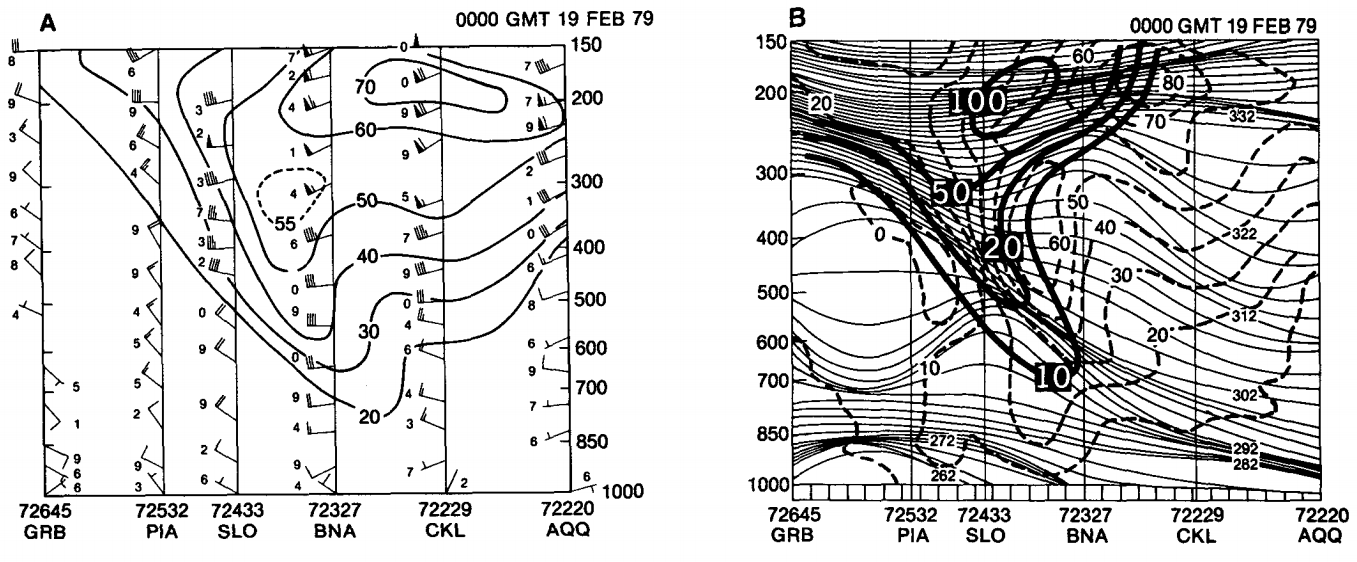 Presidents’ Day Storm of 1979
Uccellini et al. (1985)
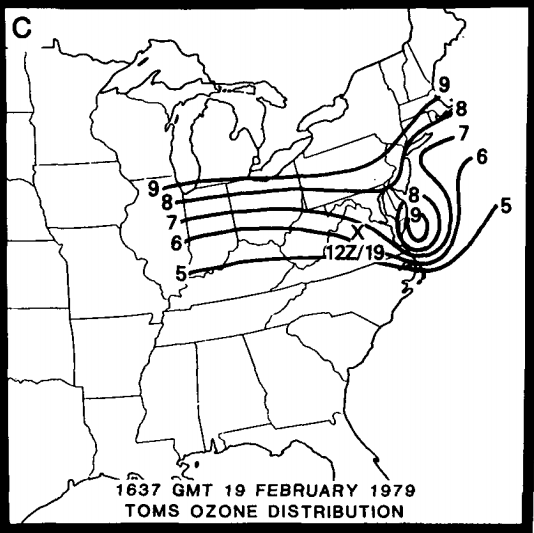 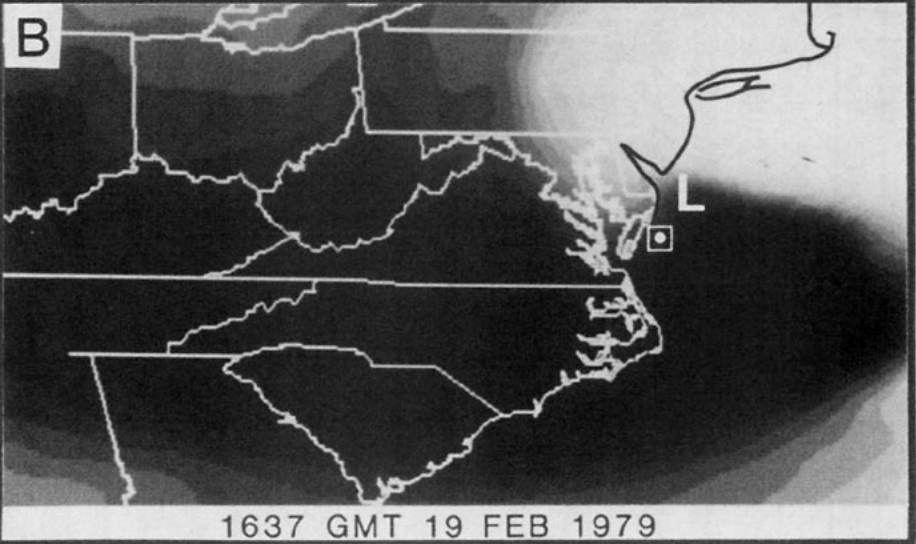 (left) Water vapor infrared imagery from the Temperature-Humidity Infrared Radiometer (THIR) on Nimbus 7 for 1637 GMT 19 Feb 1979. Box indicates position of ozone maximum measured by the Total Ozone Mapping Spectrometer (TOMS). L indicates estimated position of surface low for 1500 GMT. Fig. 4 adapted from Uccellini et al. (1985).

(right) Total ozone distribution measured by TOMS for 1637 GMT 19 Feb 1979. Analysis in Dobson units (1 DU = 10−3 atm-cm) where contour interval is as follows: 5 to 6 (325–339 DU); 6 to 7 (340–354 DU); 7 to 8 (355–369 DU); 8 to 9 (370–384 DU); 9 to 10 (385–400 DU). Location marked with “x” denotes position of maximum potential vorticity on 292 K surface at 1200 UTC 19 Feb 1979. Fig. 11 adapted from Uccellini et al. (1985).